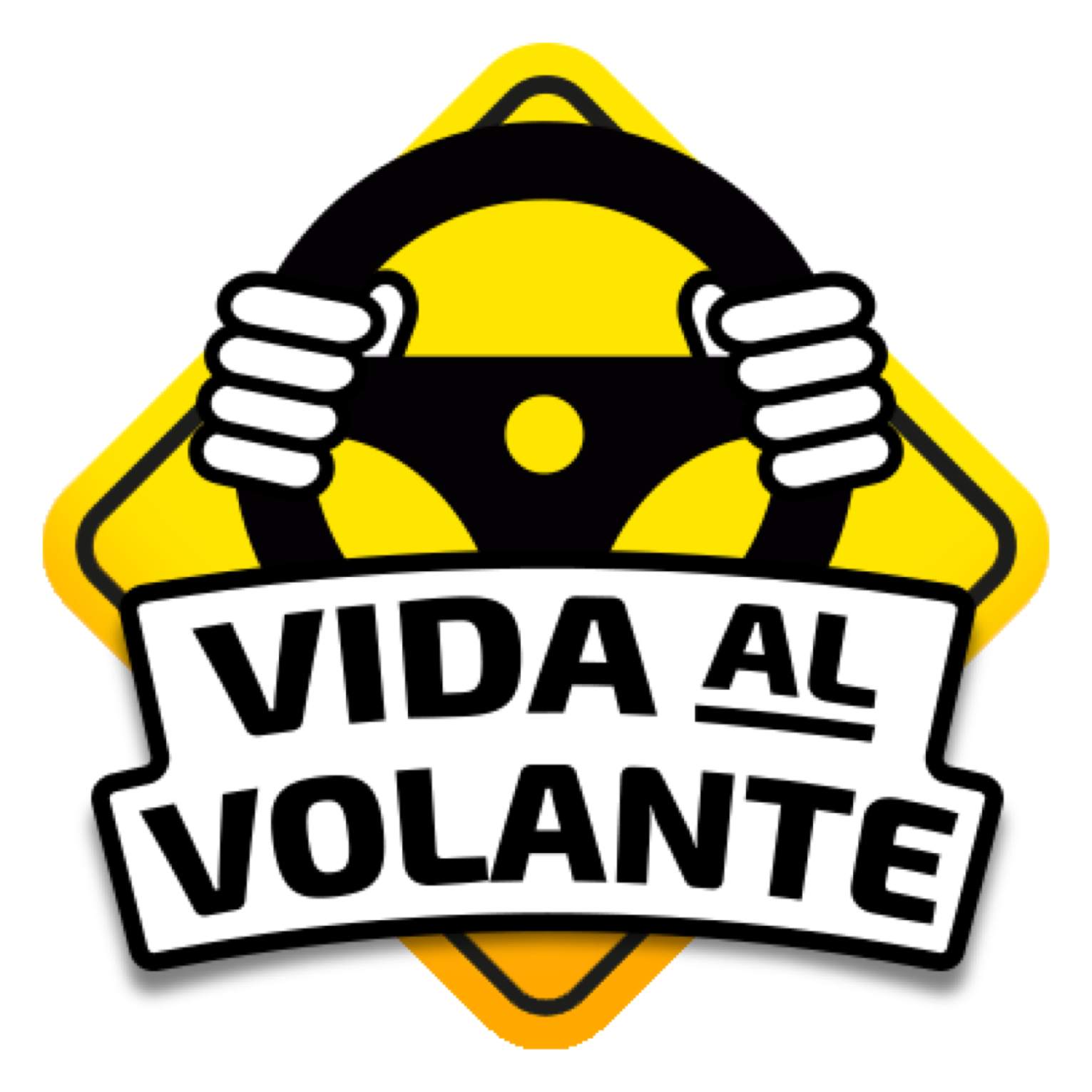 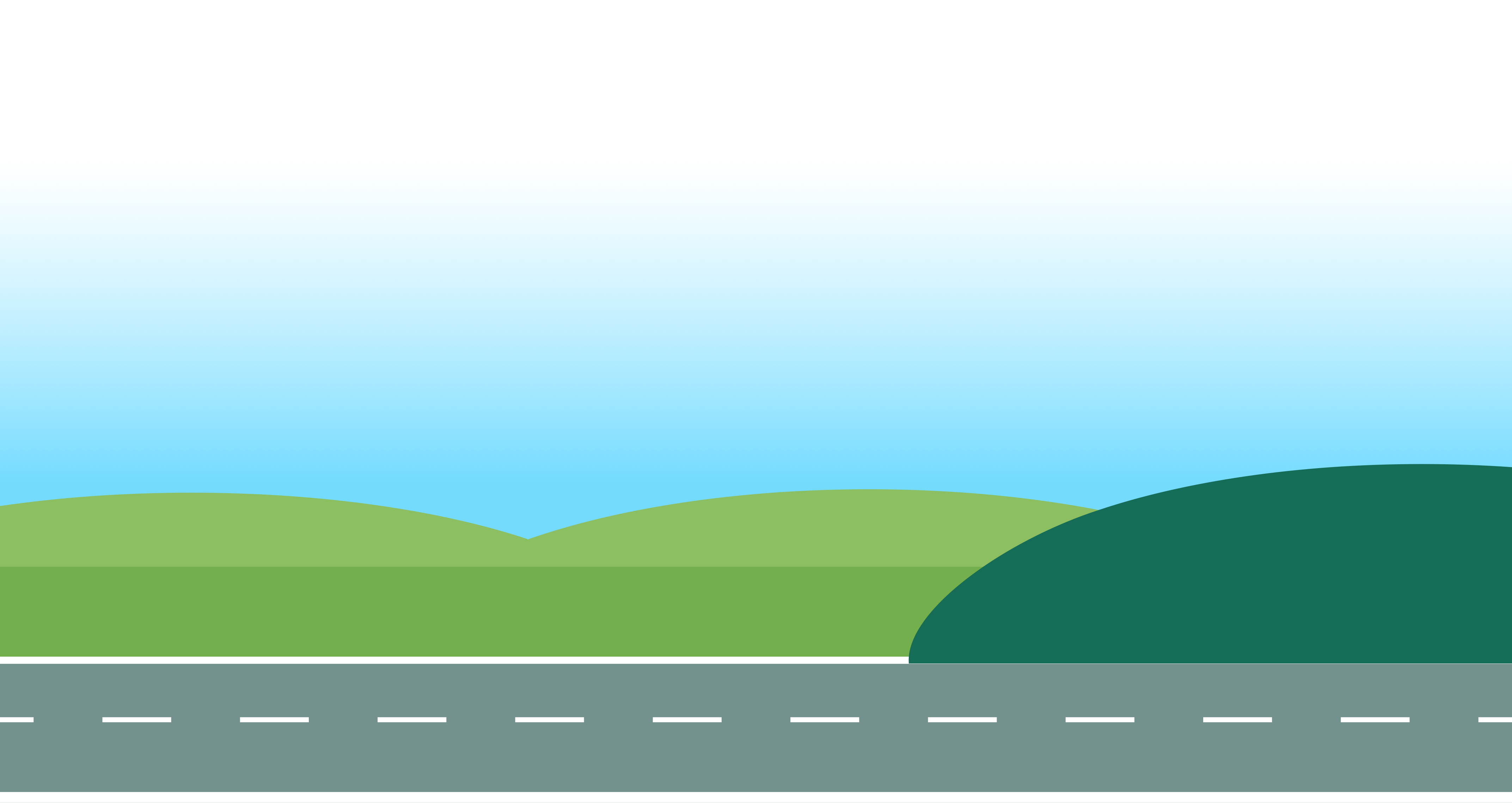 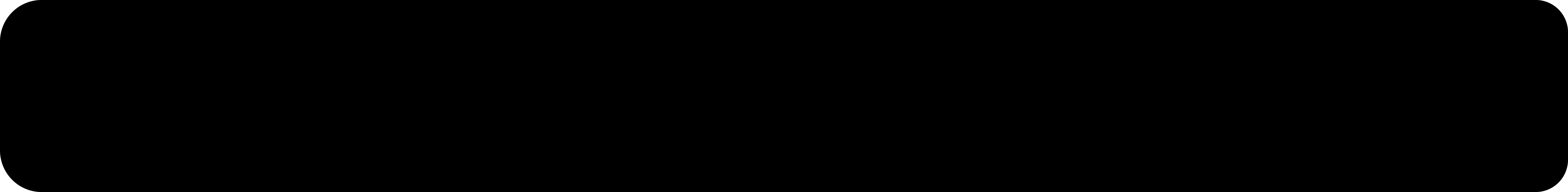 Lineamientos de Manejo Seguro
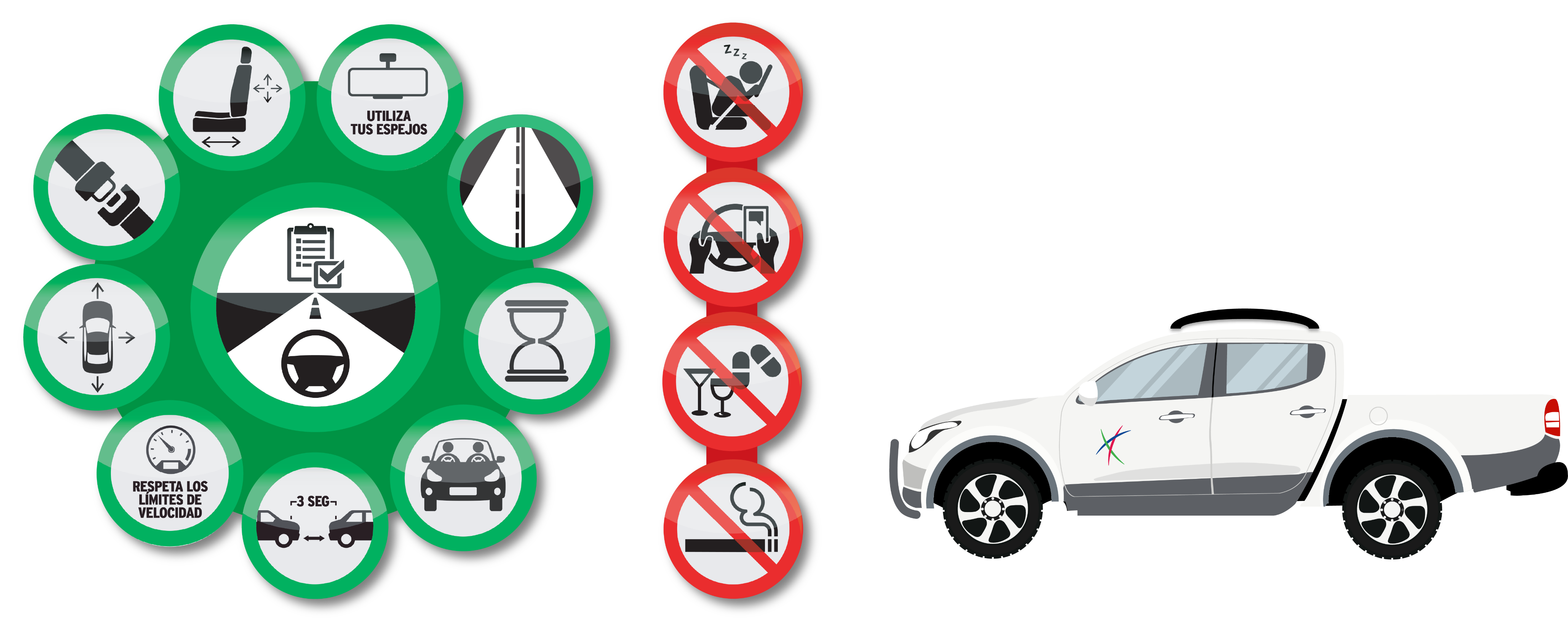 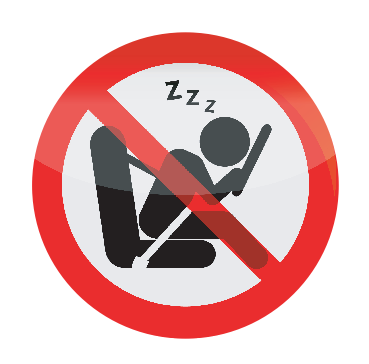 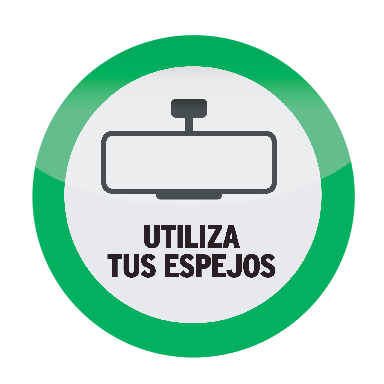 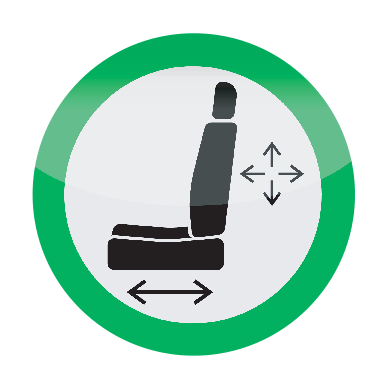 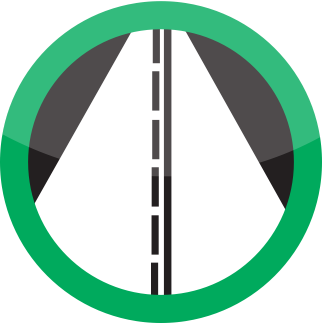 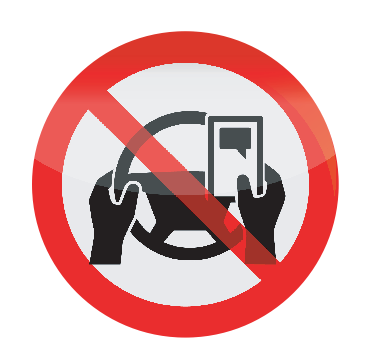 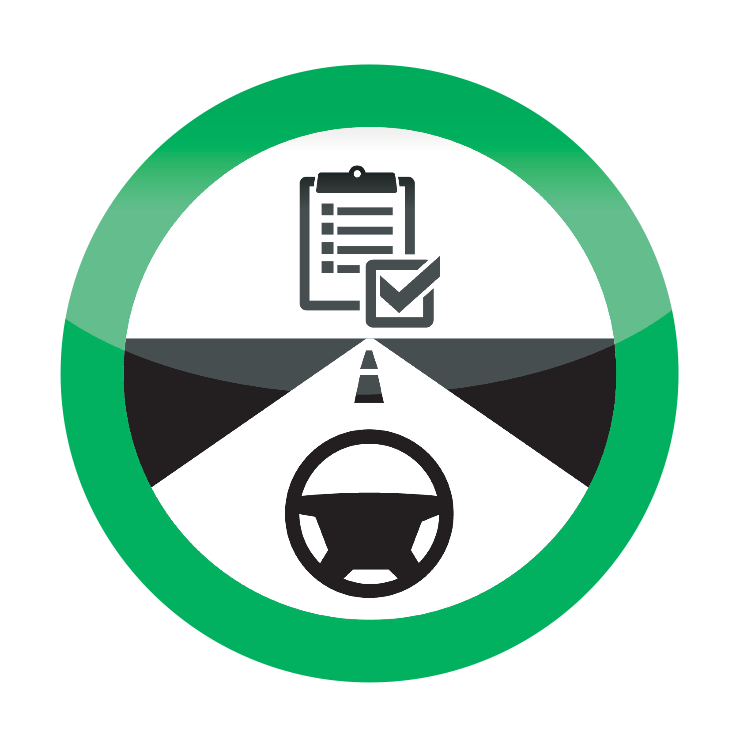 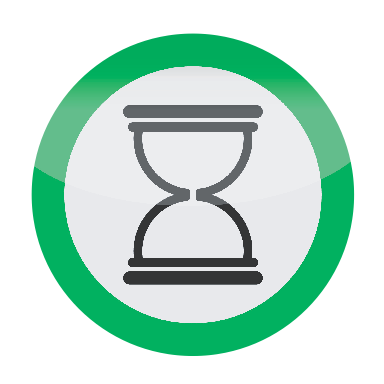 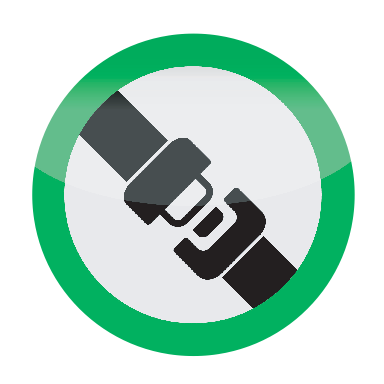 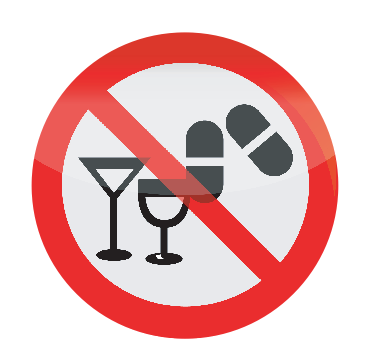 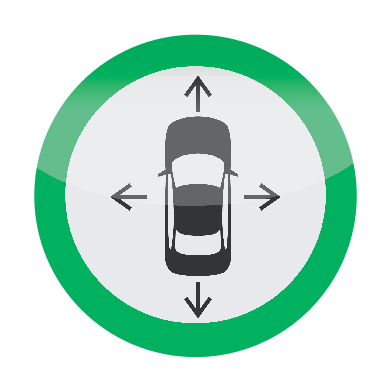 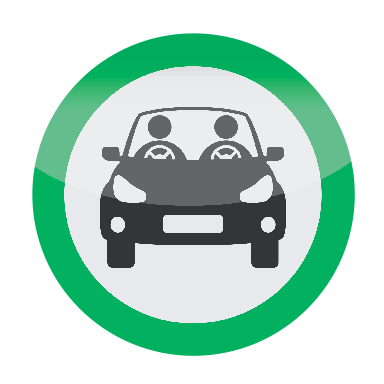 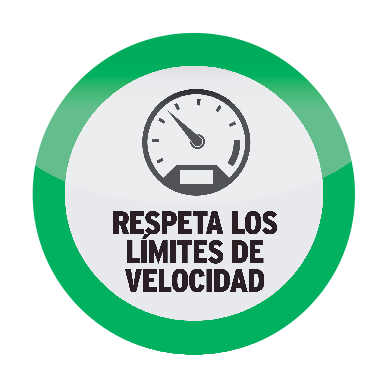 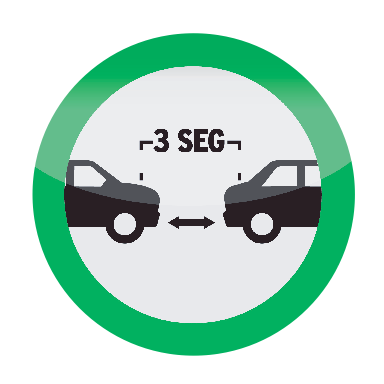 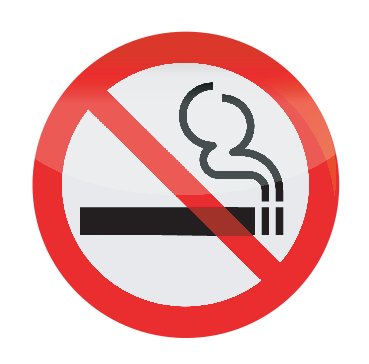 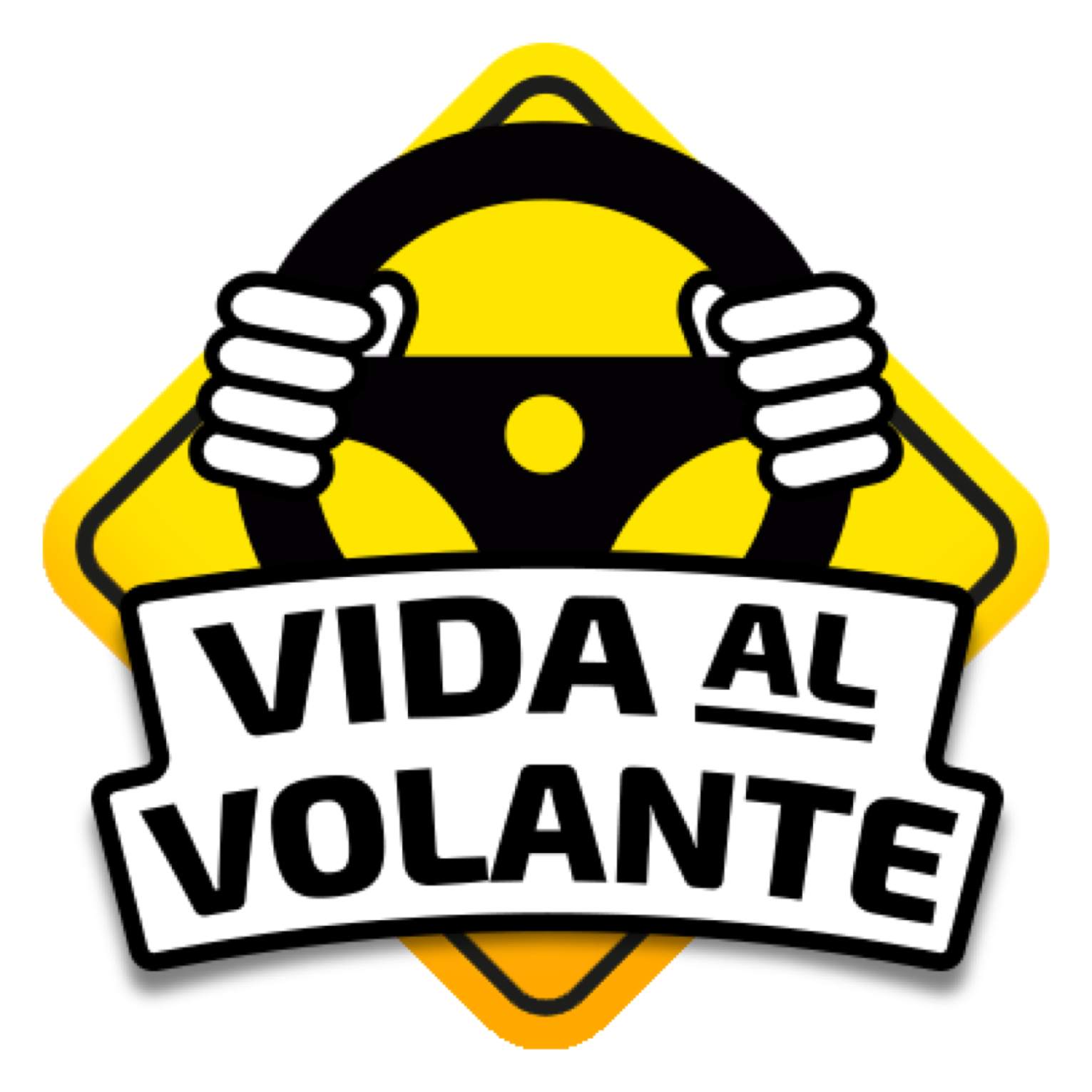 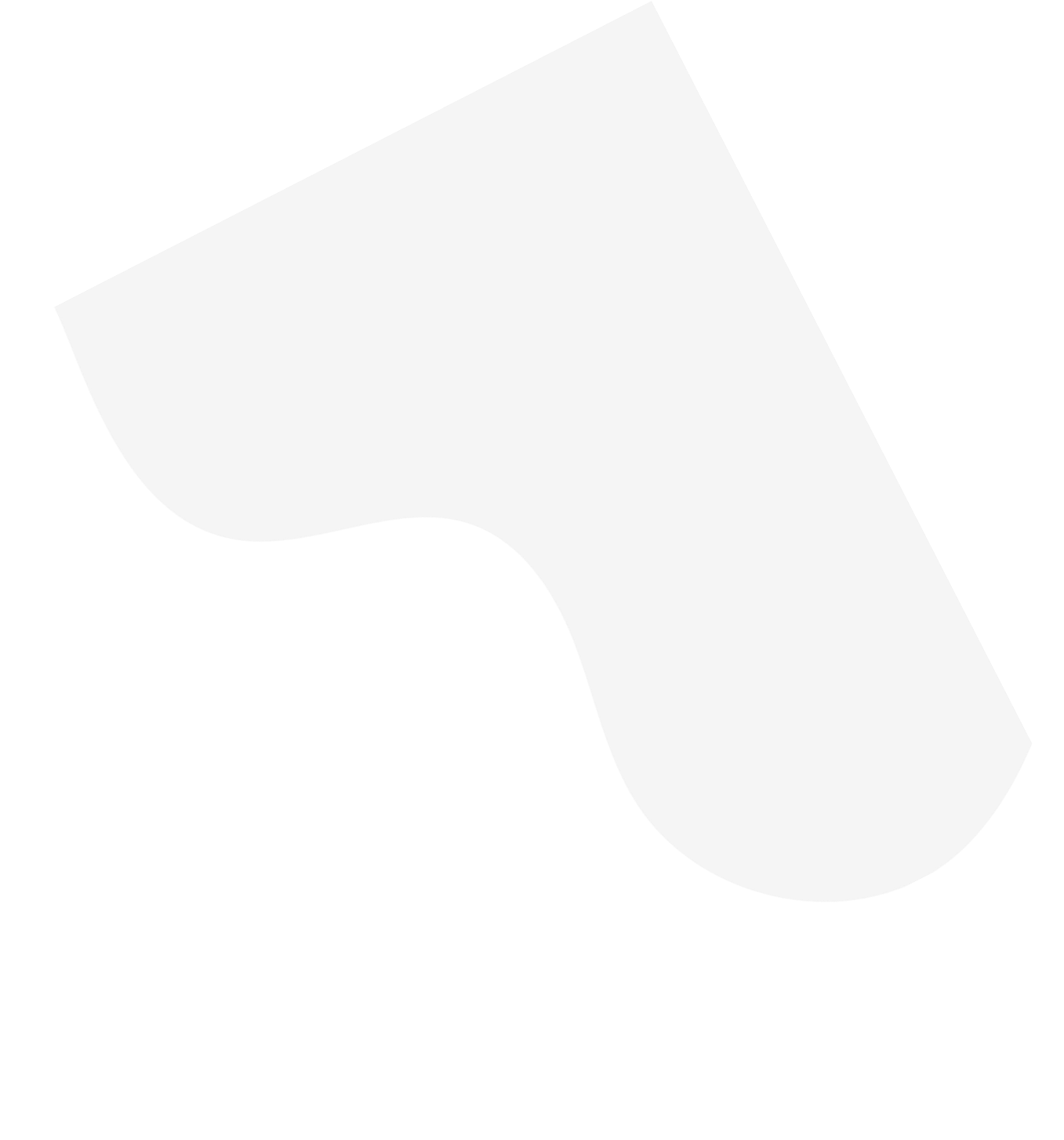 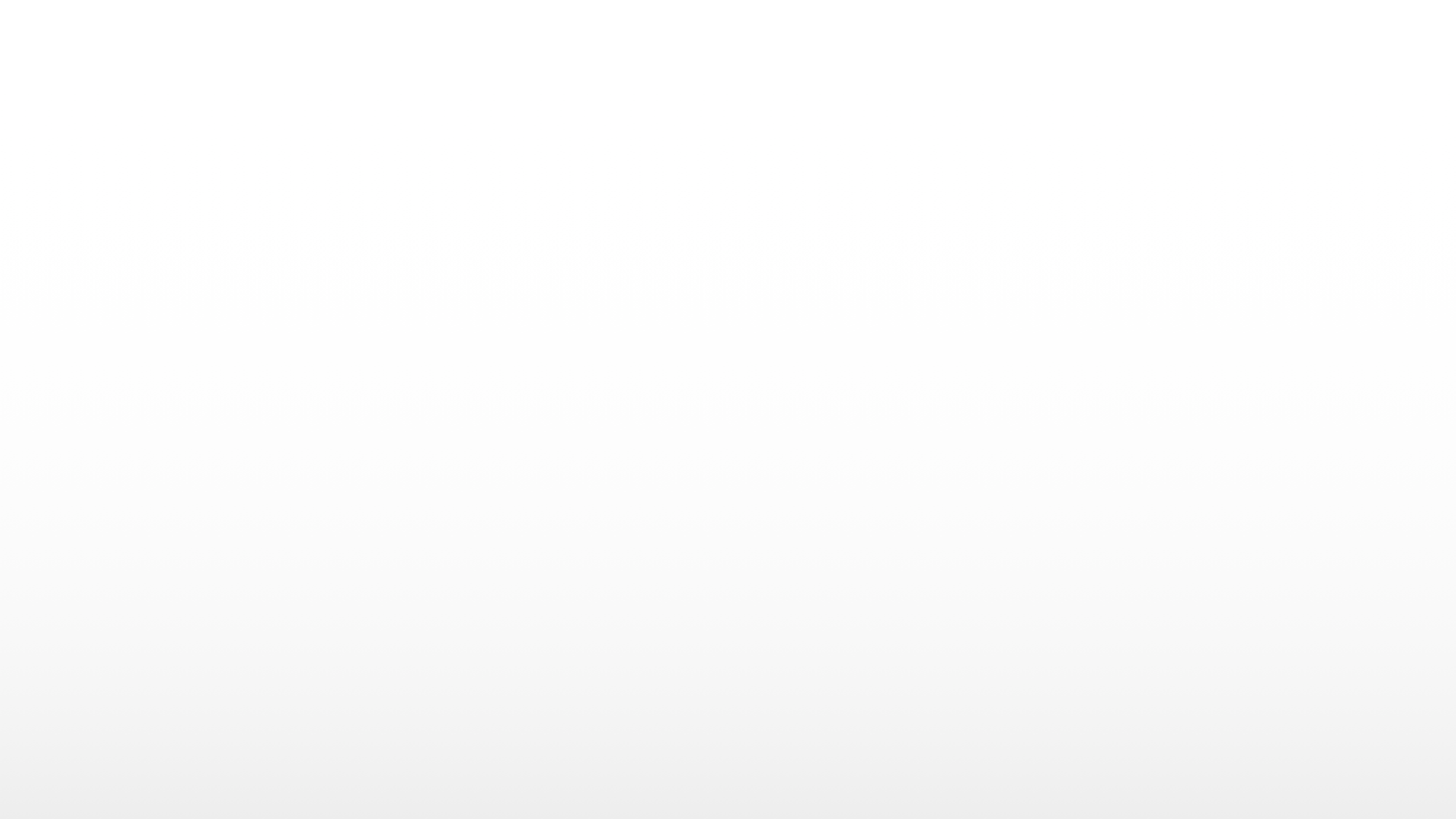 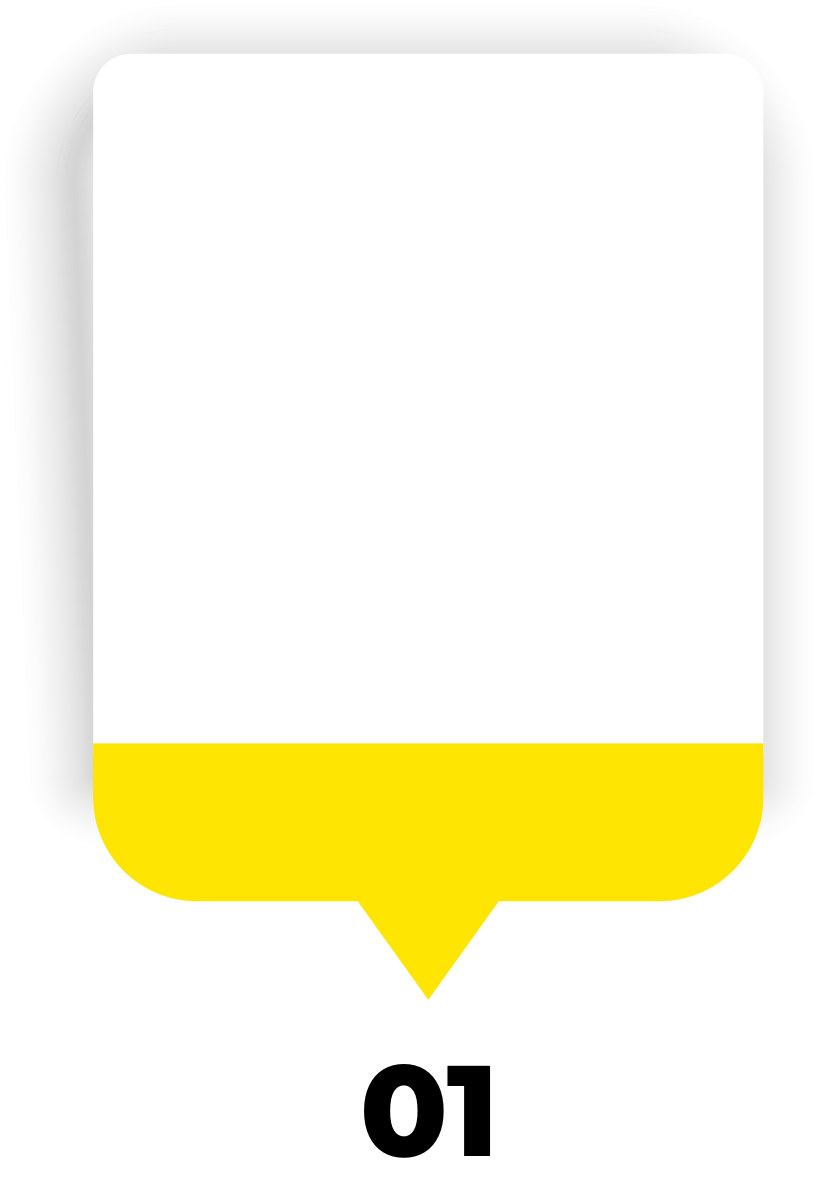 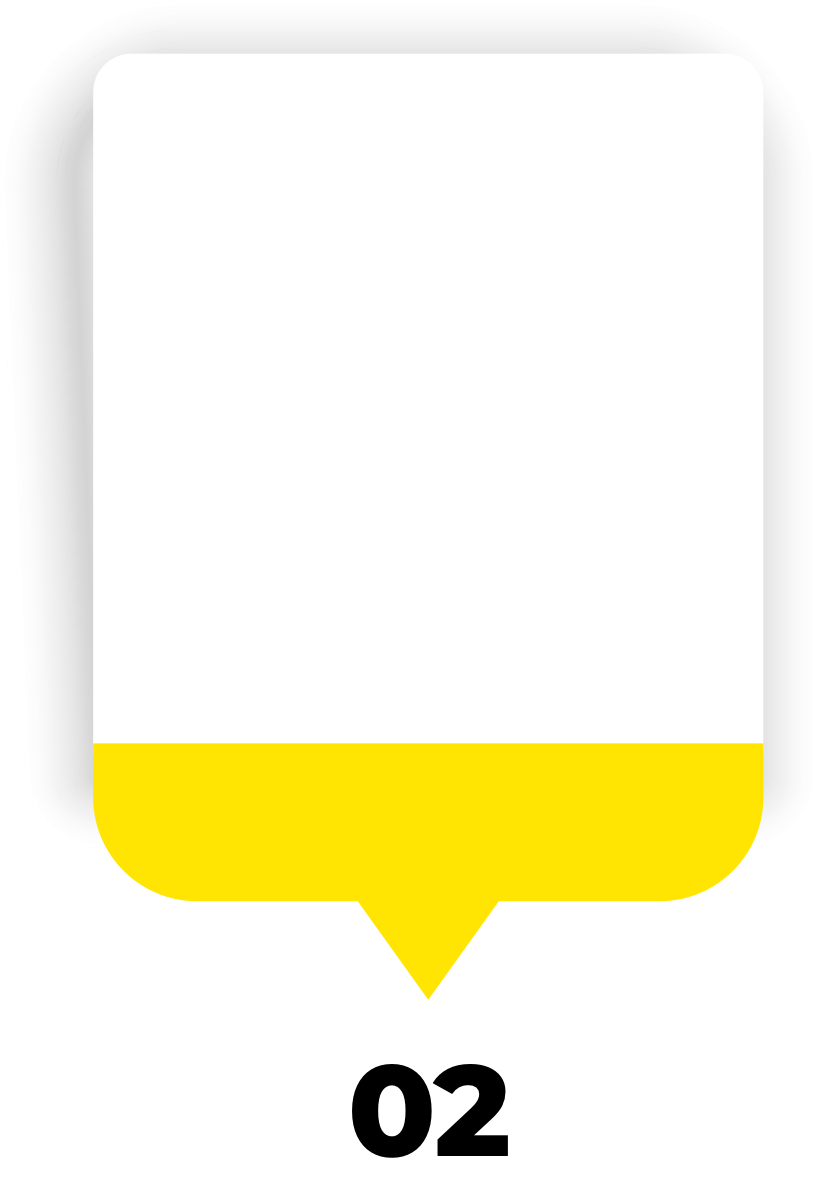 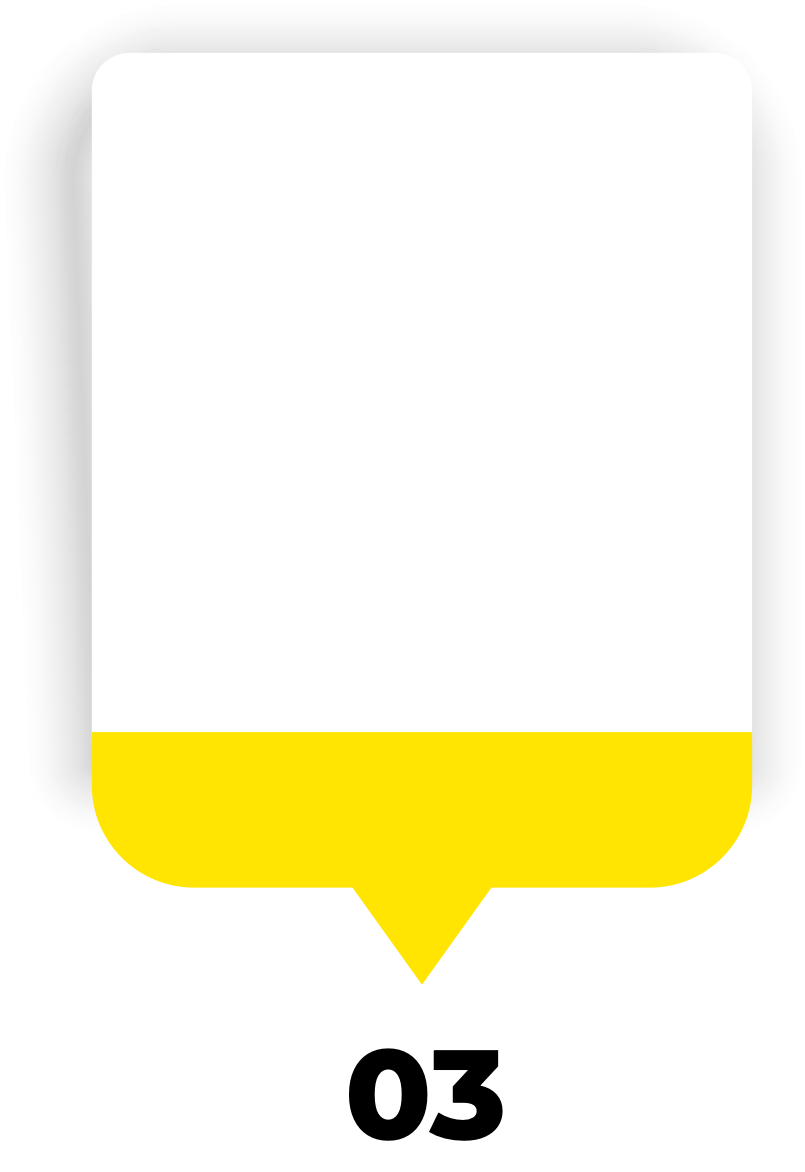 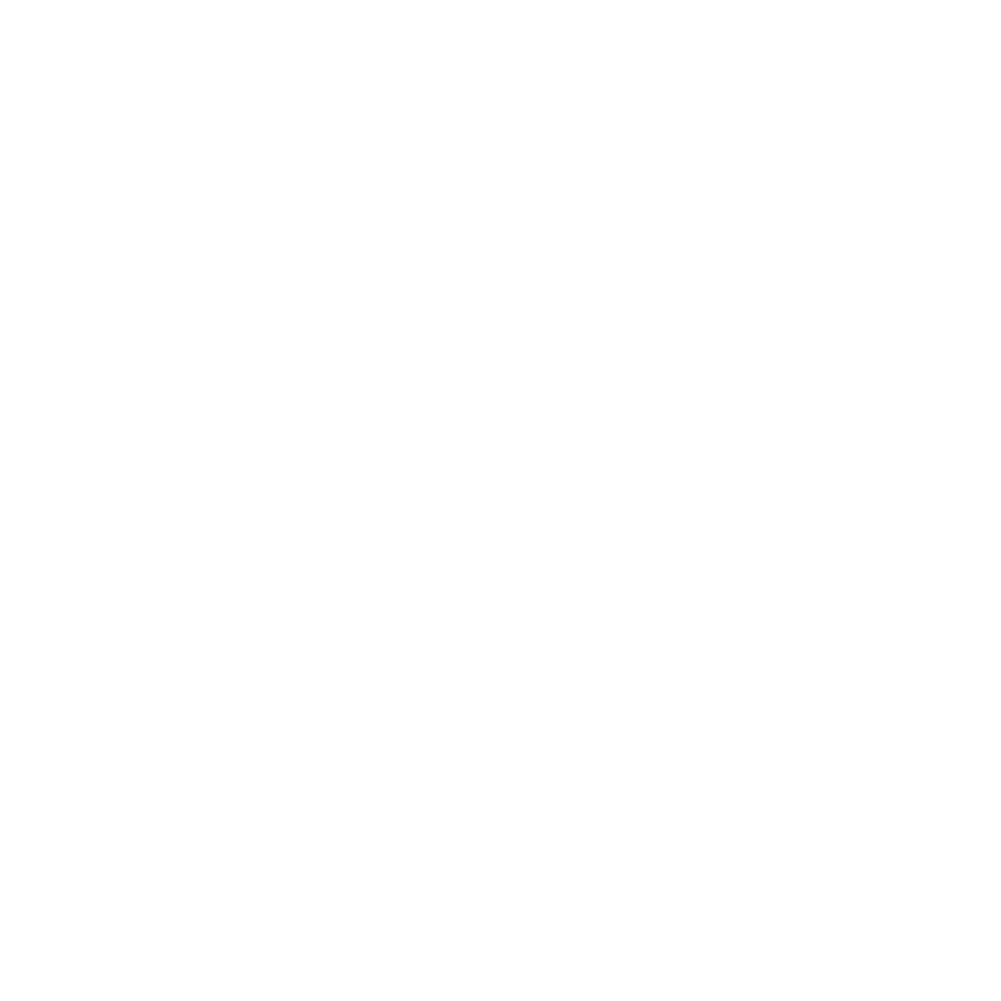 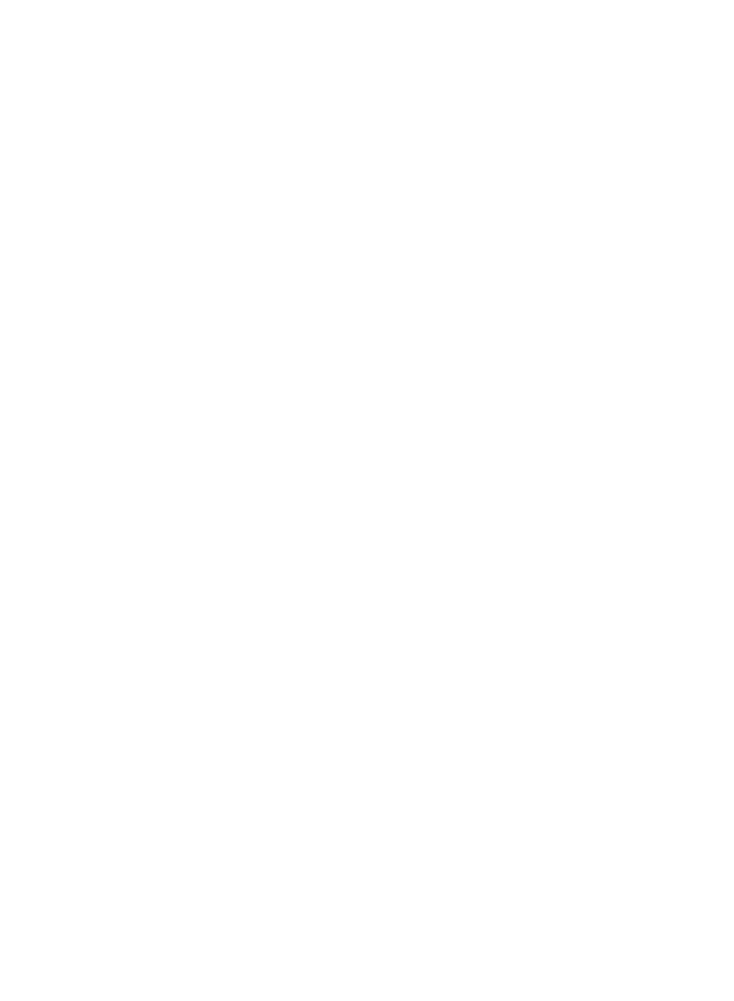 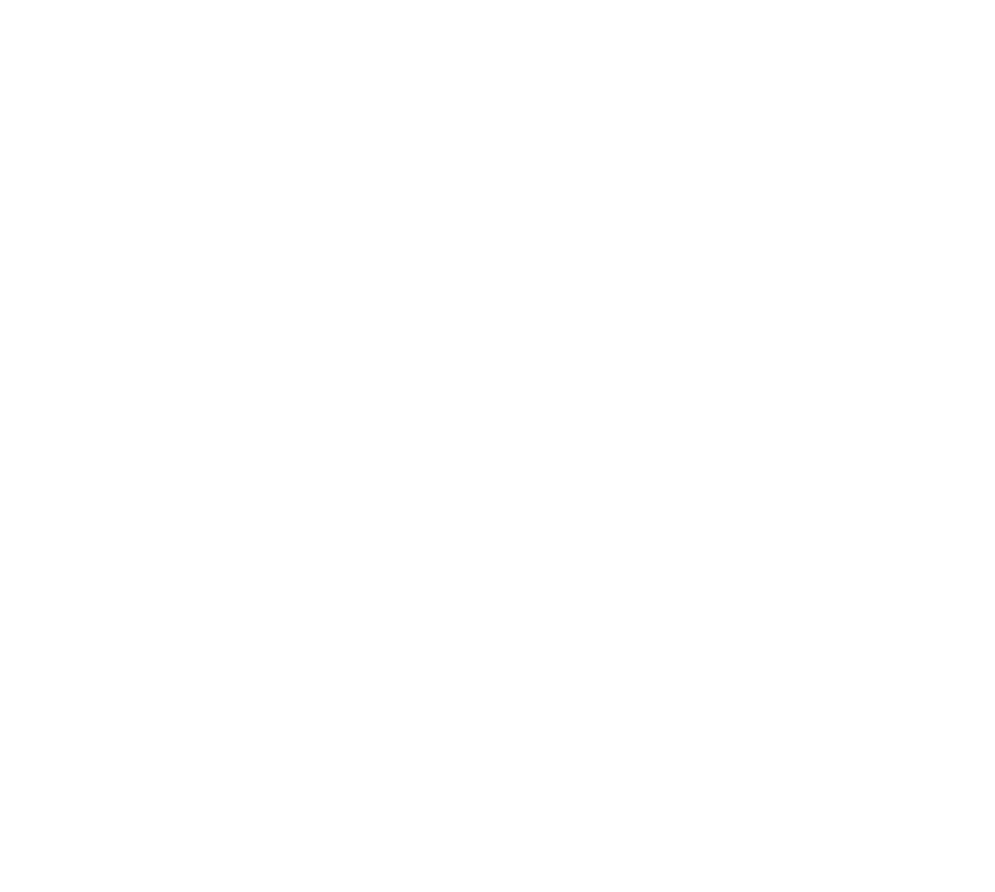 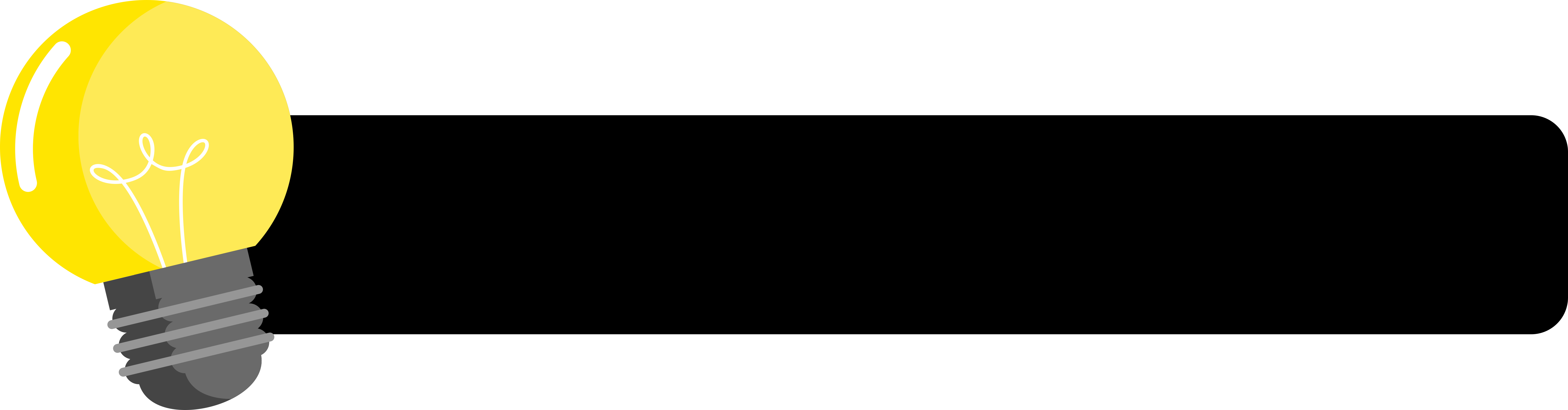 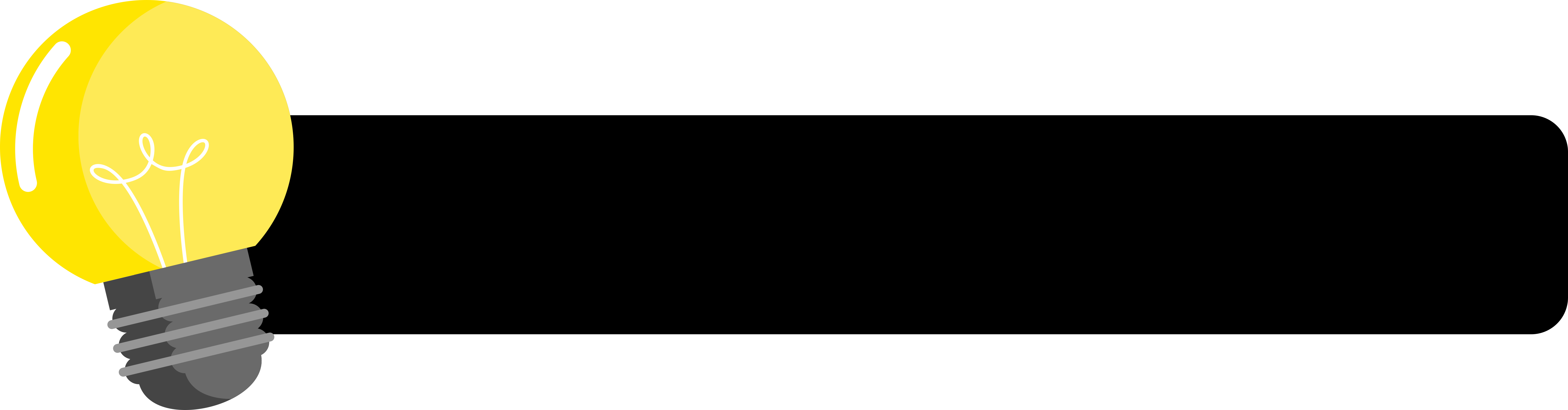 Evita detenerte en tiendas de conveniencia 

(ej. Oxxo, 7eleven, Extra, Circle K, etc.)
Evita dejar electrónicos y objetos de valor a la vista dentro del vehículo.
Abastece suficiente combustible antes del traslado
Recomendaciones de Seguridad Patrimonial y Protección
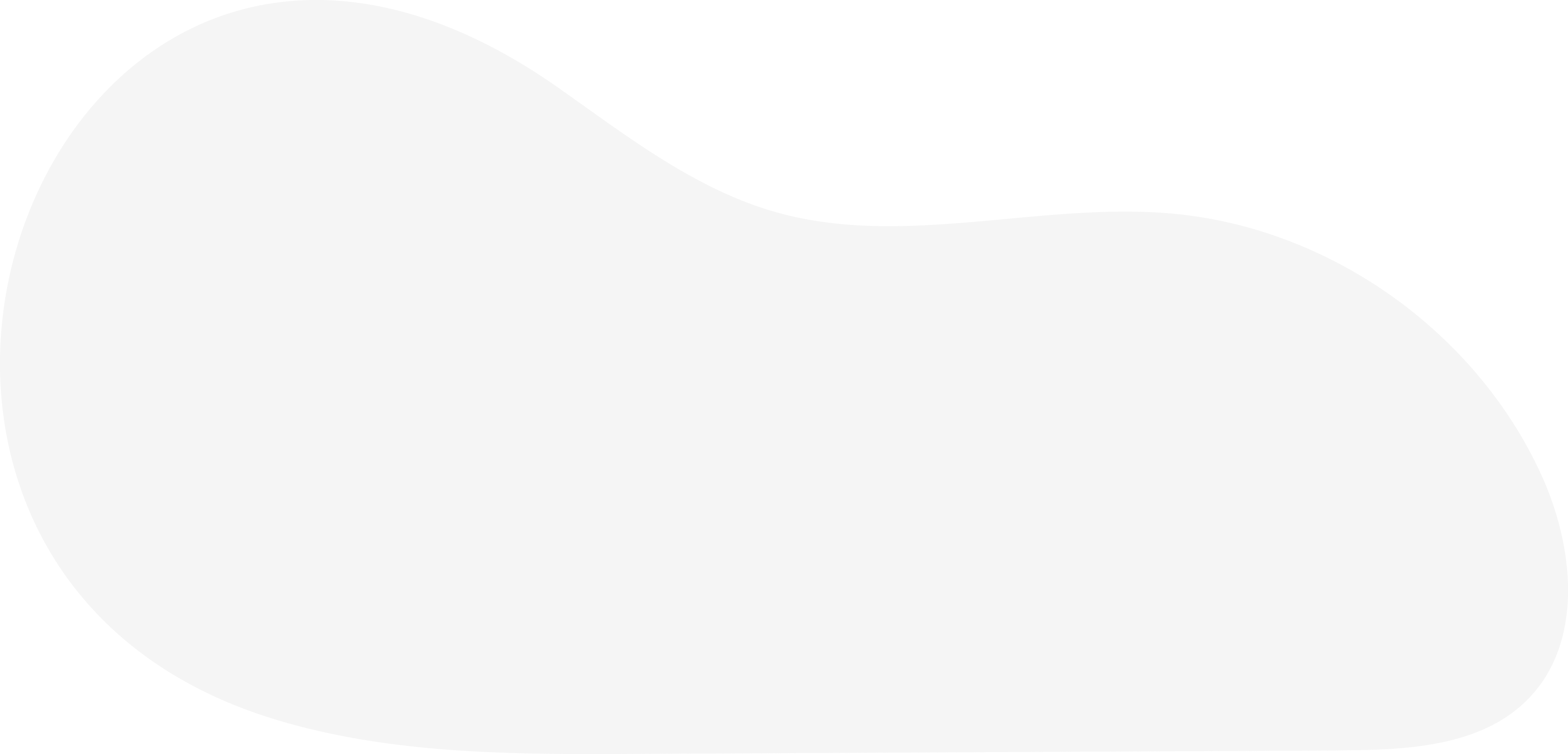 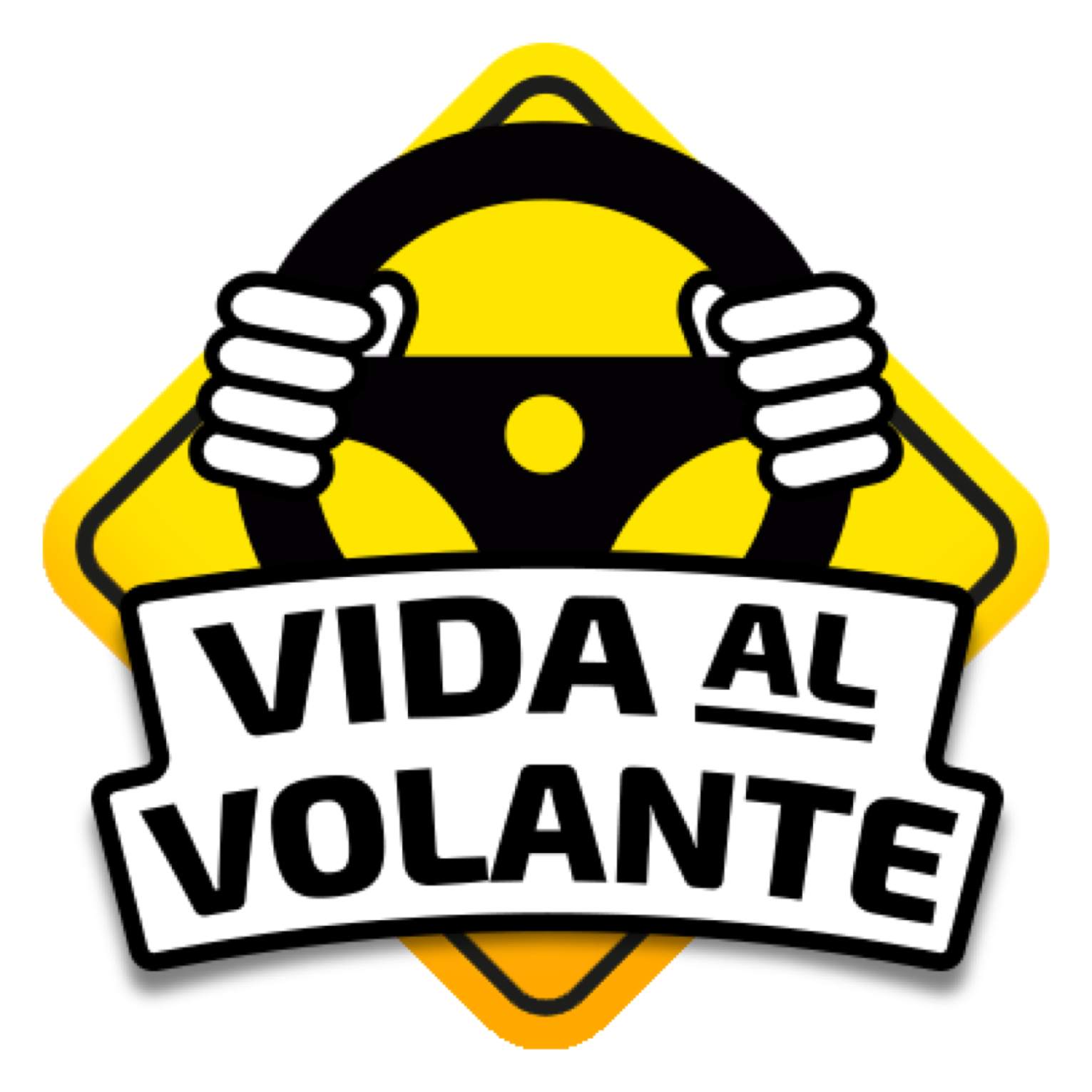 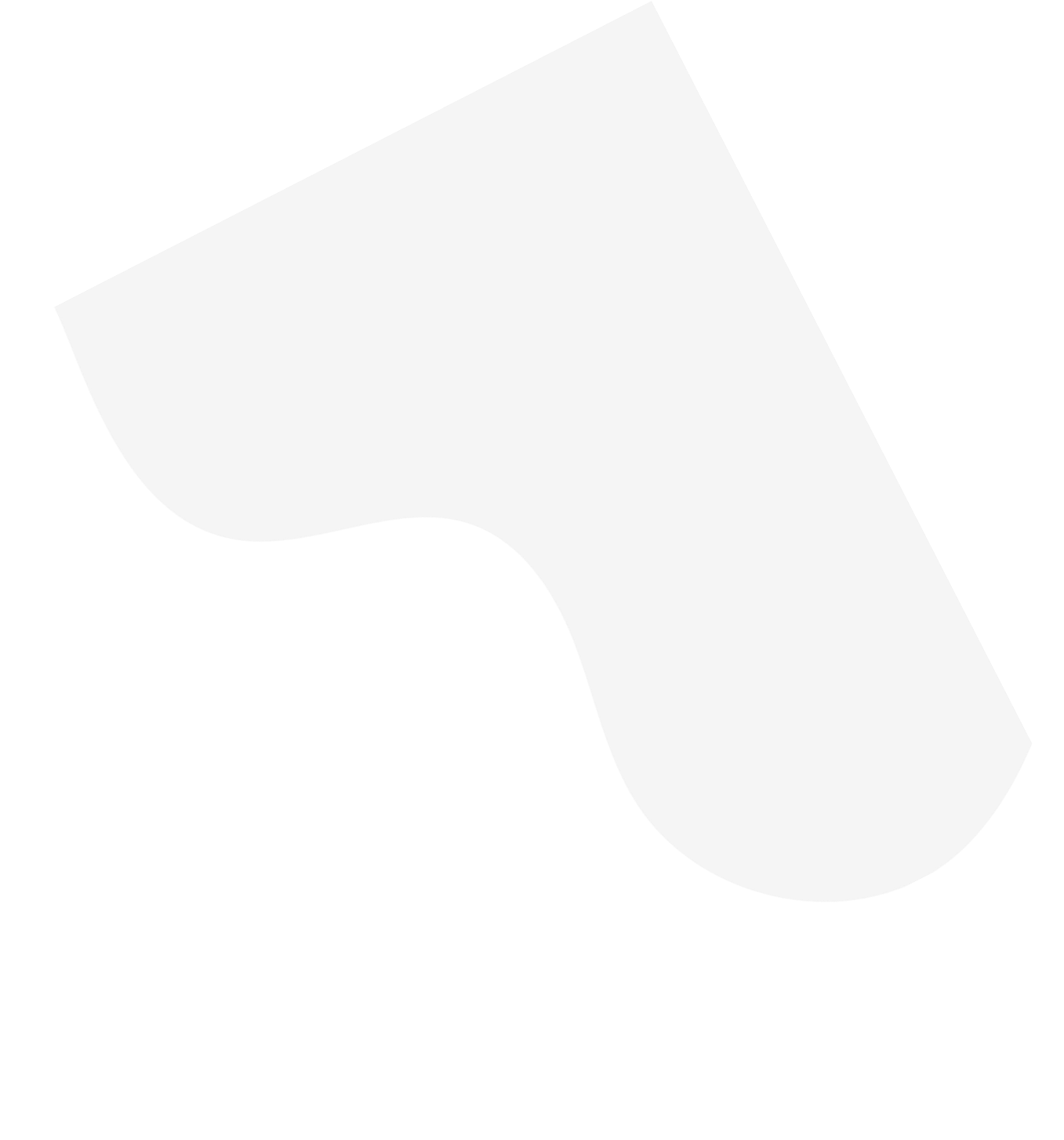 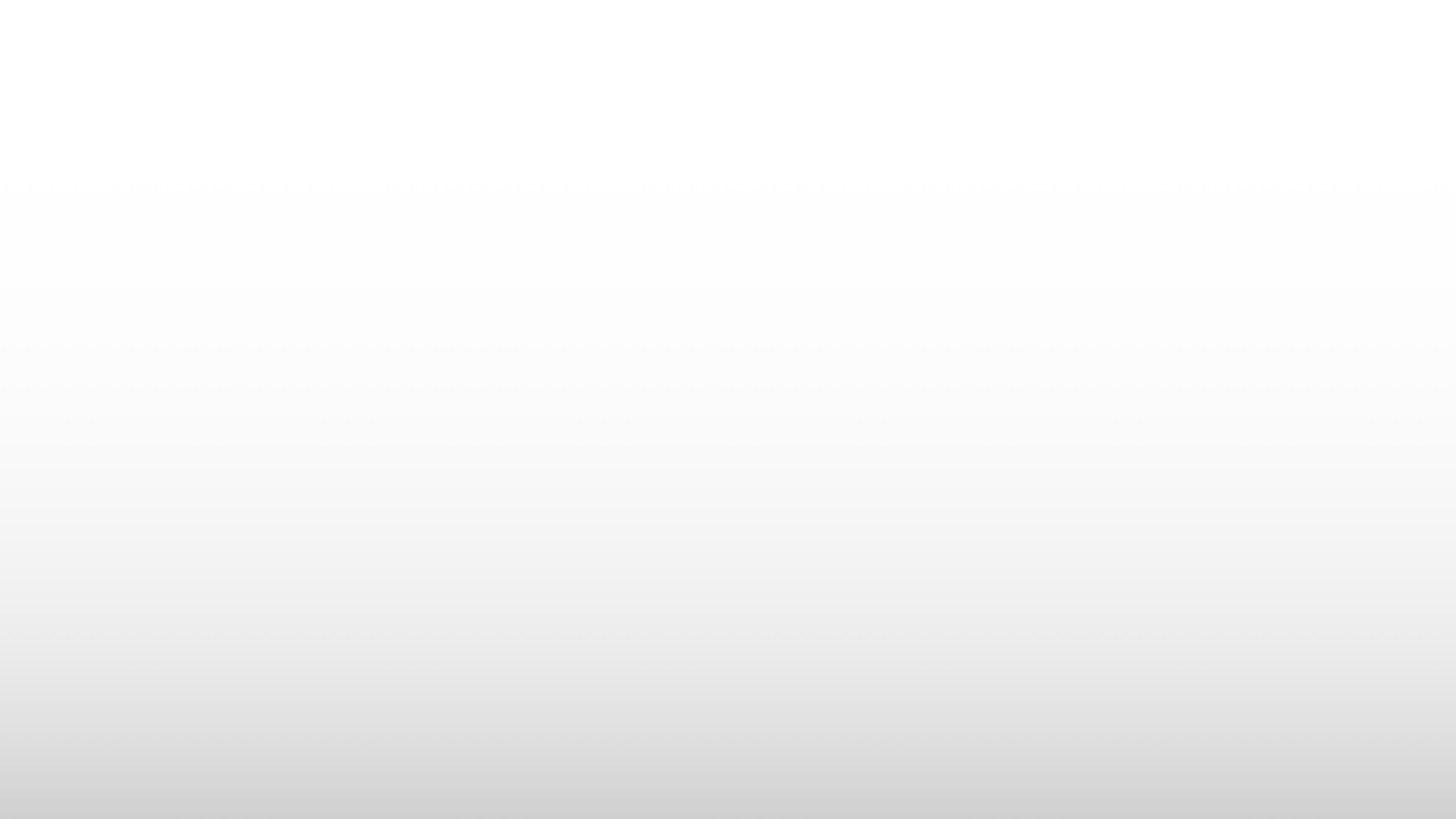 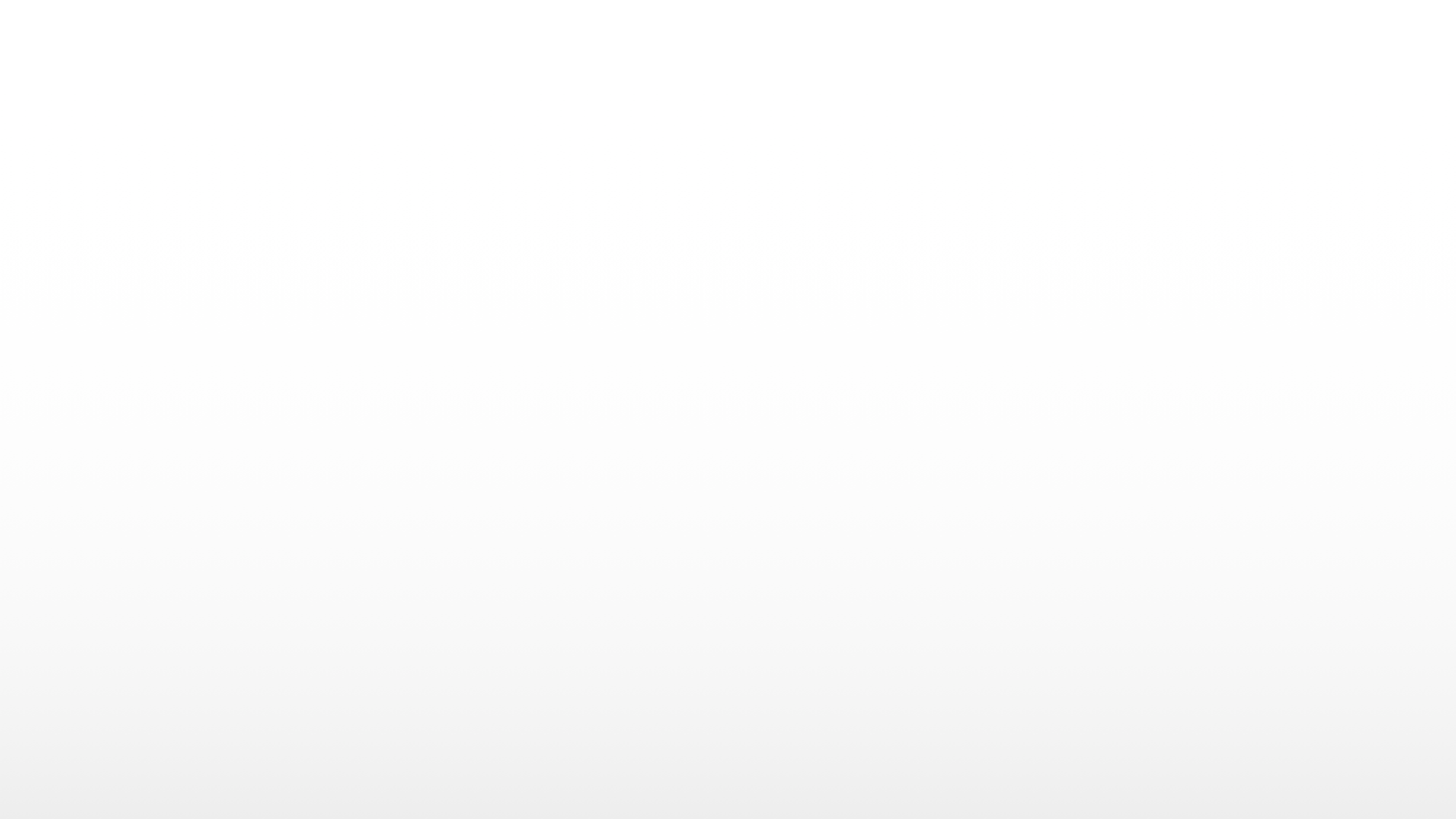 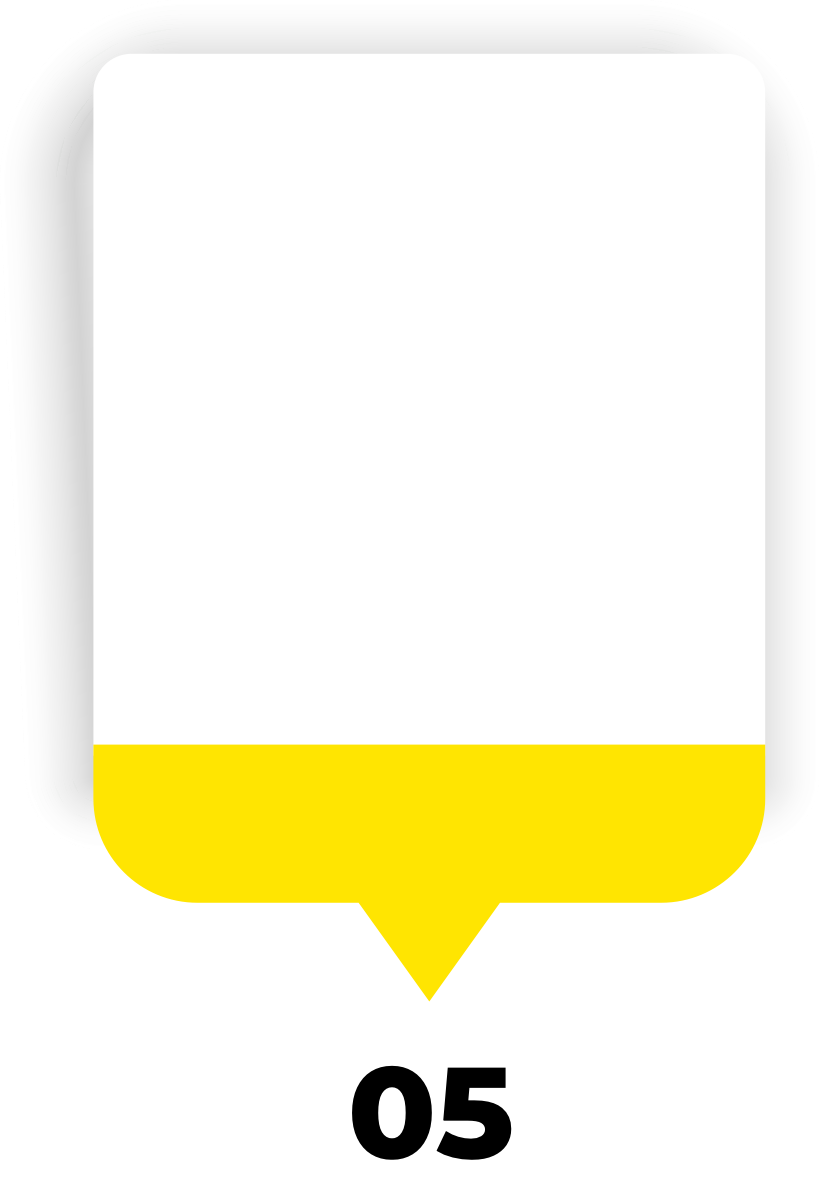 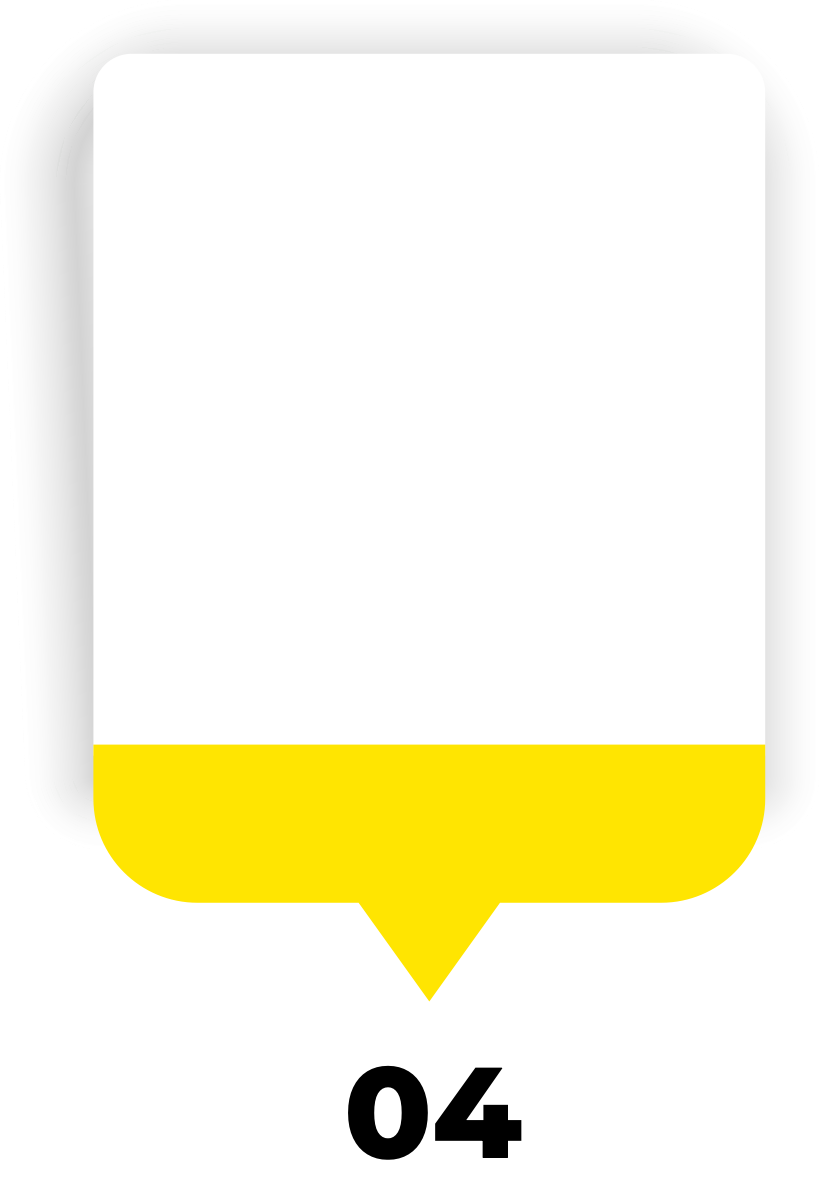 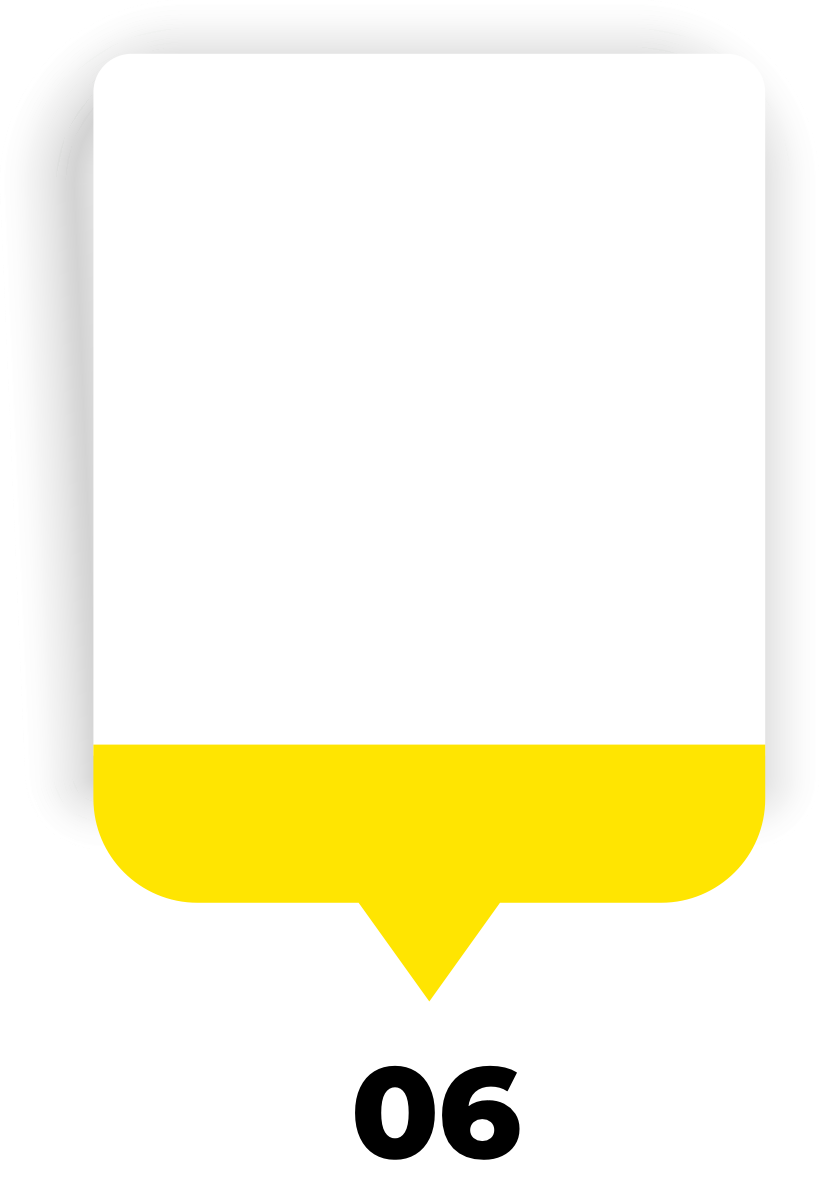 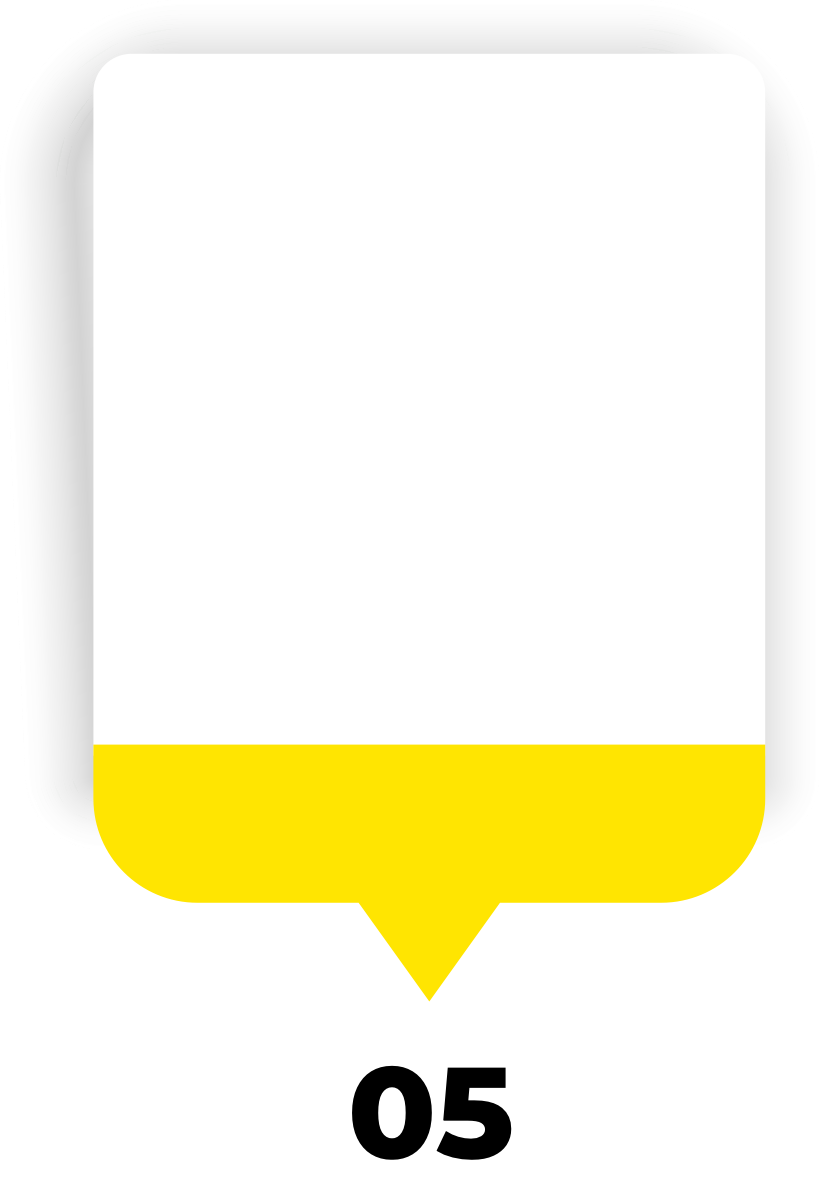 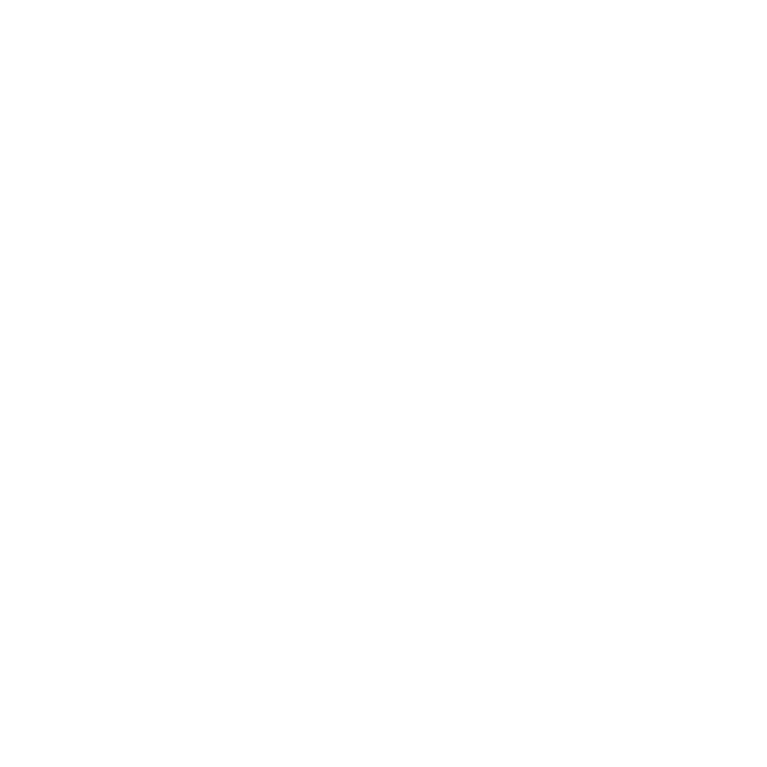 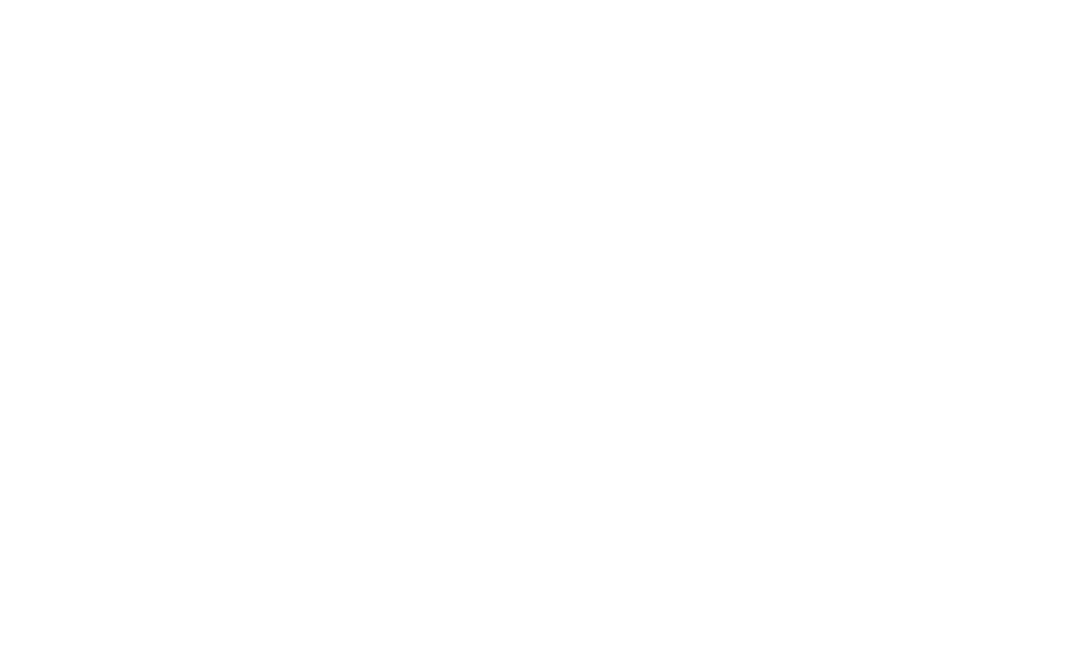 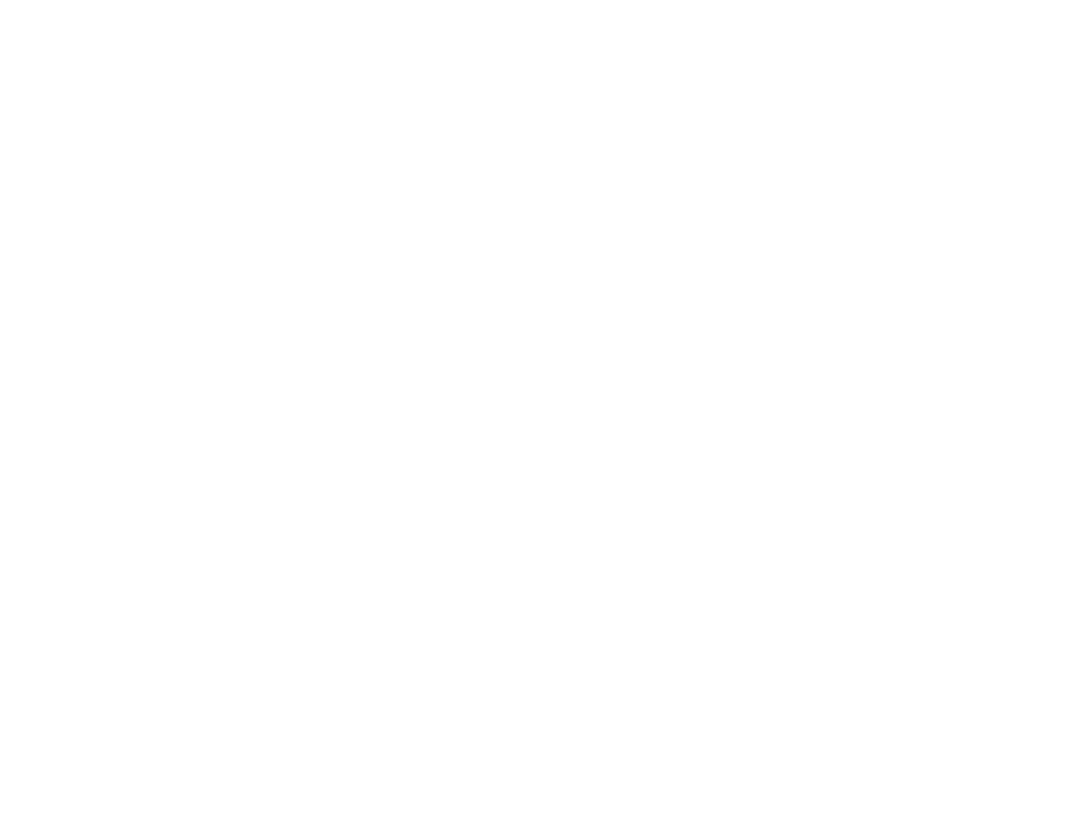 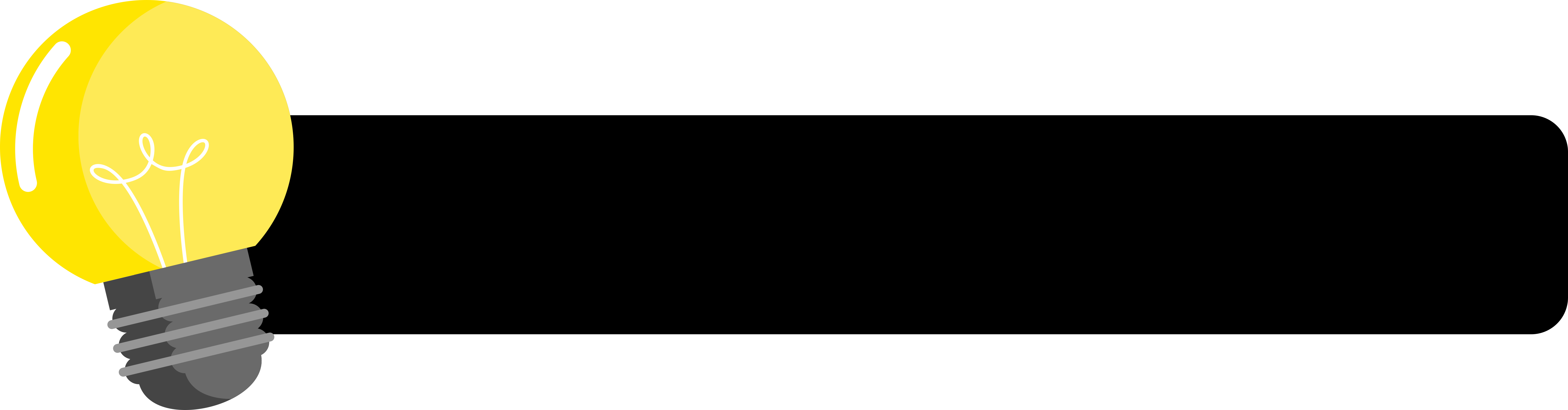 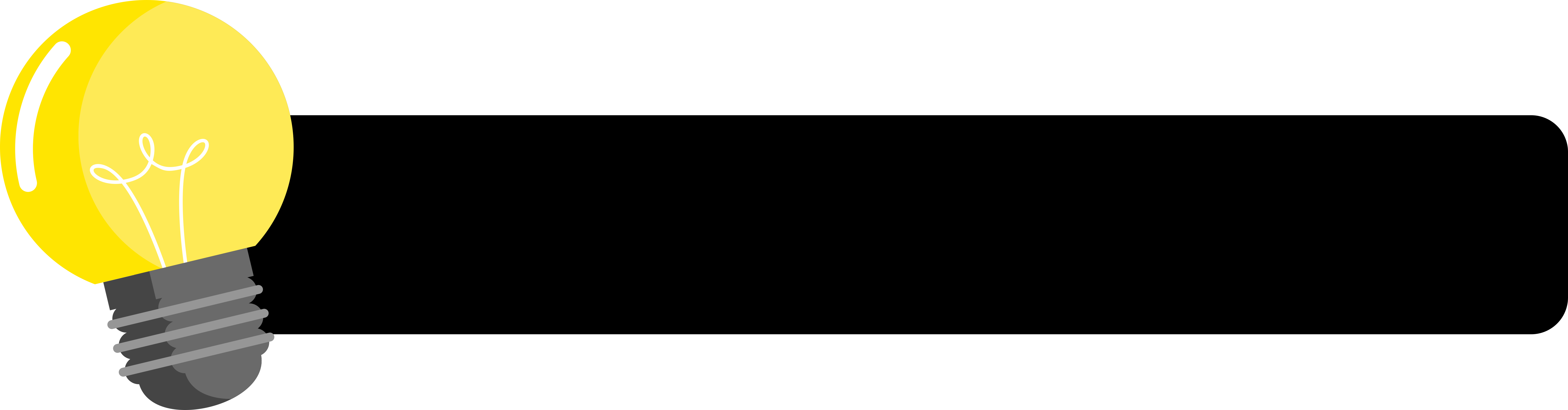 Lleva escritos los teléfonos de: 

Centro de Control,
Supervisor,
Familiar.
Mantén tu celular con carga suficiente y los números de emergencia actualizados.
Porta tu gafete y vestimenta identificativa a tus funciones.
Recomendaciones de Seguridad Patrimonial y Protección
Recomendaciones SPP
Lleva solo el efectivo suficiente
$
Nunca sabes cuando le pueda pasar algo a tu celular.
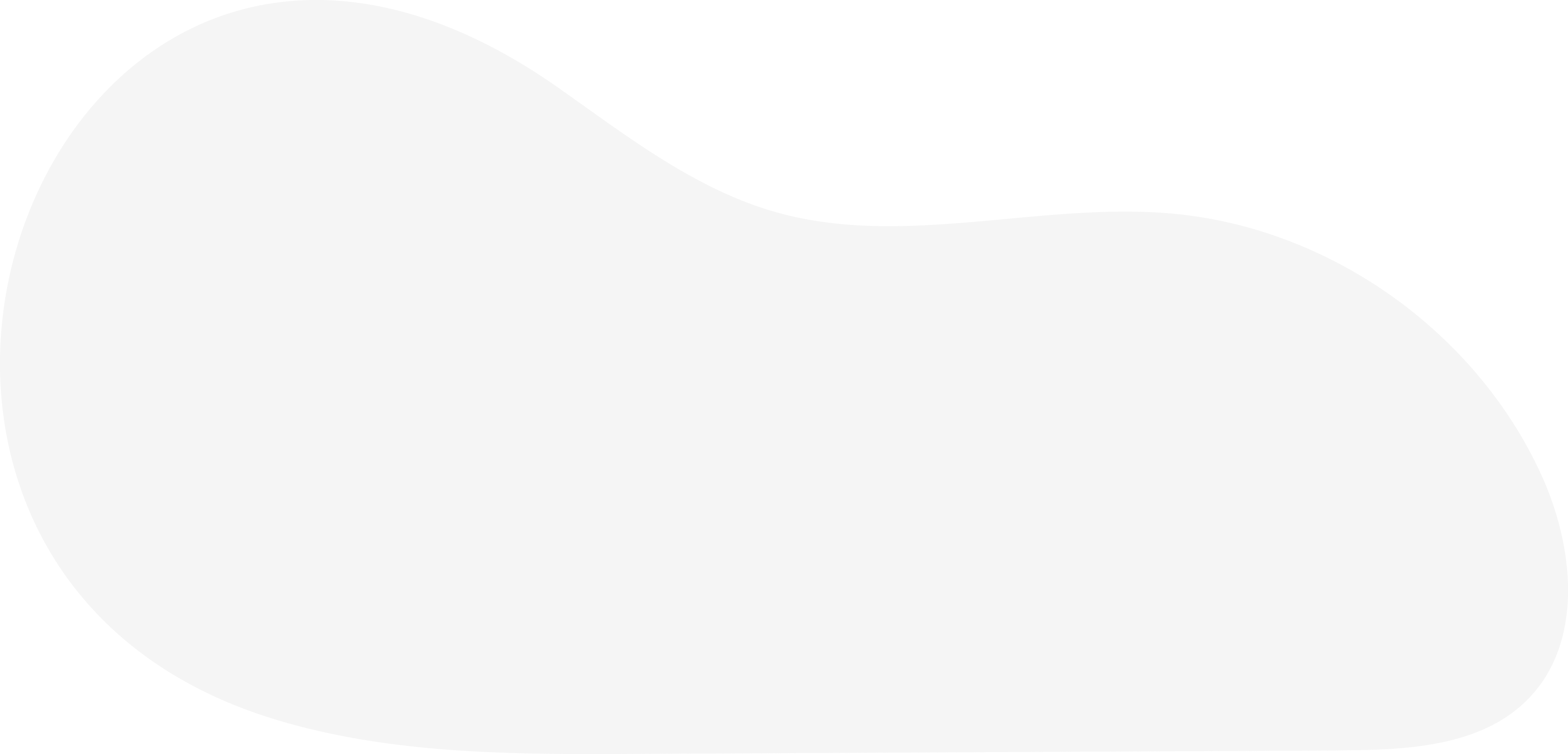 07
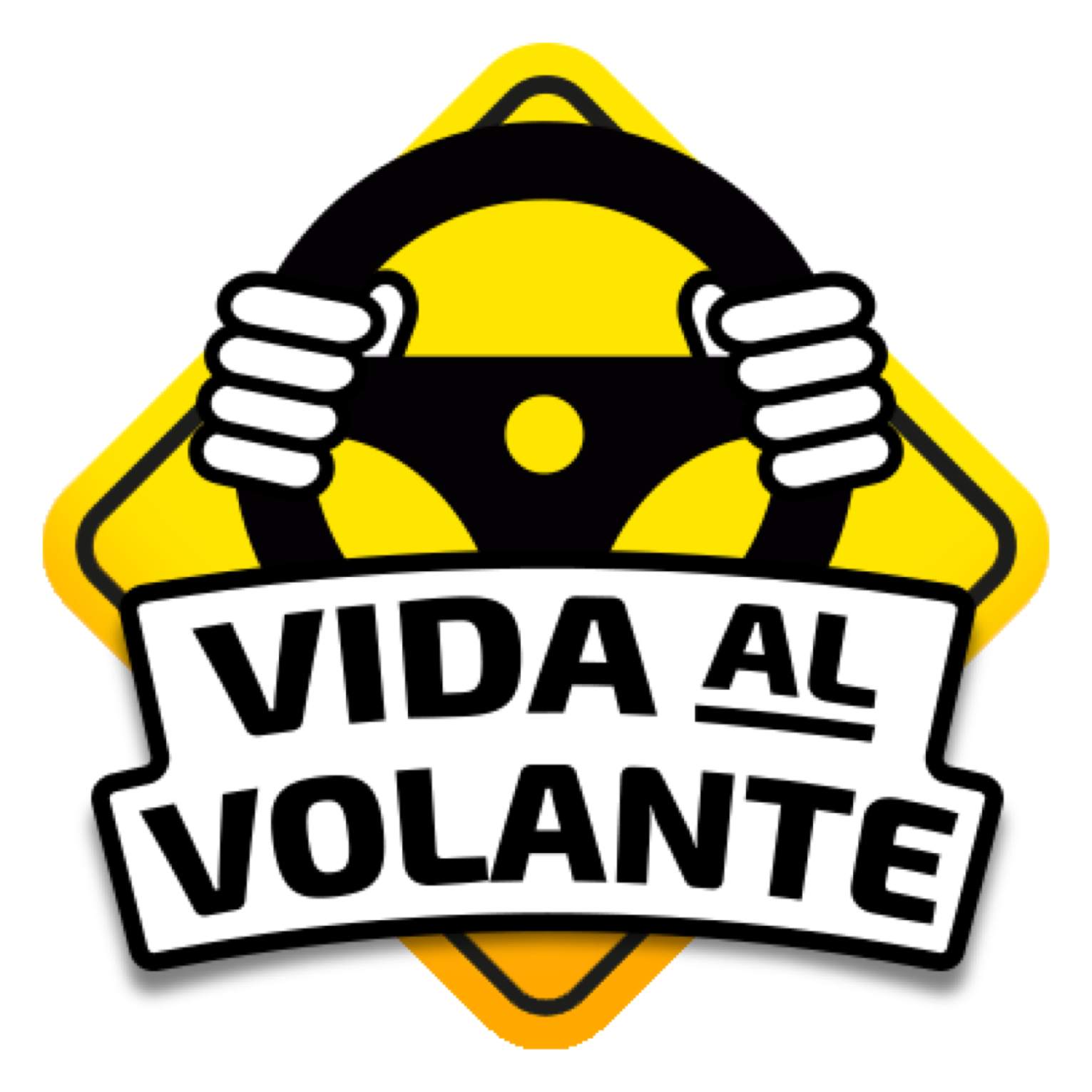 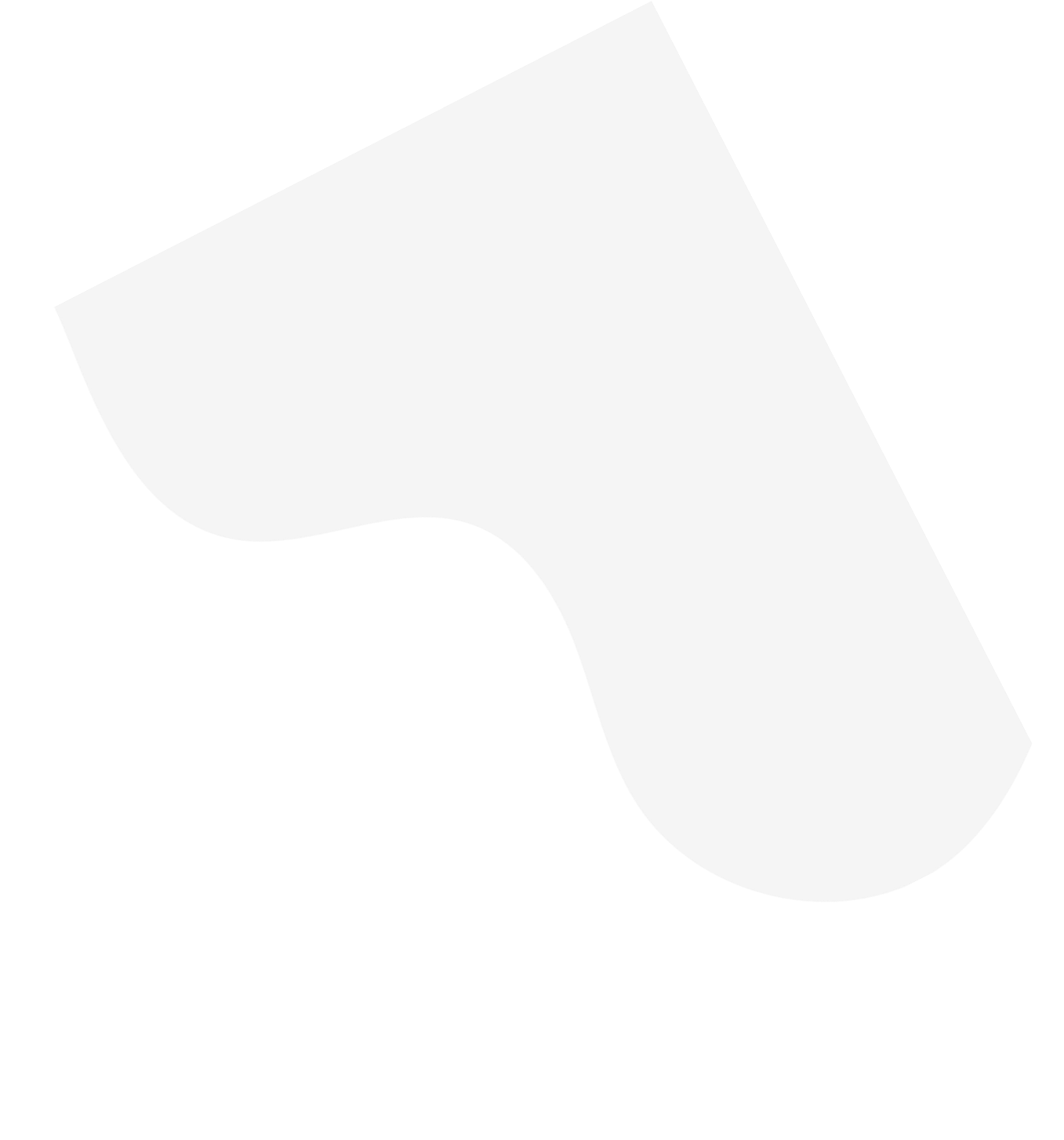 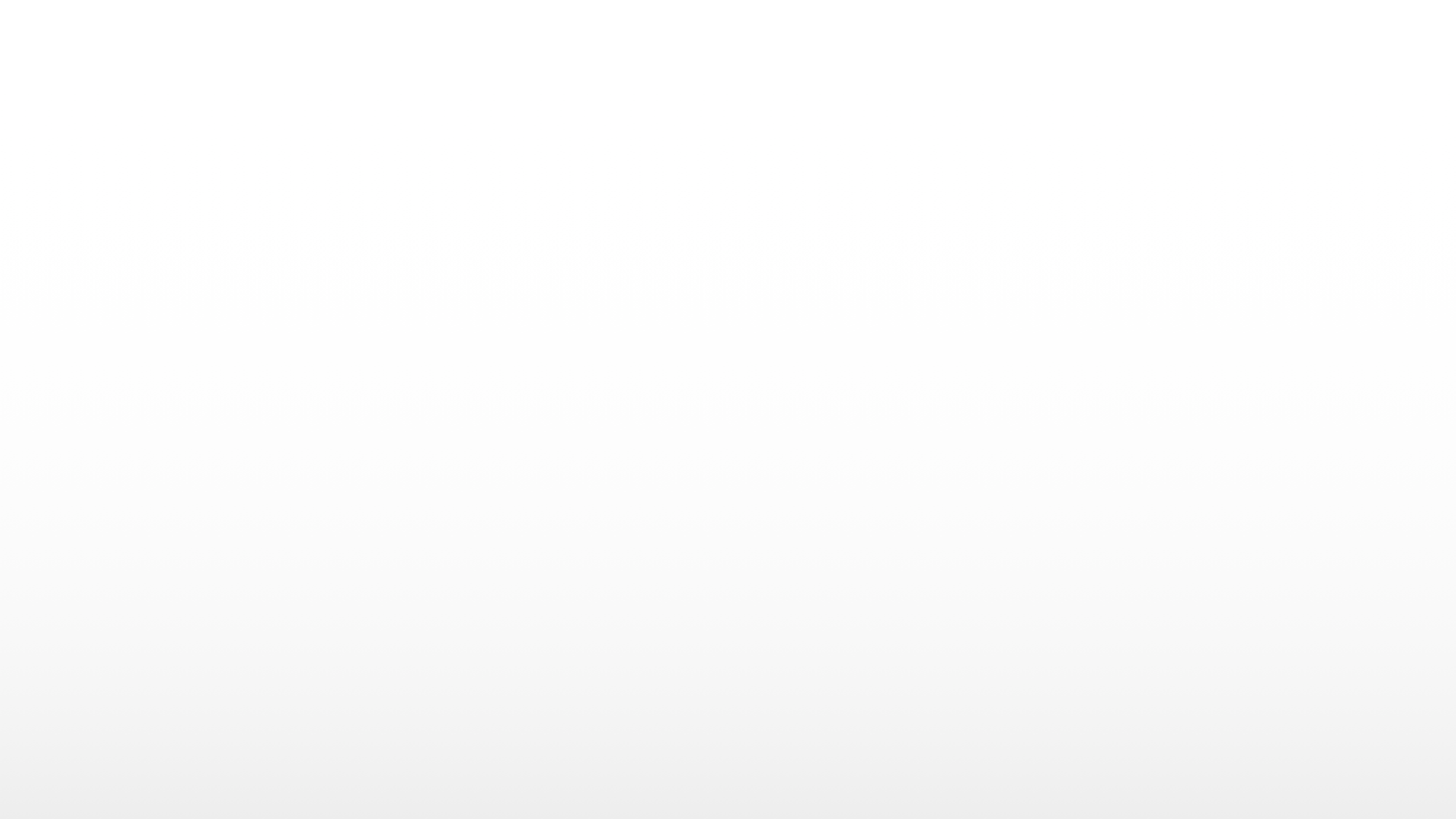 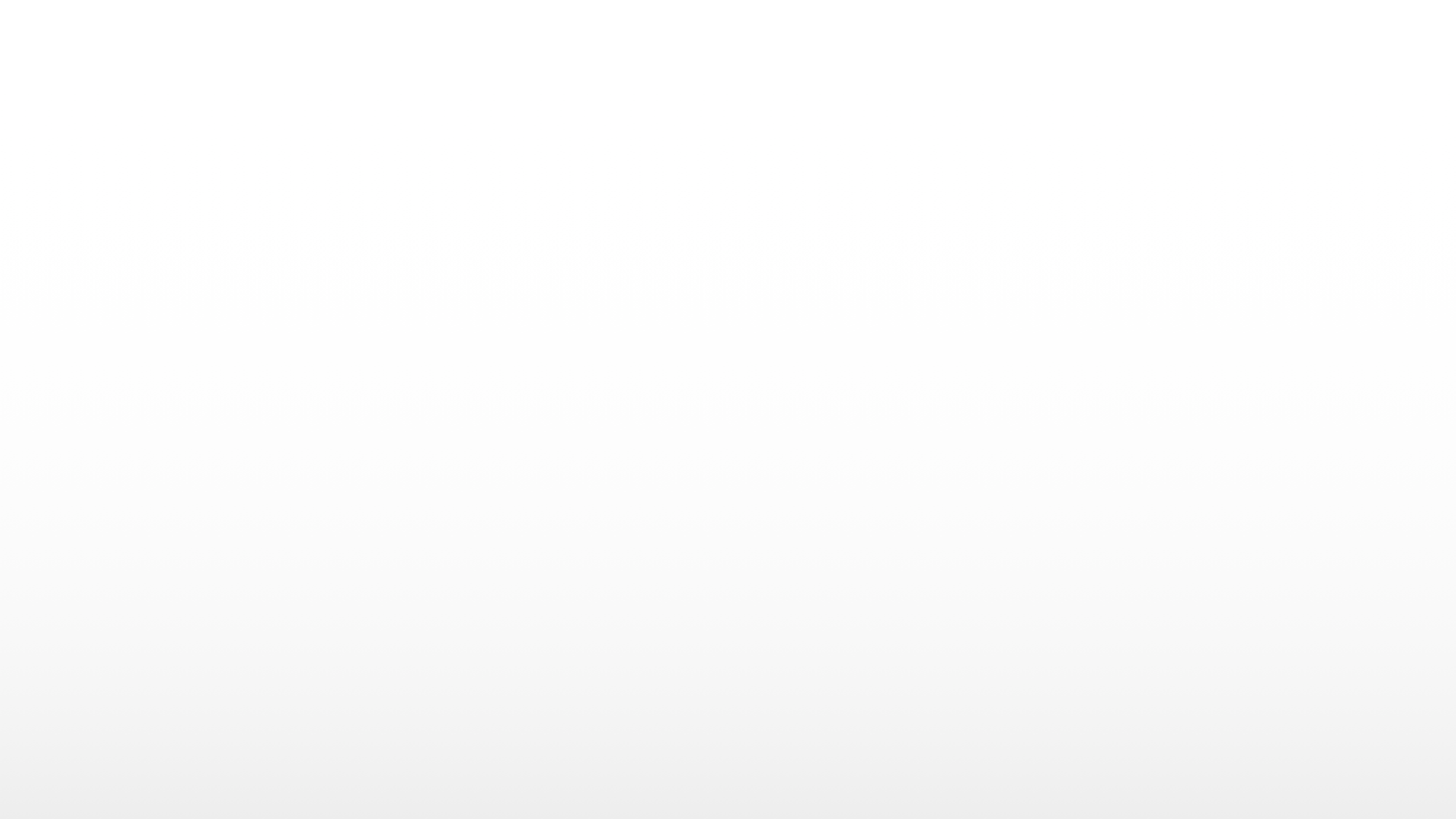 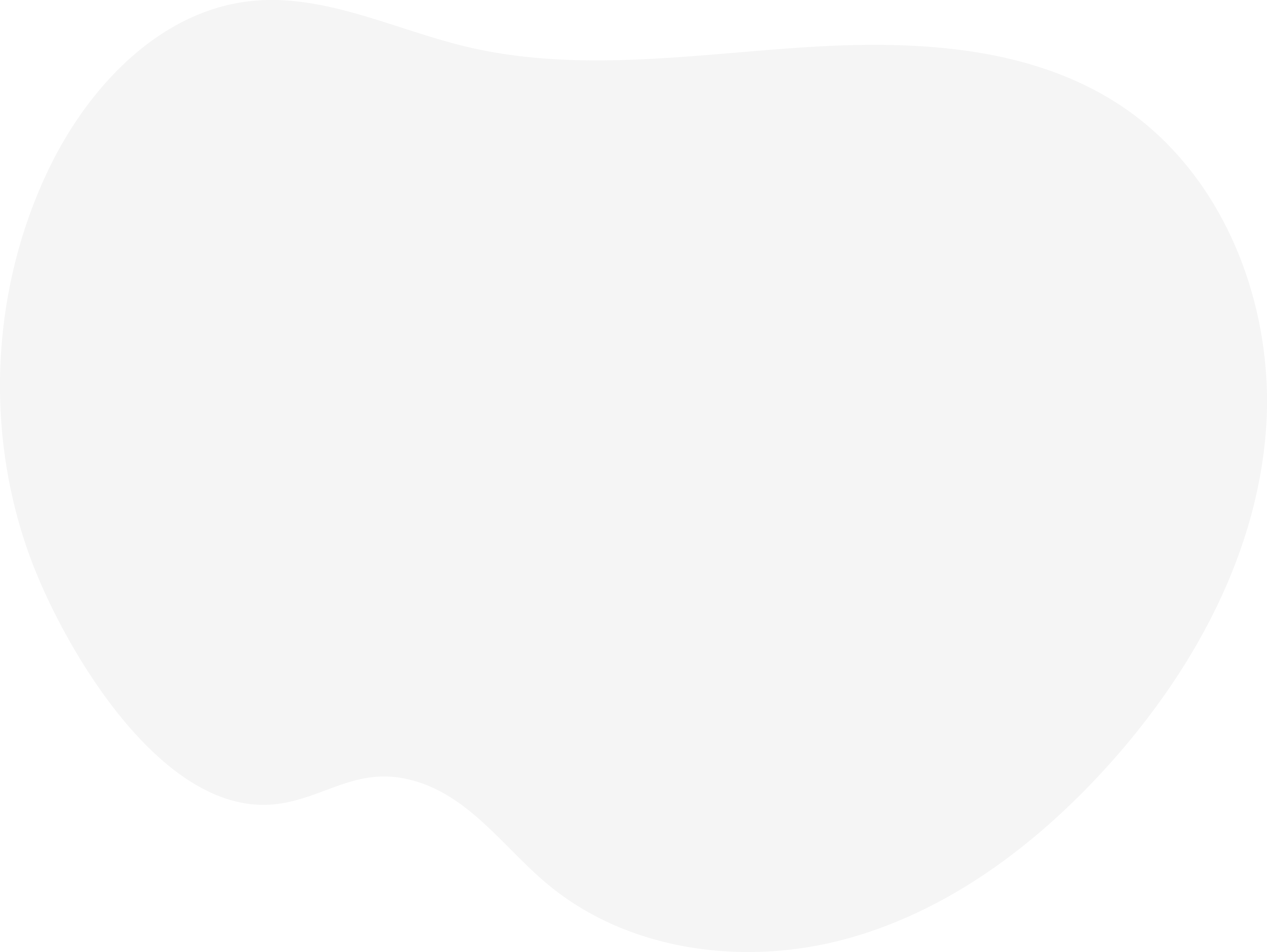 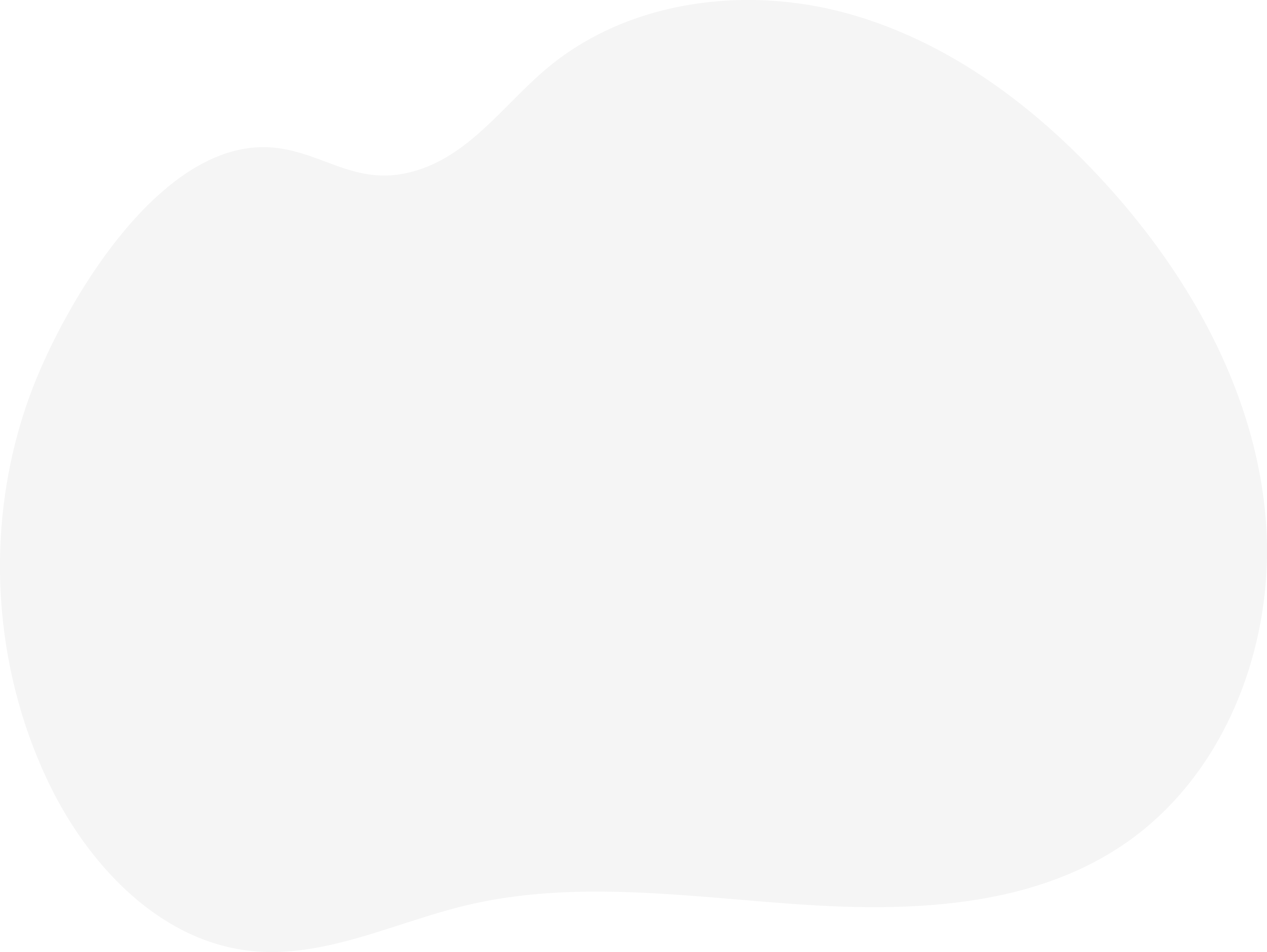 La noche previa, mínimo 
6 horas de sueño. 

En caso de salir de carretera, debe al menos haber descansado 
un día en los últimos 7 días.
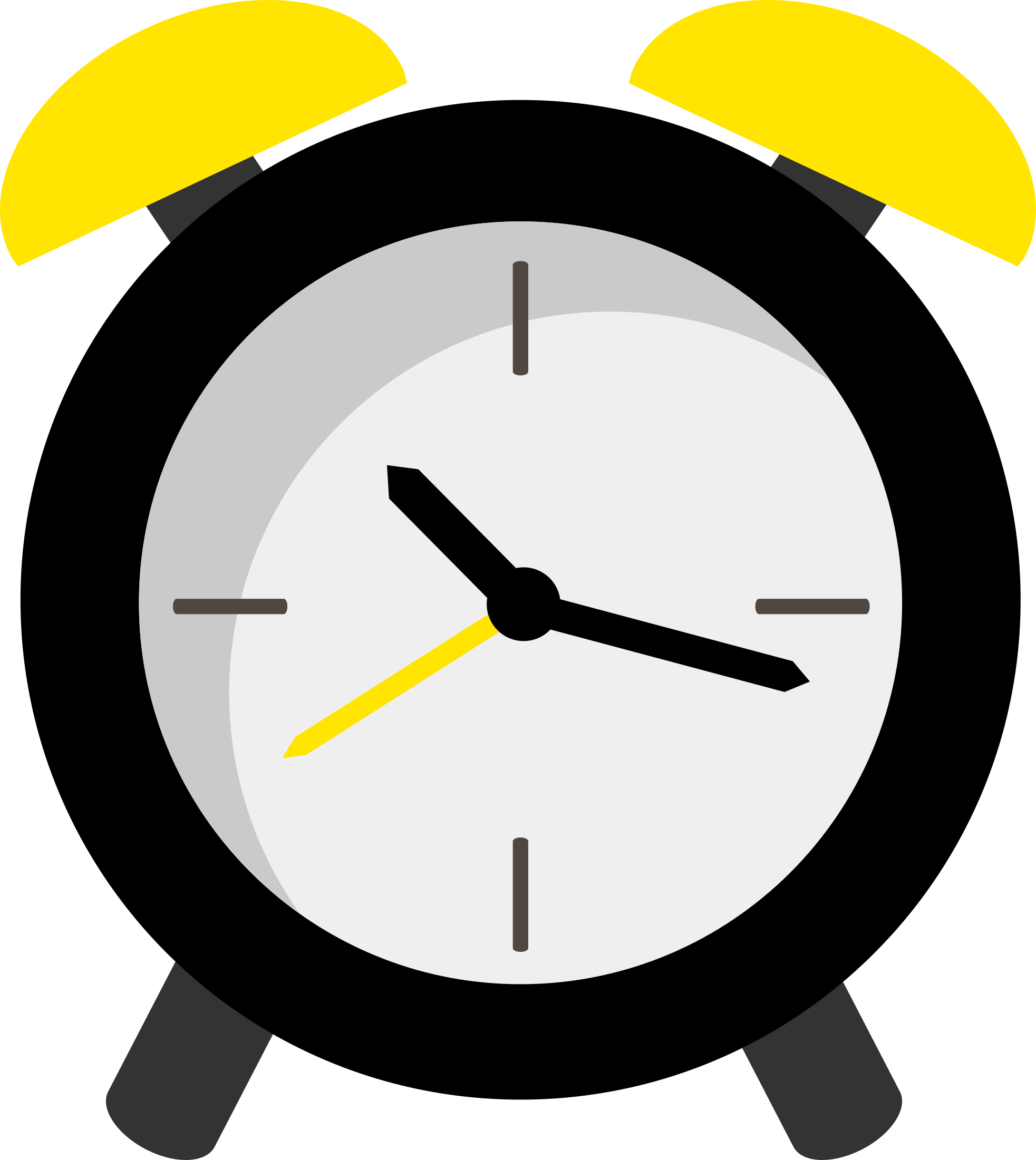 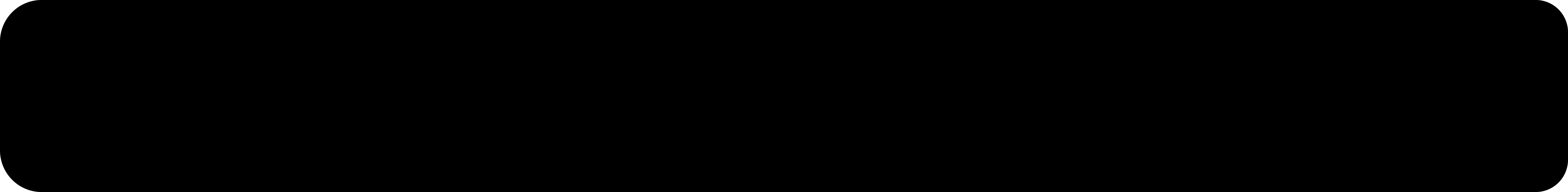 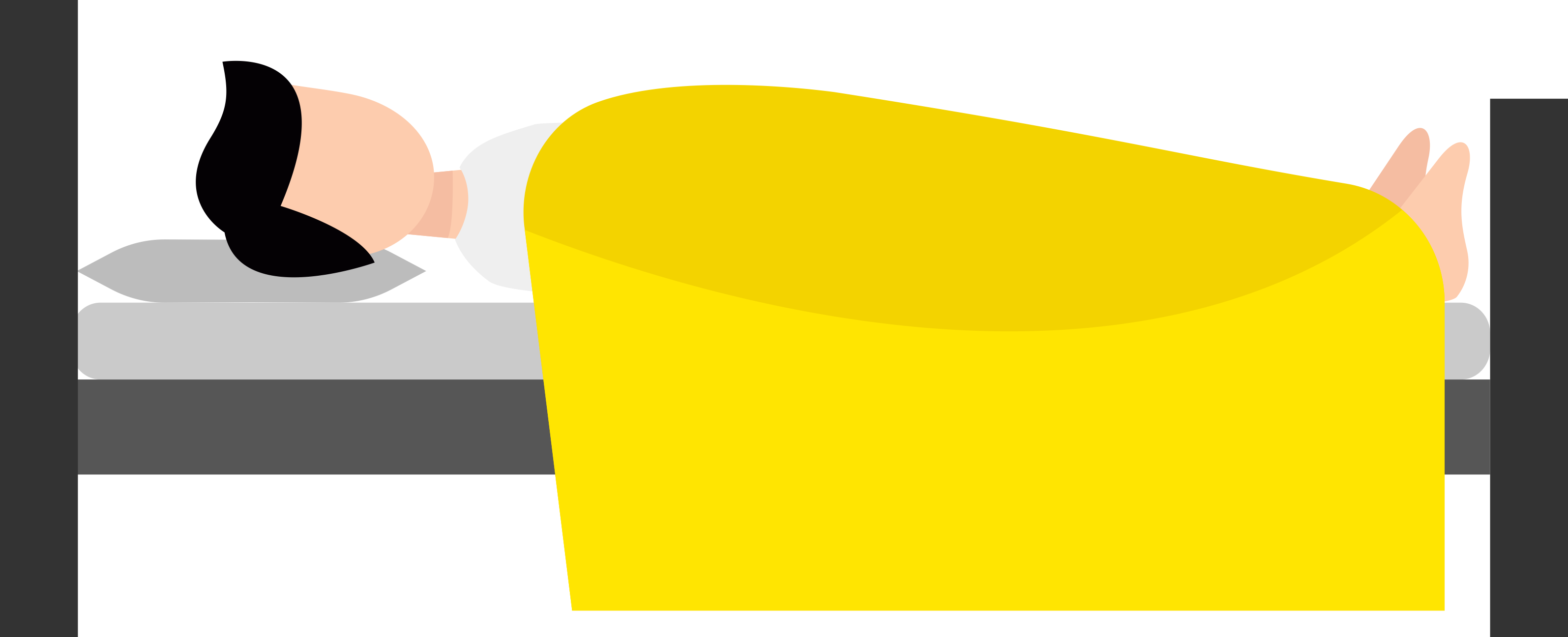 Reglas de descanso adecuado
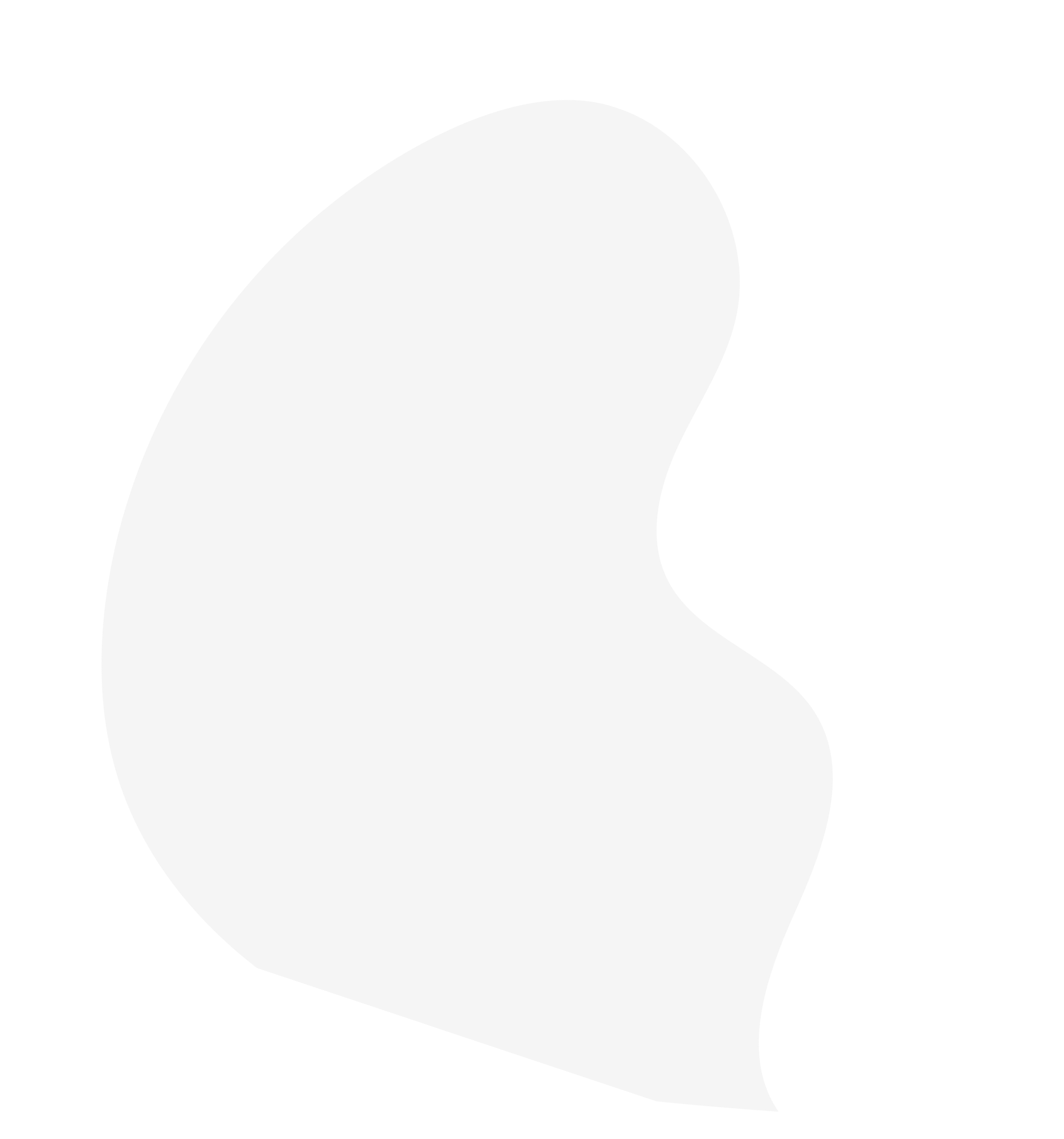 Evitar salir 
antes de las 4 am o después de las 7 pm 
a cualquier destino.
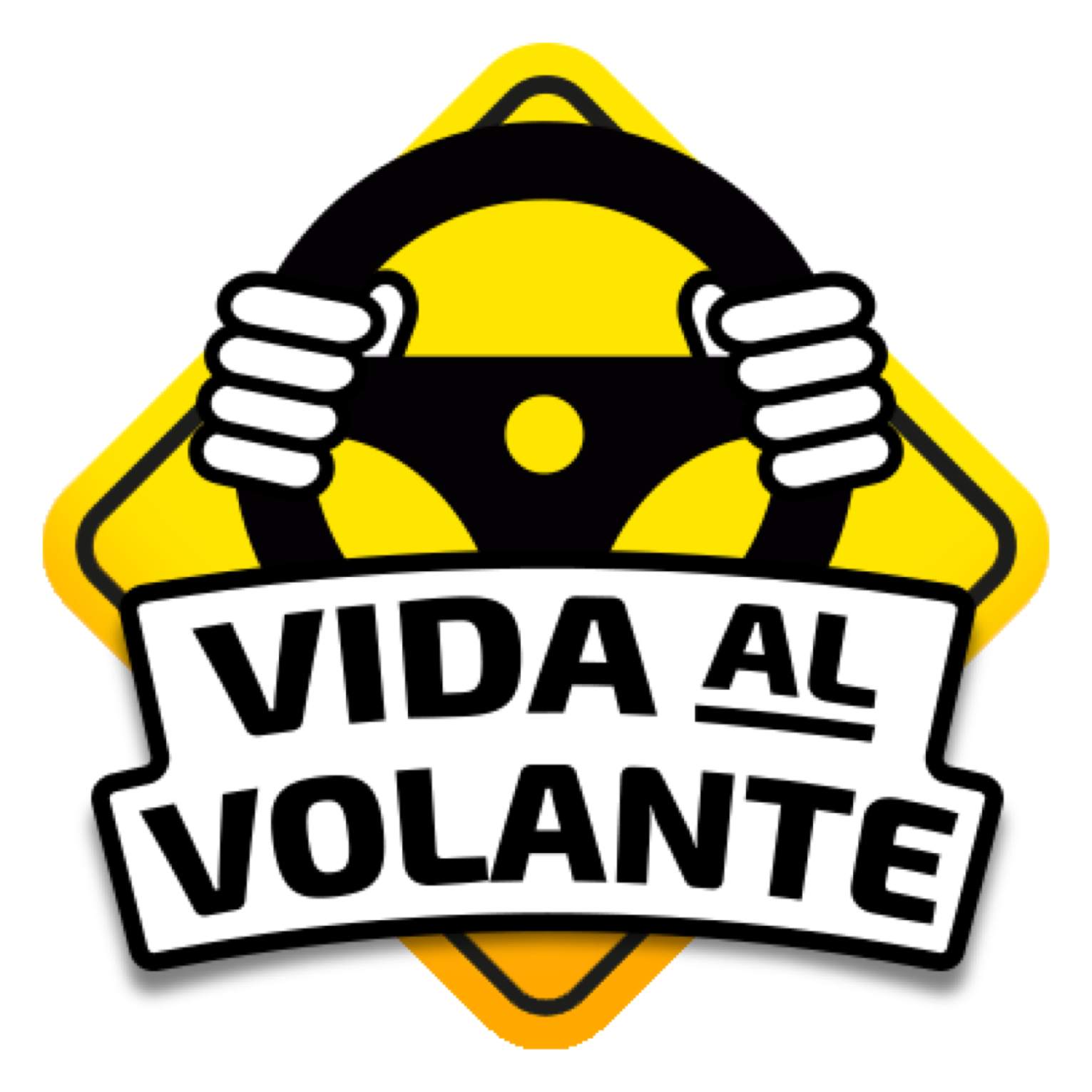 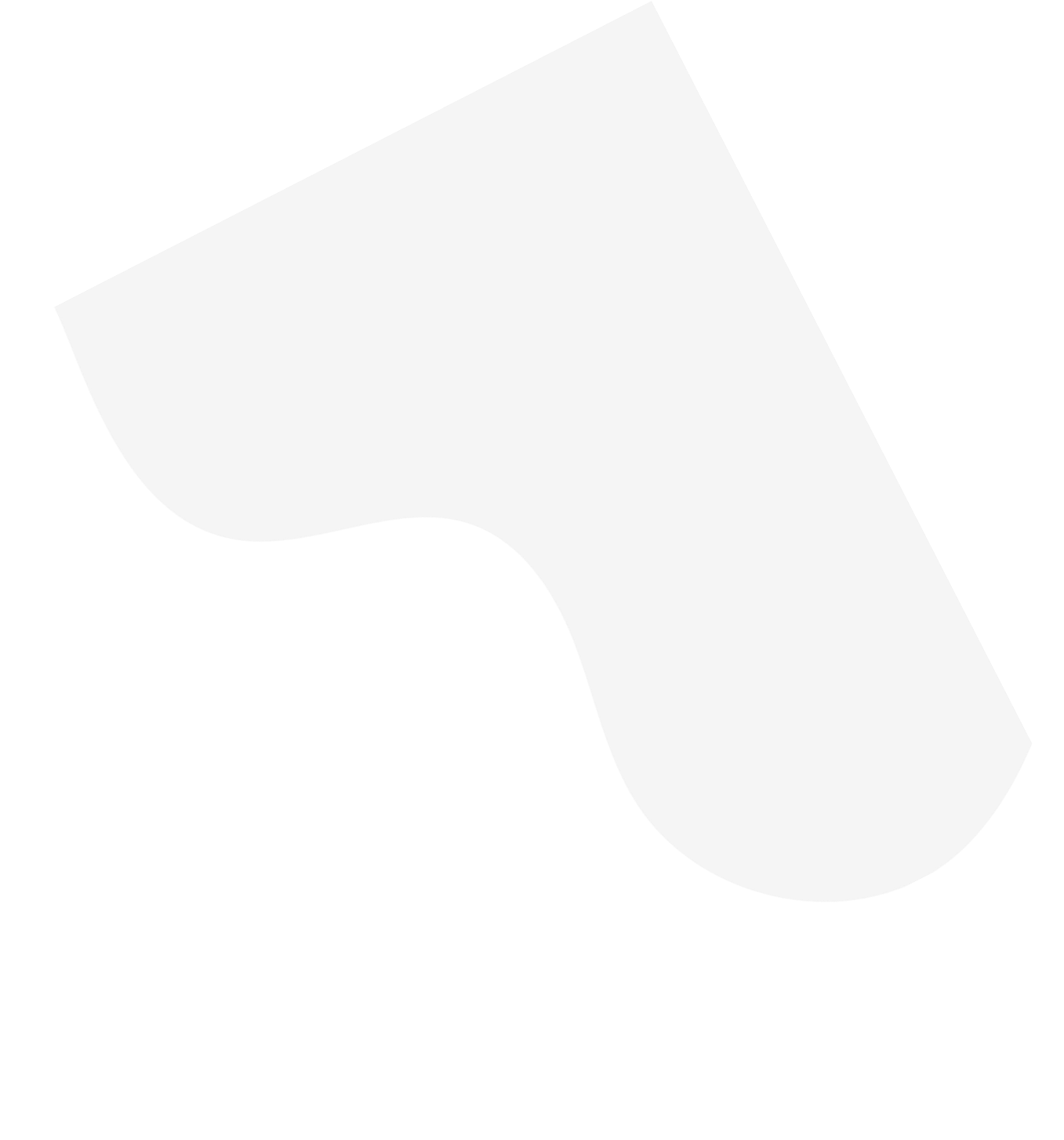 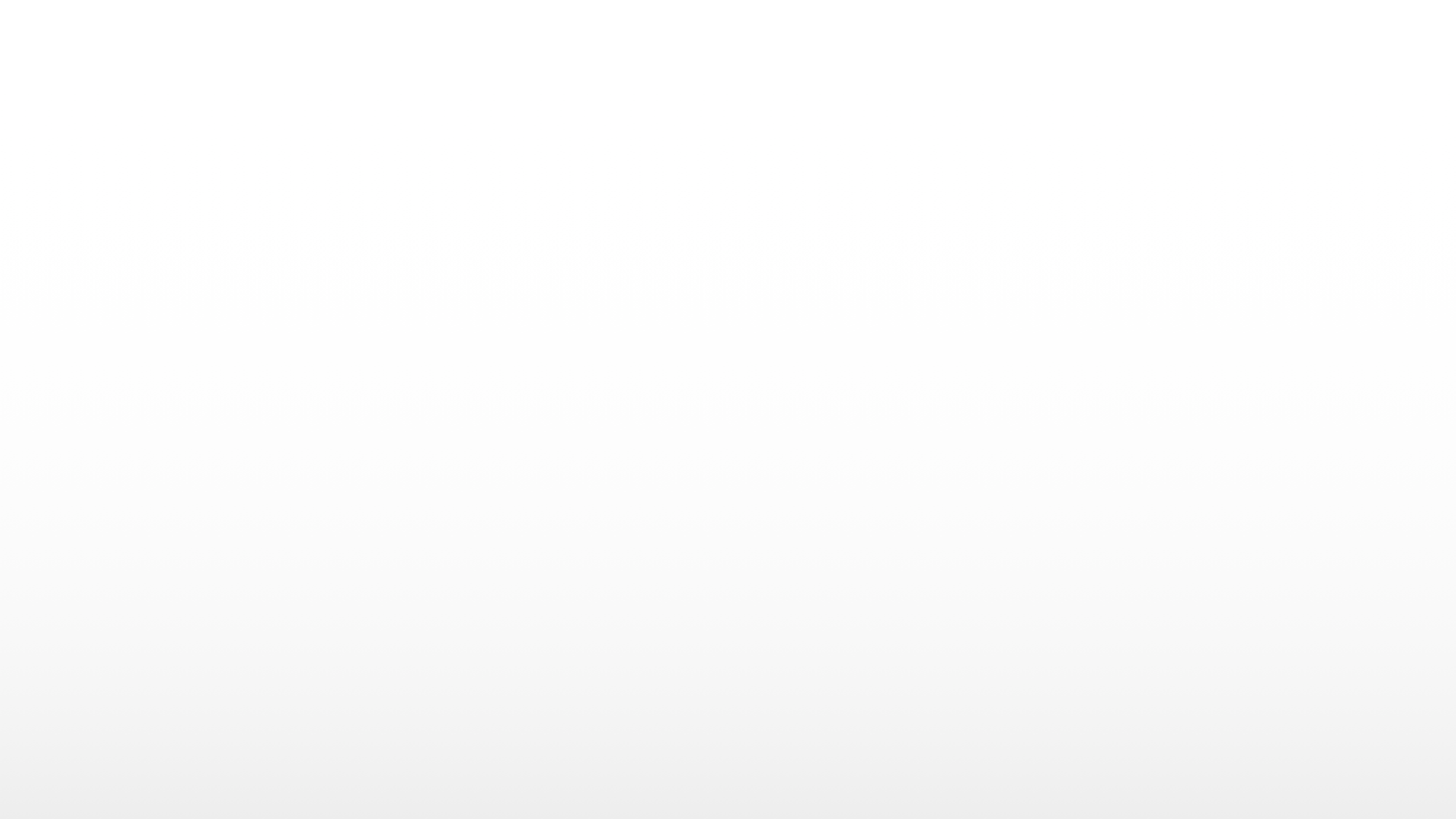 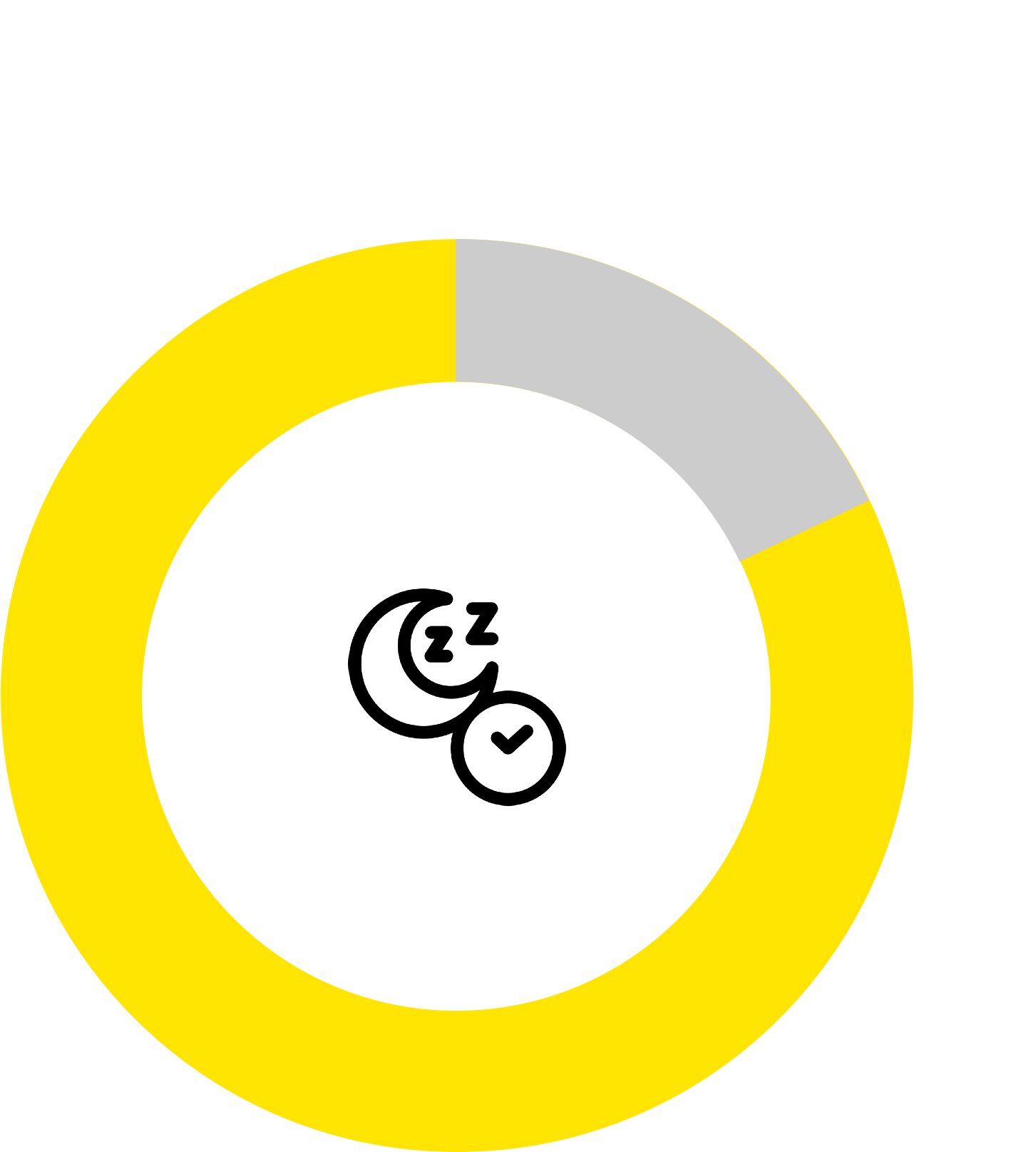 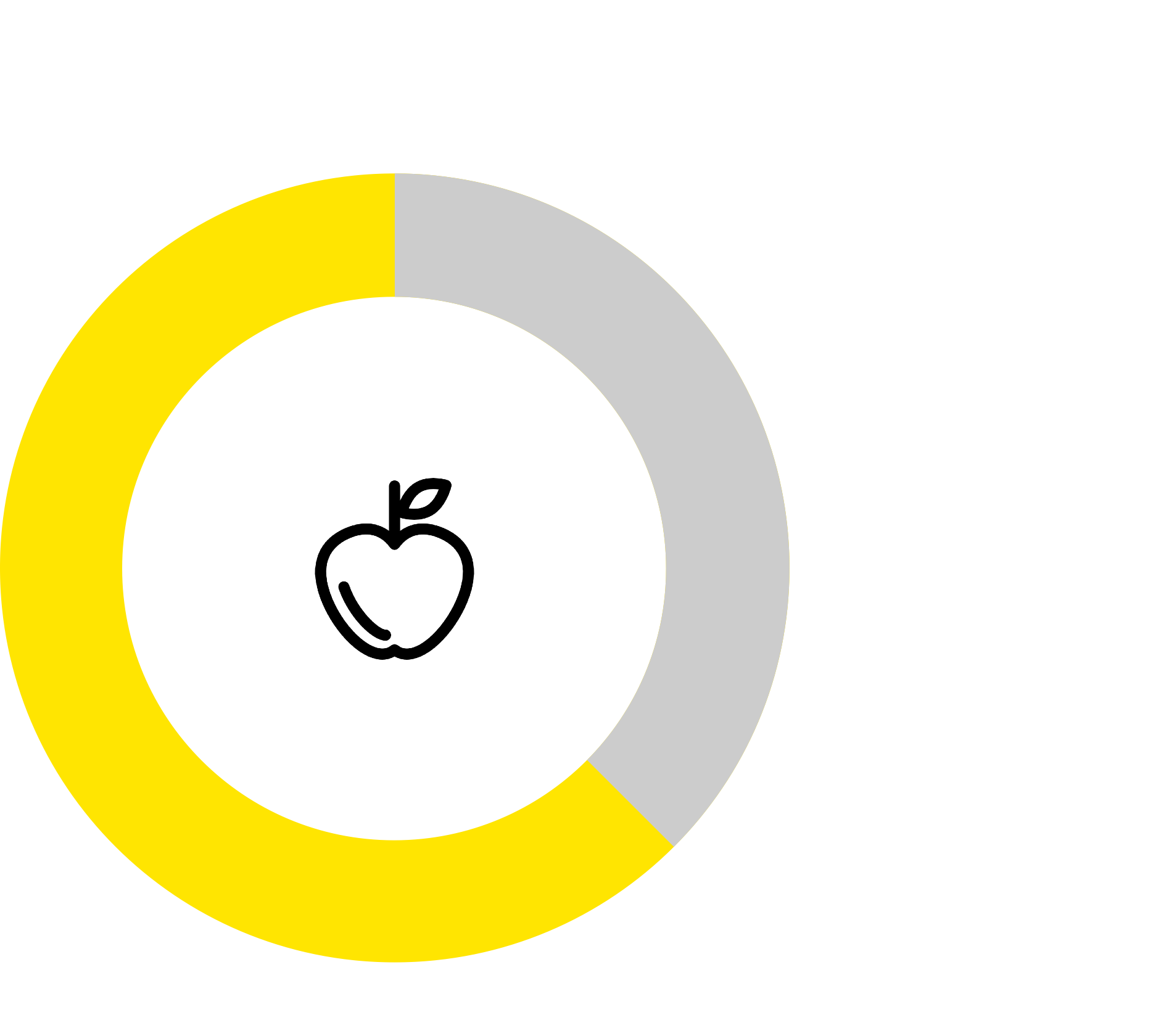 5 hrs
2 hrs
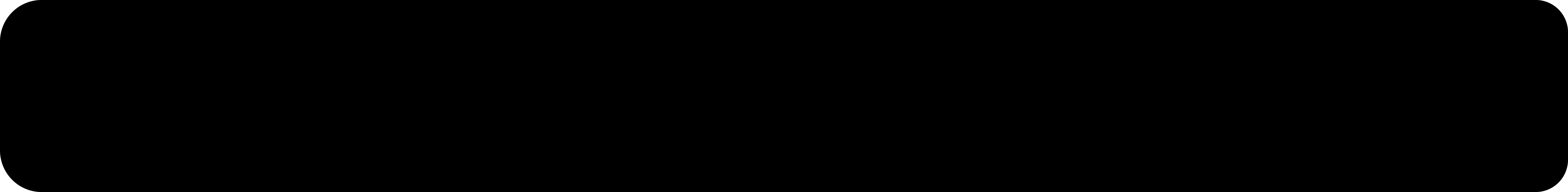 Reglas de descanso adecuado
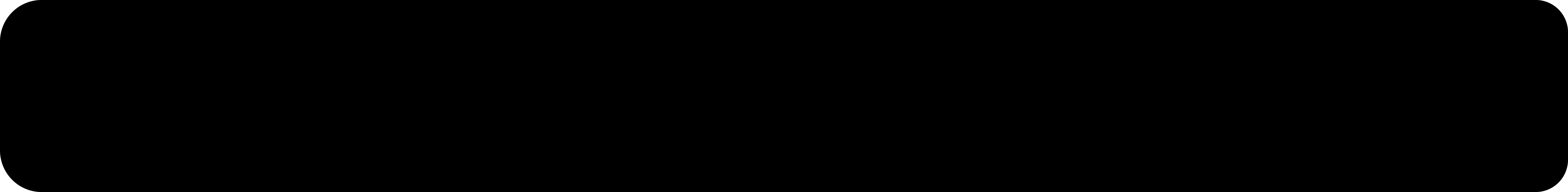 Tiempo de traslado
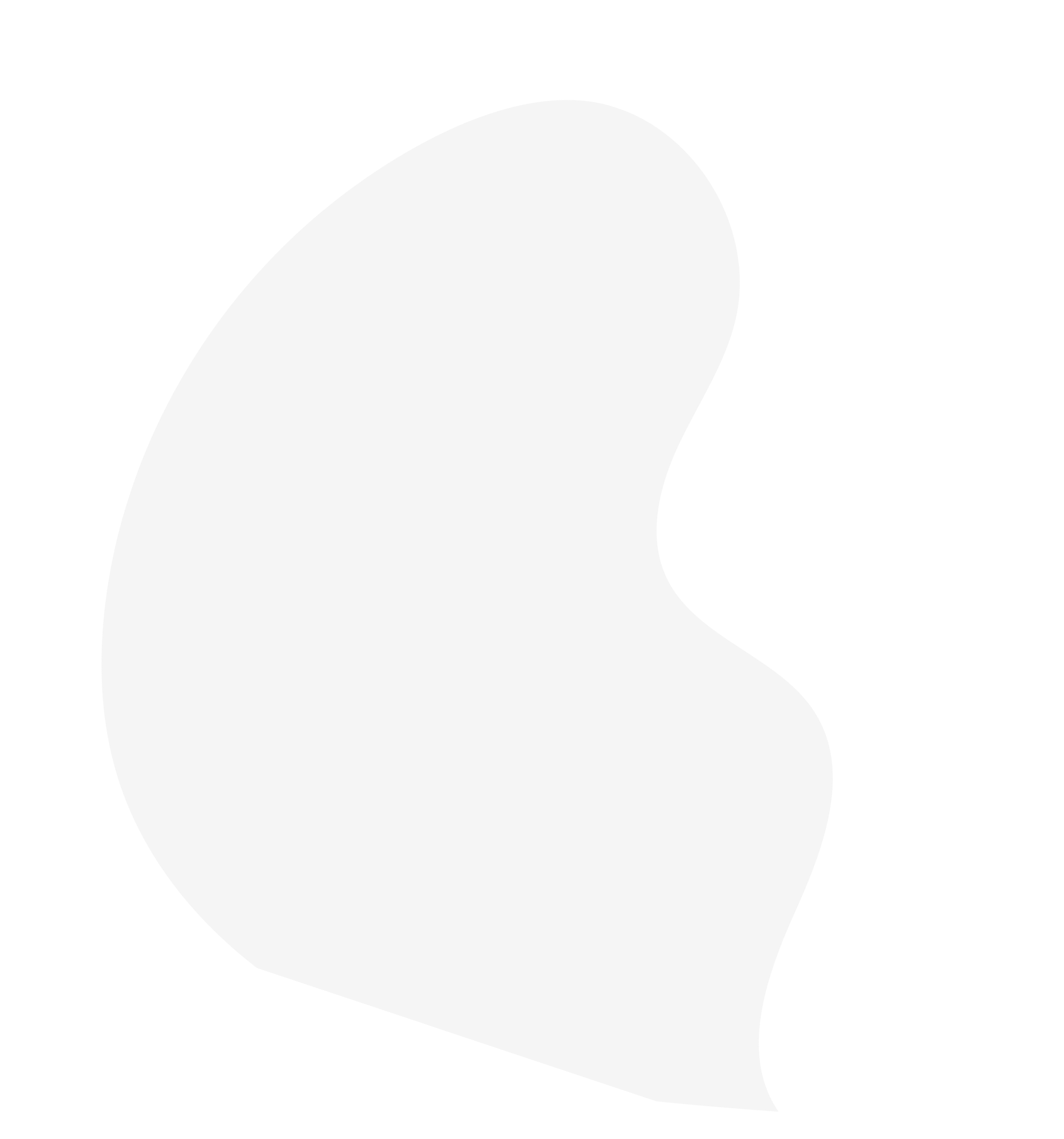 Descanso mínimo de 
30 minutos.

Idealmente acompañado de un snack o comida.
Descanso mínimo de 
5 minutos.
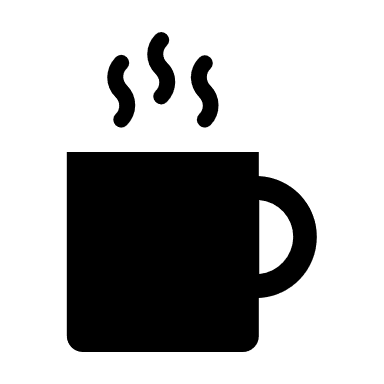 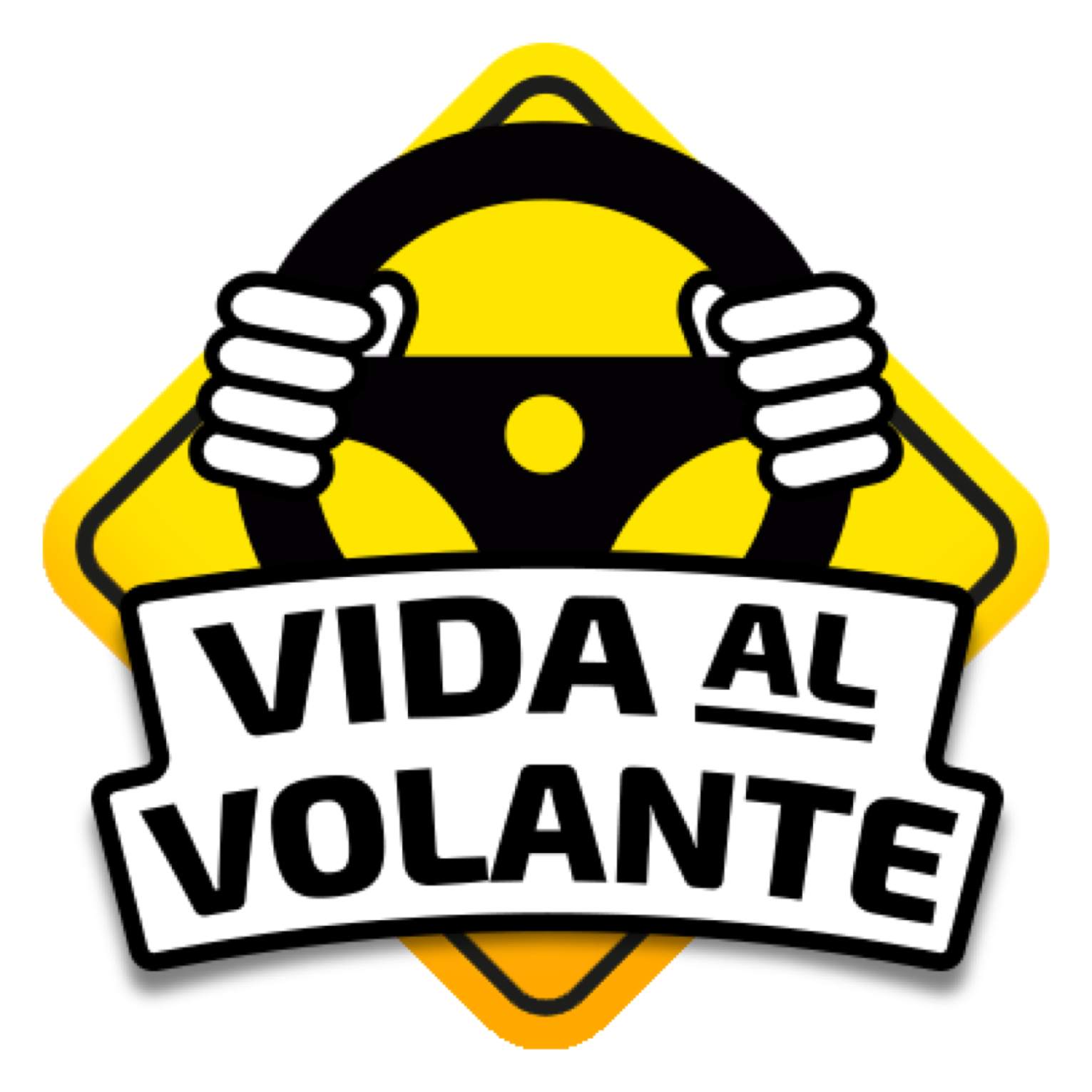 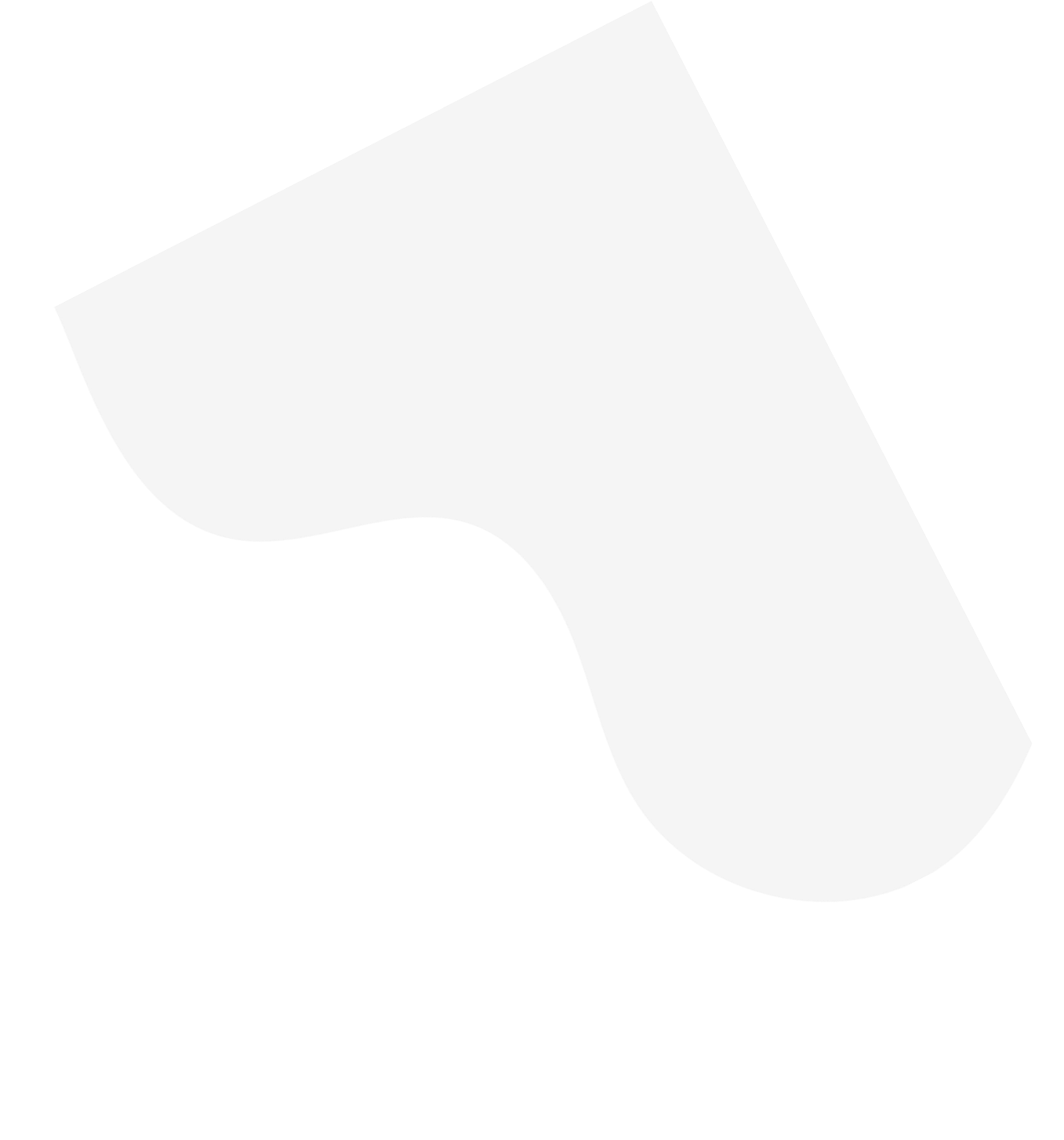 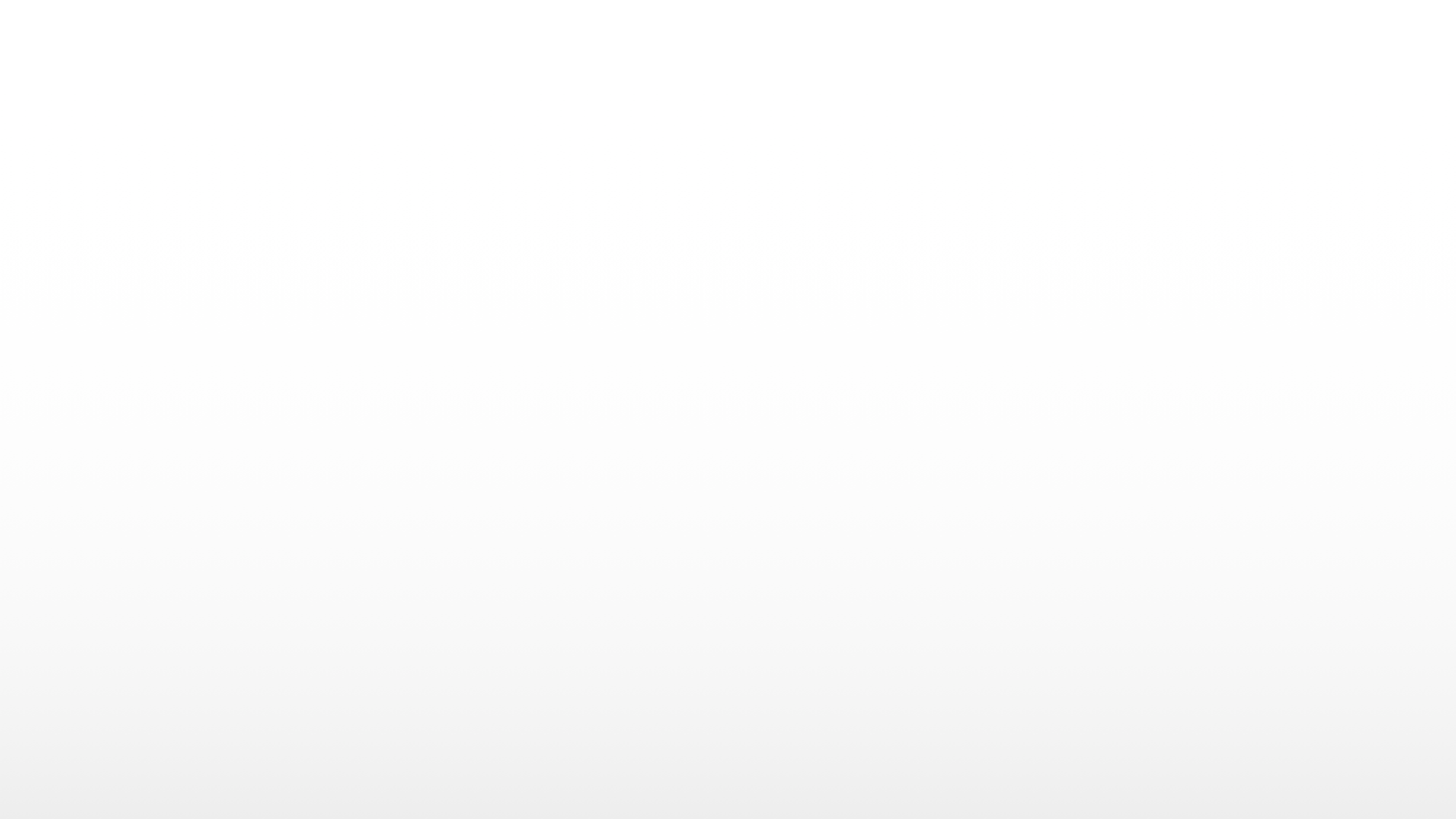 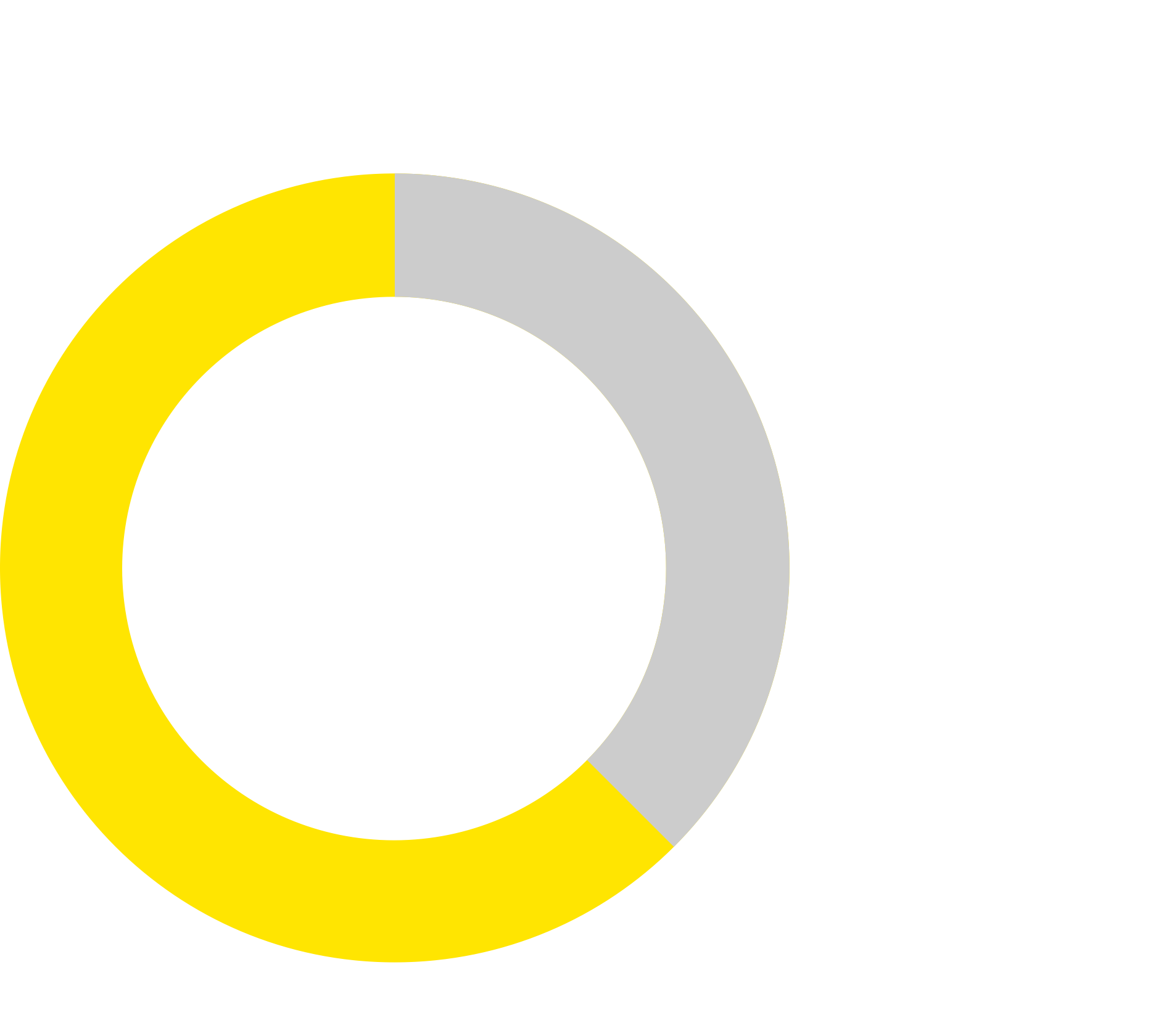 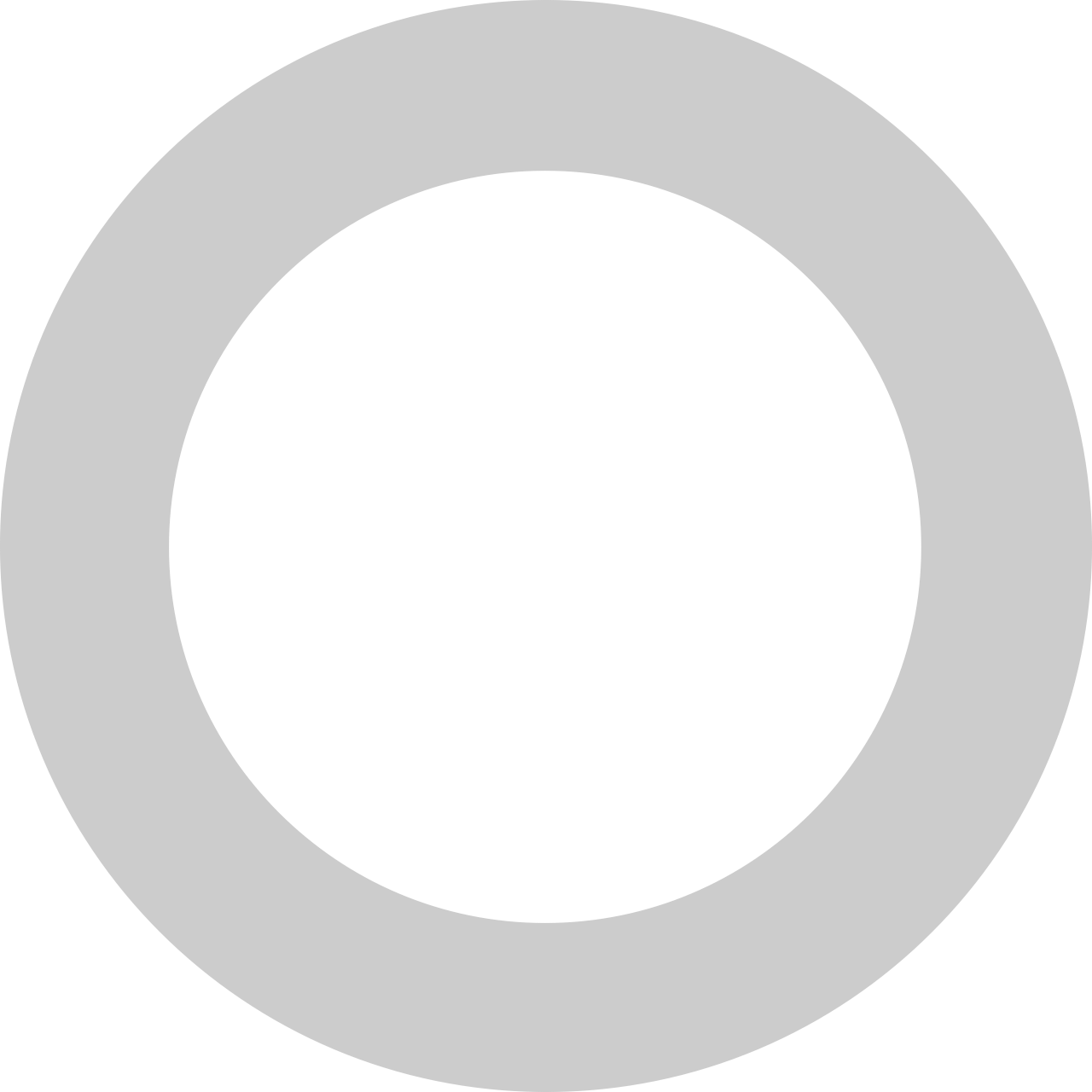 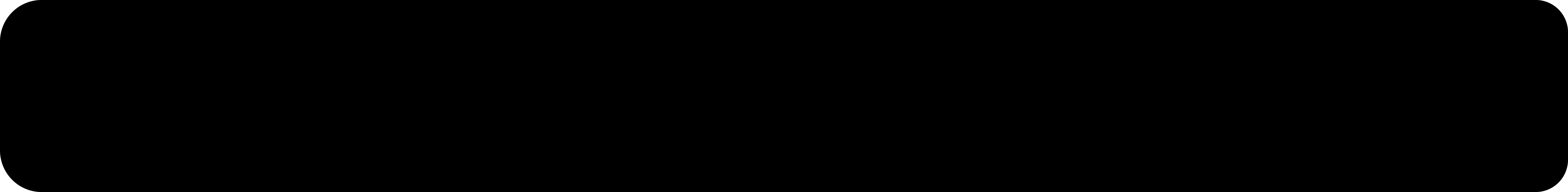 Reglas de descanso adecuado
12 hrs
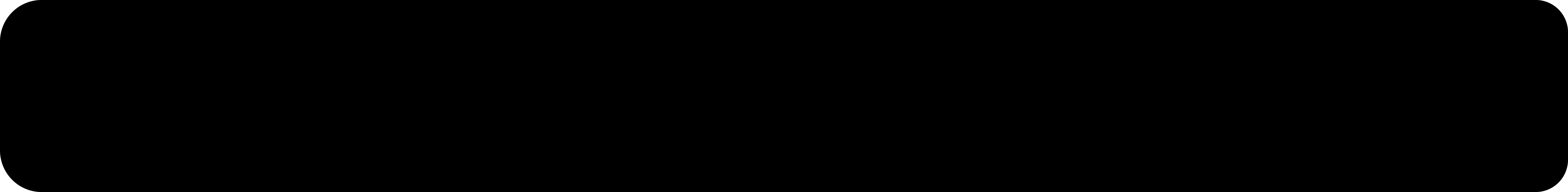 Horas por recorrer en un día
5 hrs
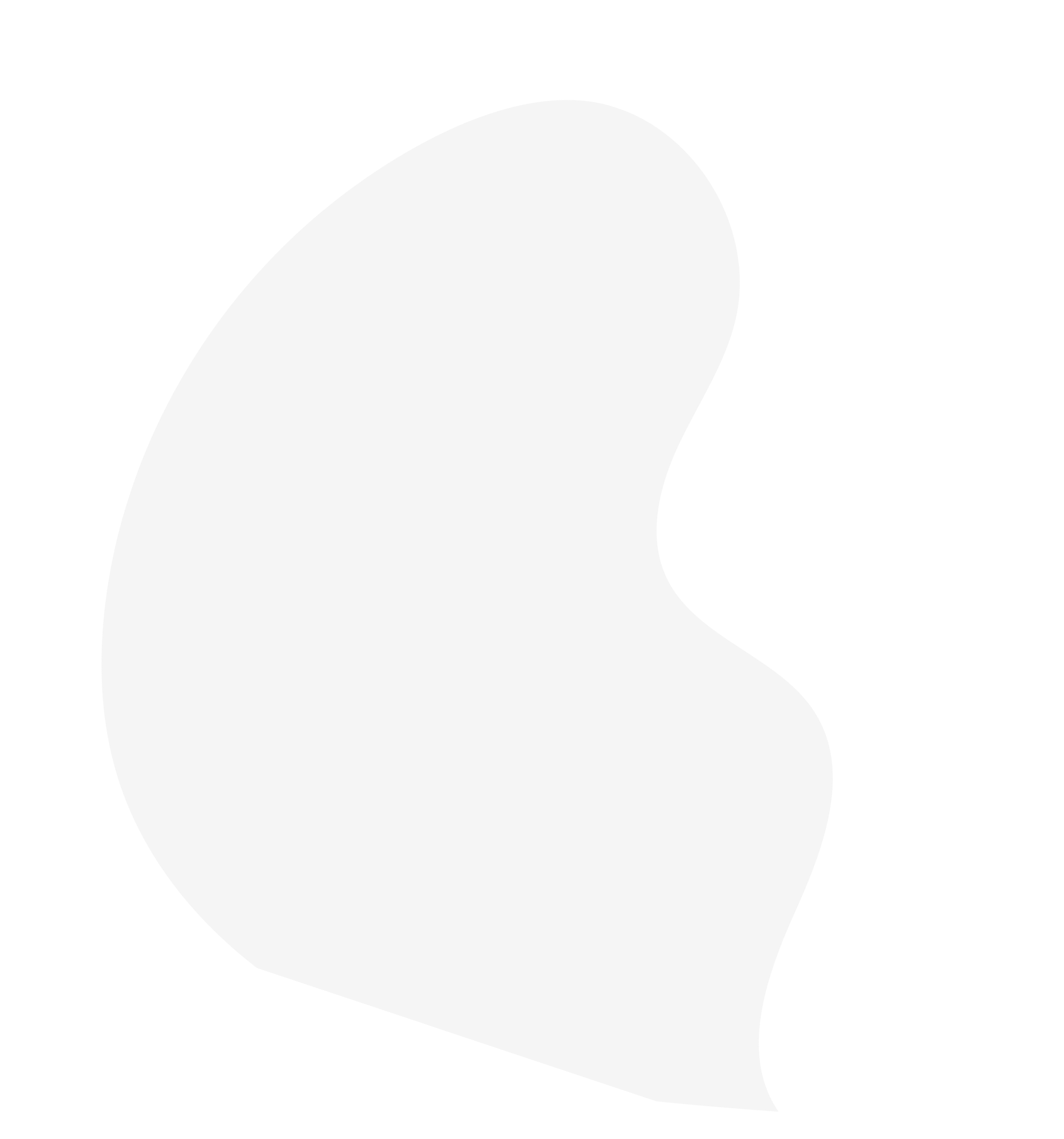 Es el máximo de horas que se pueden recorrer al día por unidad.
Debe ir acompañado de otra persona competente, con el fin de hacer relevos de conducción.
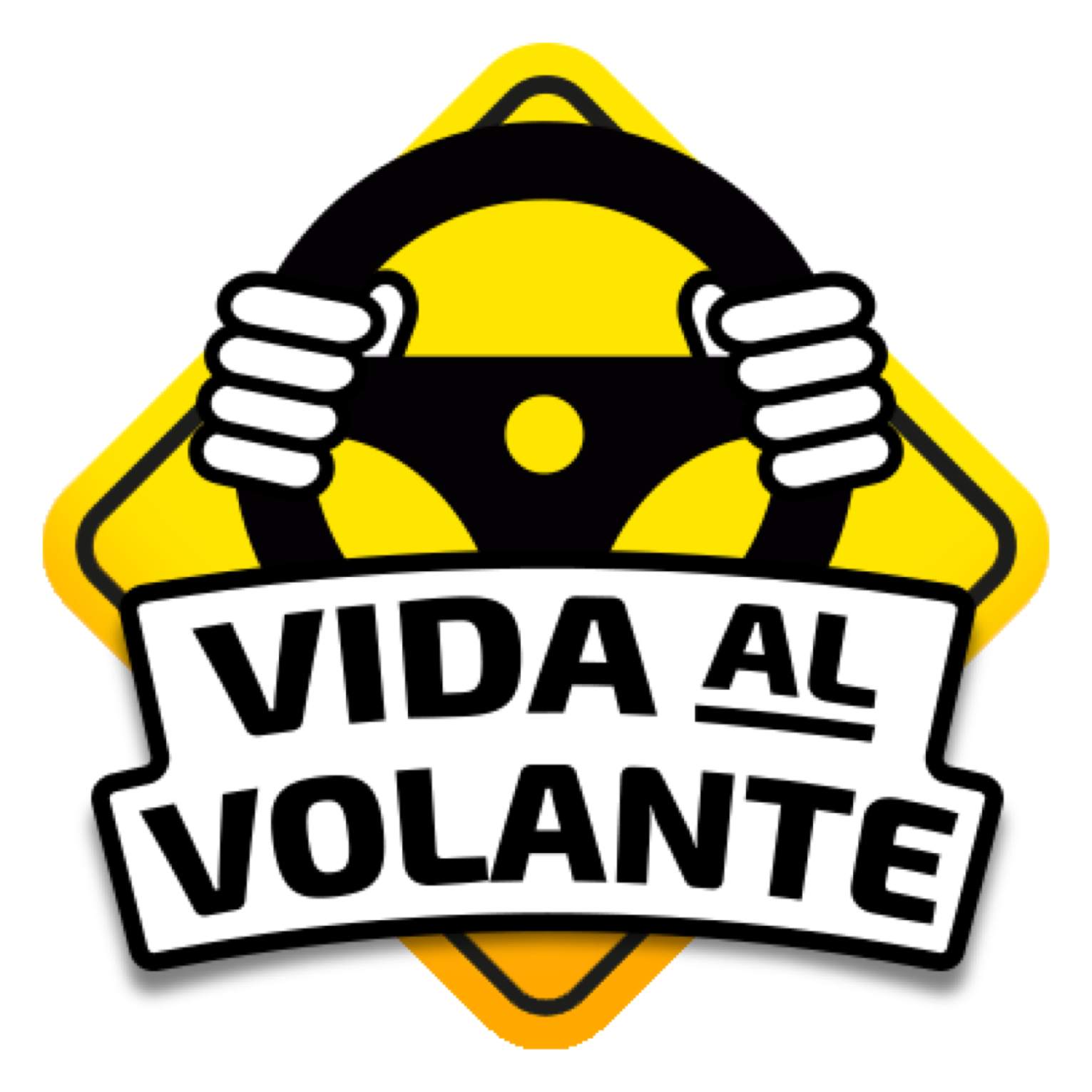 No excedas el número de horas de tu jornada. 
Los viajes de trabajo deben estar incluidos en las horas de tu jornada laboral normal.
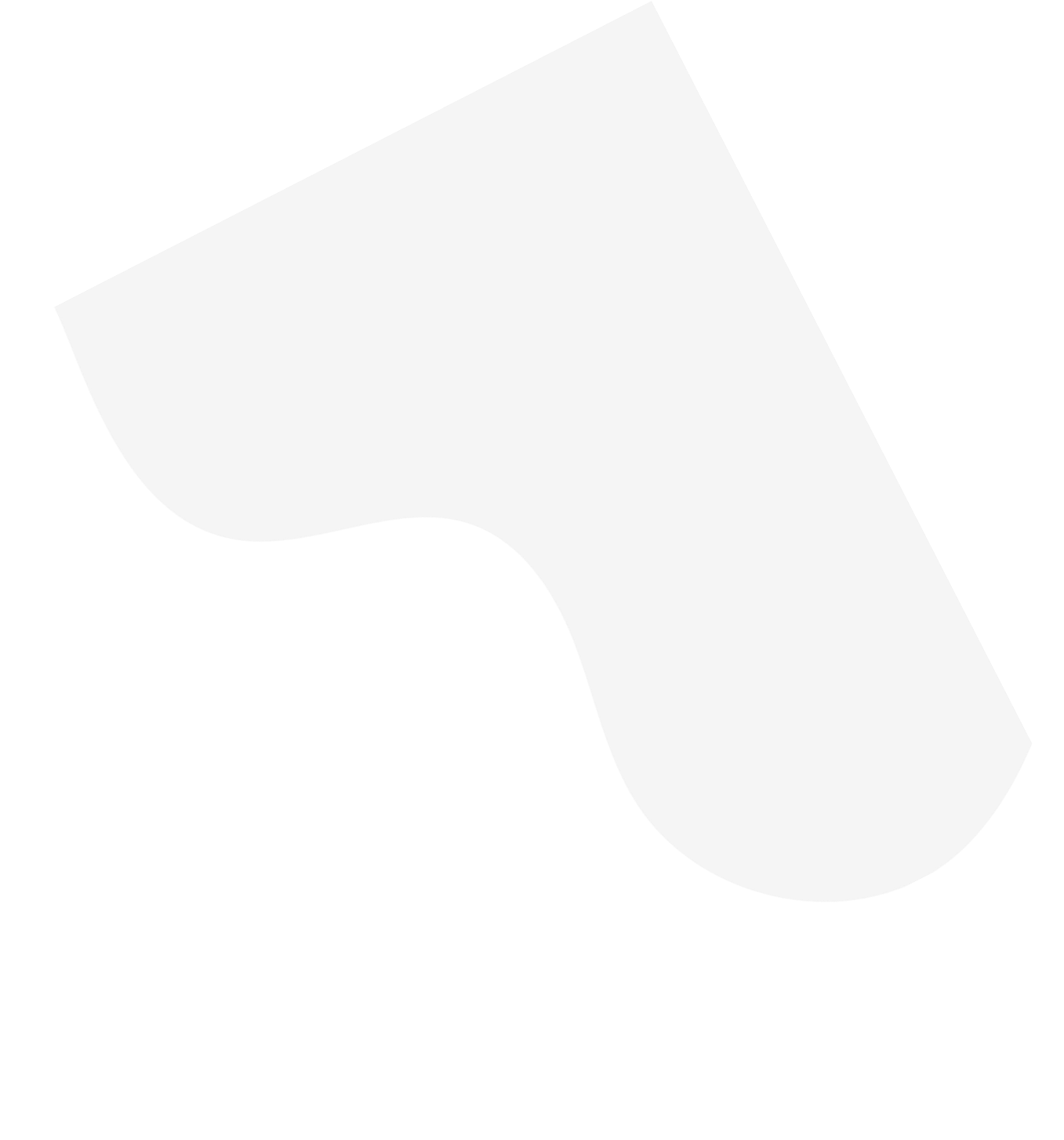 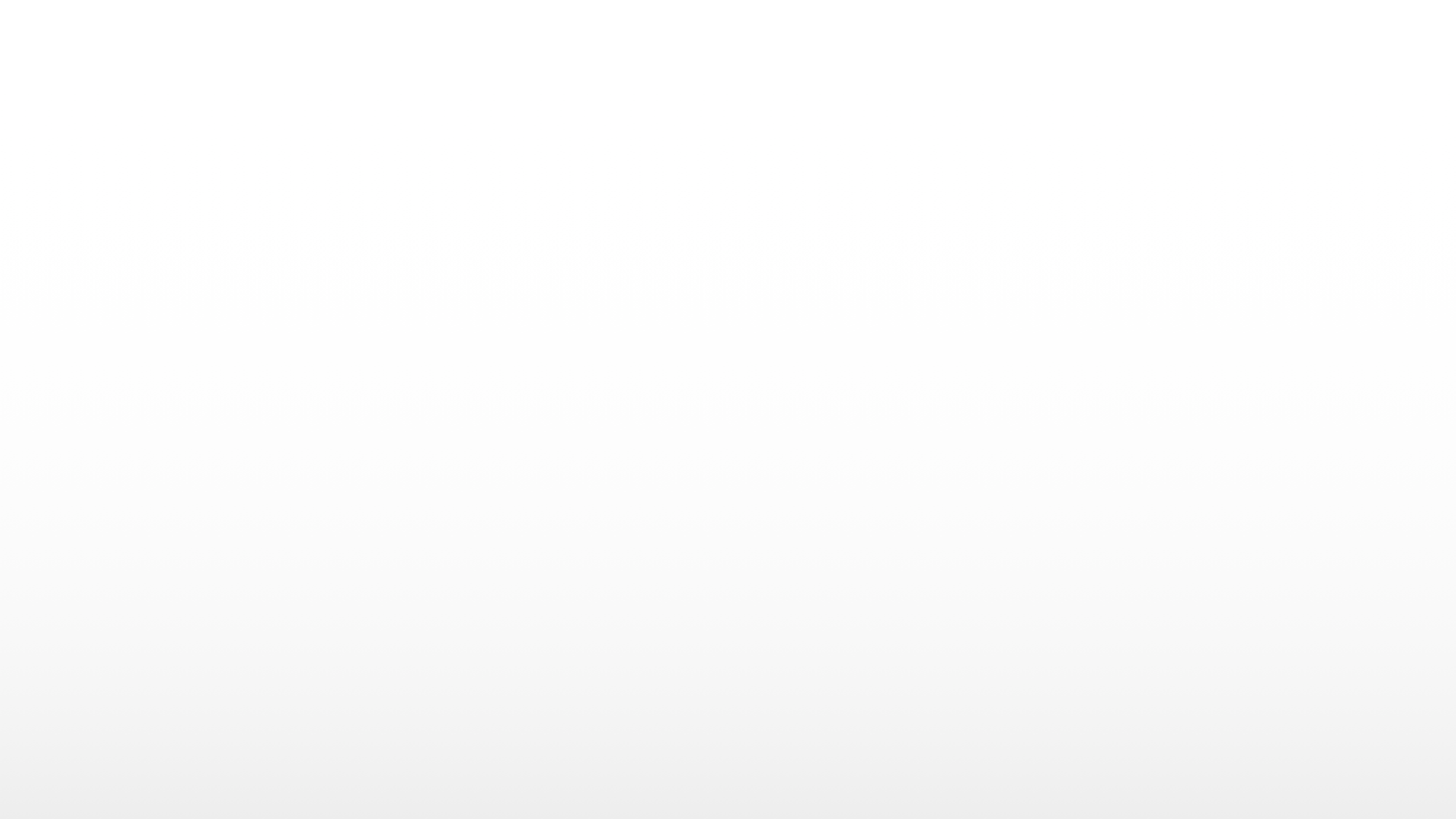 En caso de ser detenido por un puesto de control (retén):
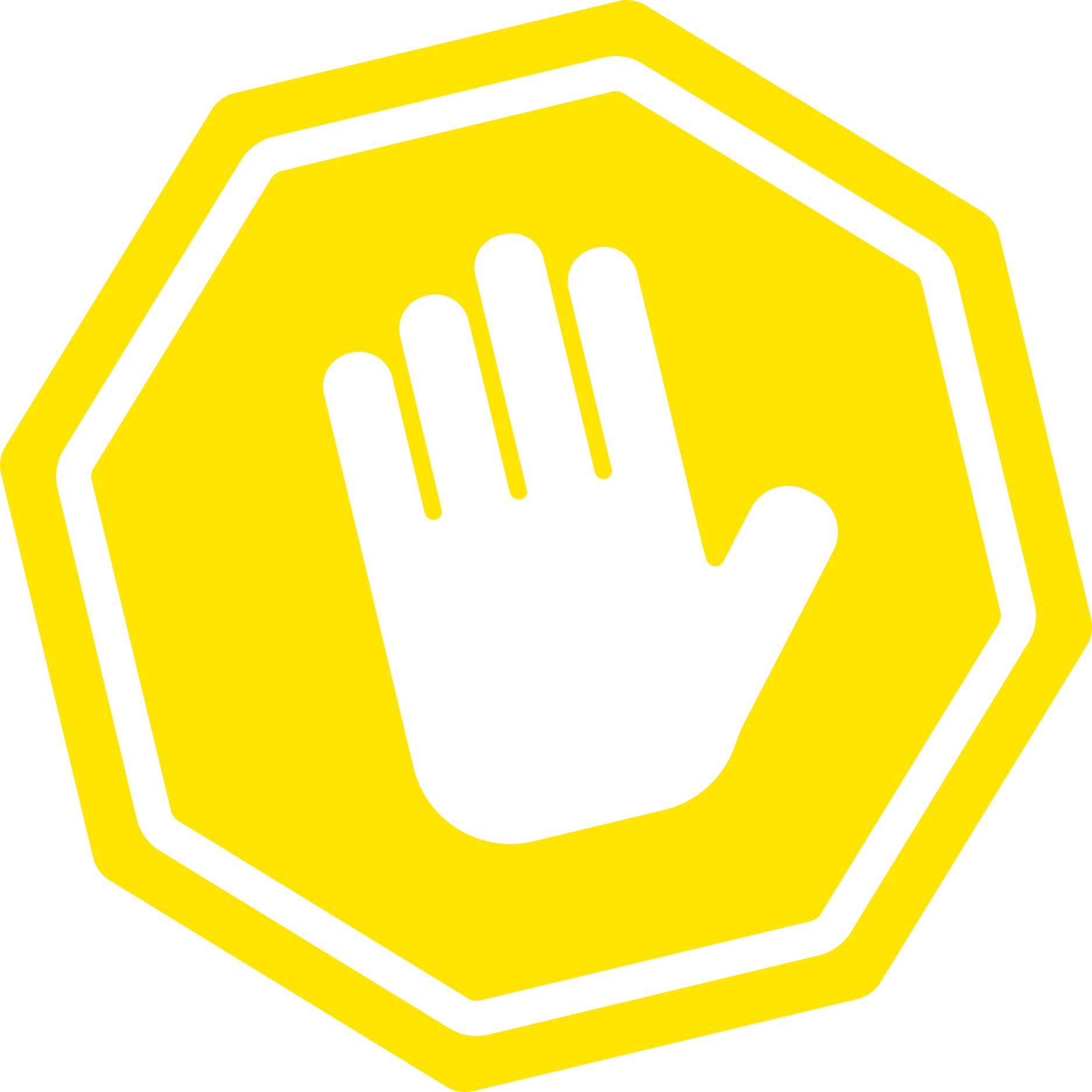 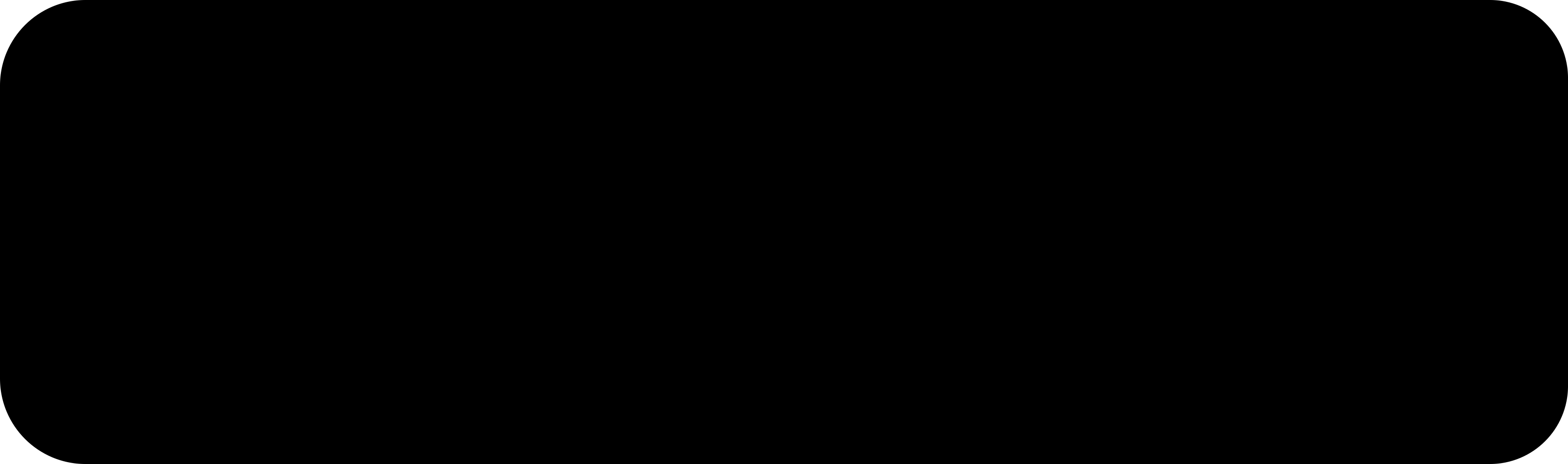 Retenes
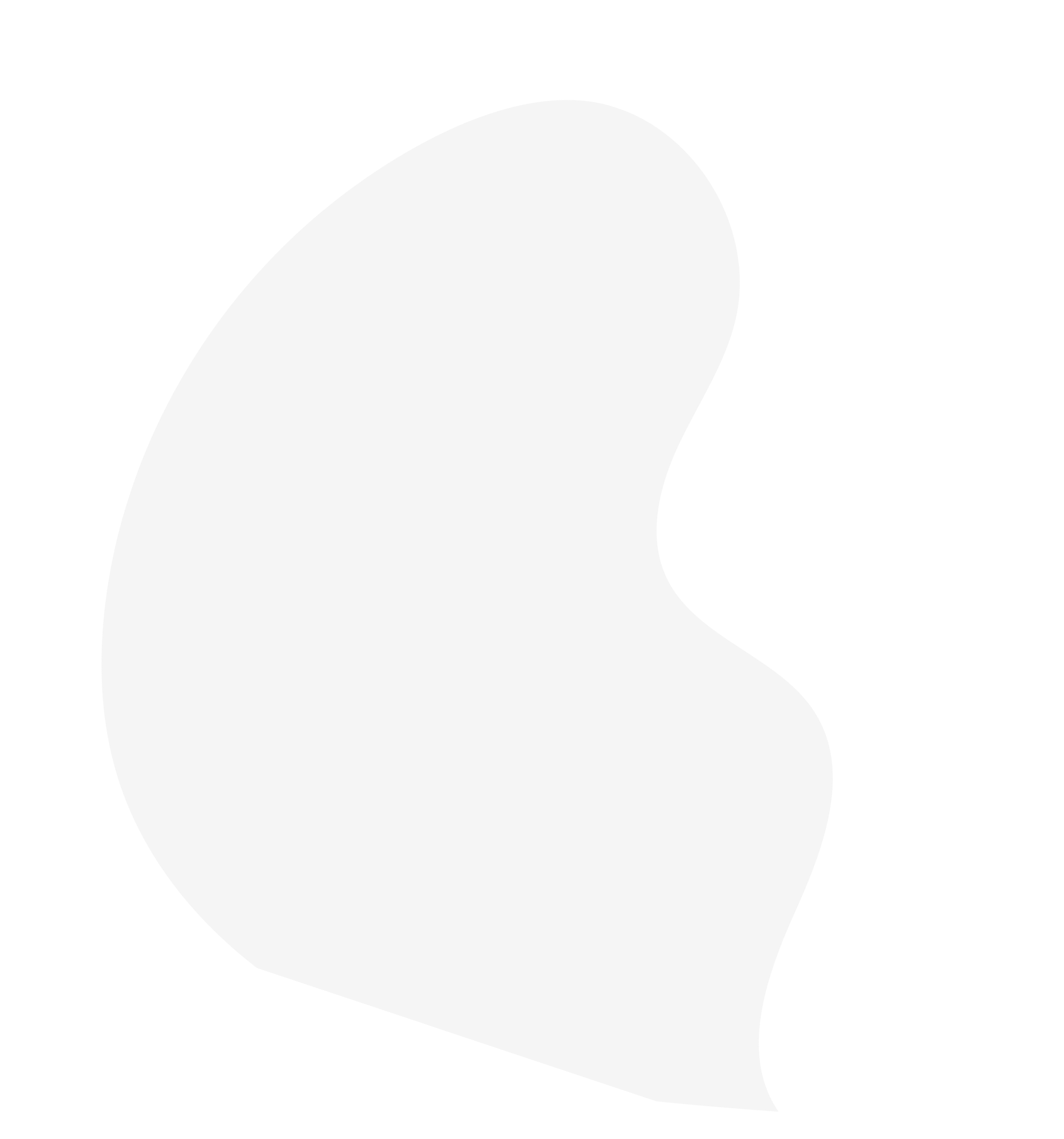 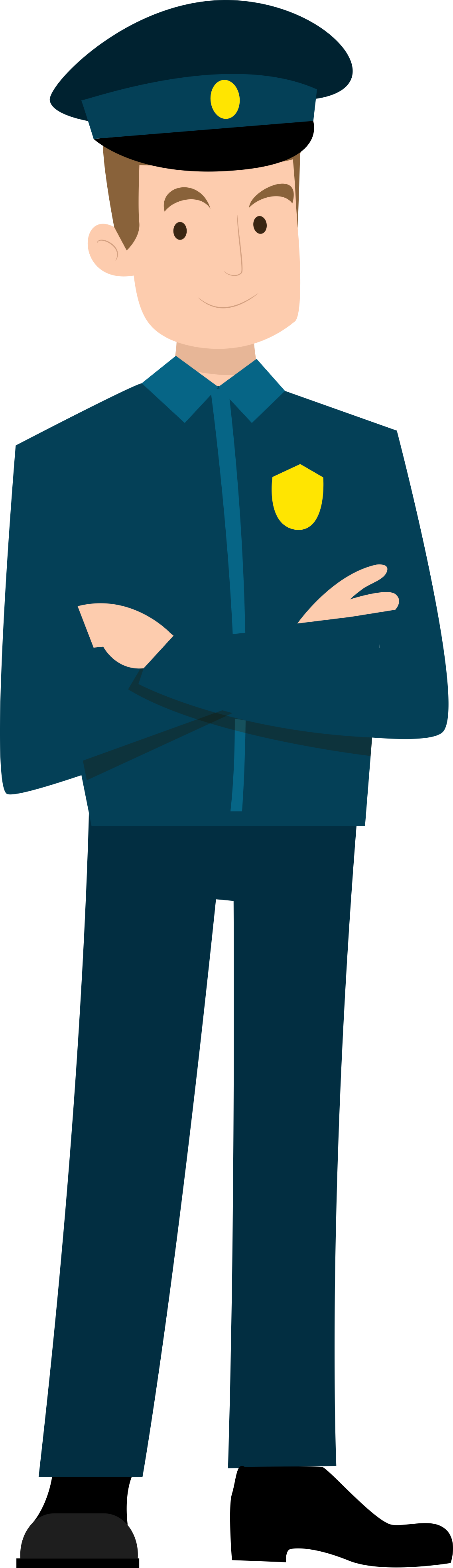 Nunca trates de evadir el puesto de control,

Enciende las intermitentes y disminuye paulatinamente la velocidad,

Abre las ventanas y coloca tus manos en el volante,

Se claro en tus repuestas,

Responde solo lo que te pregunten, por lo regular el tipo de preguntas son:

¿De dónde viene?
¿A dónde se dirige?
¿A qué se dedica?

	(Nunca menciones tu cargo dentro de la compañía	Puedes decir: soy trabajador)
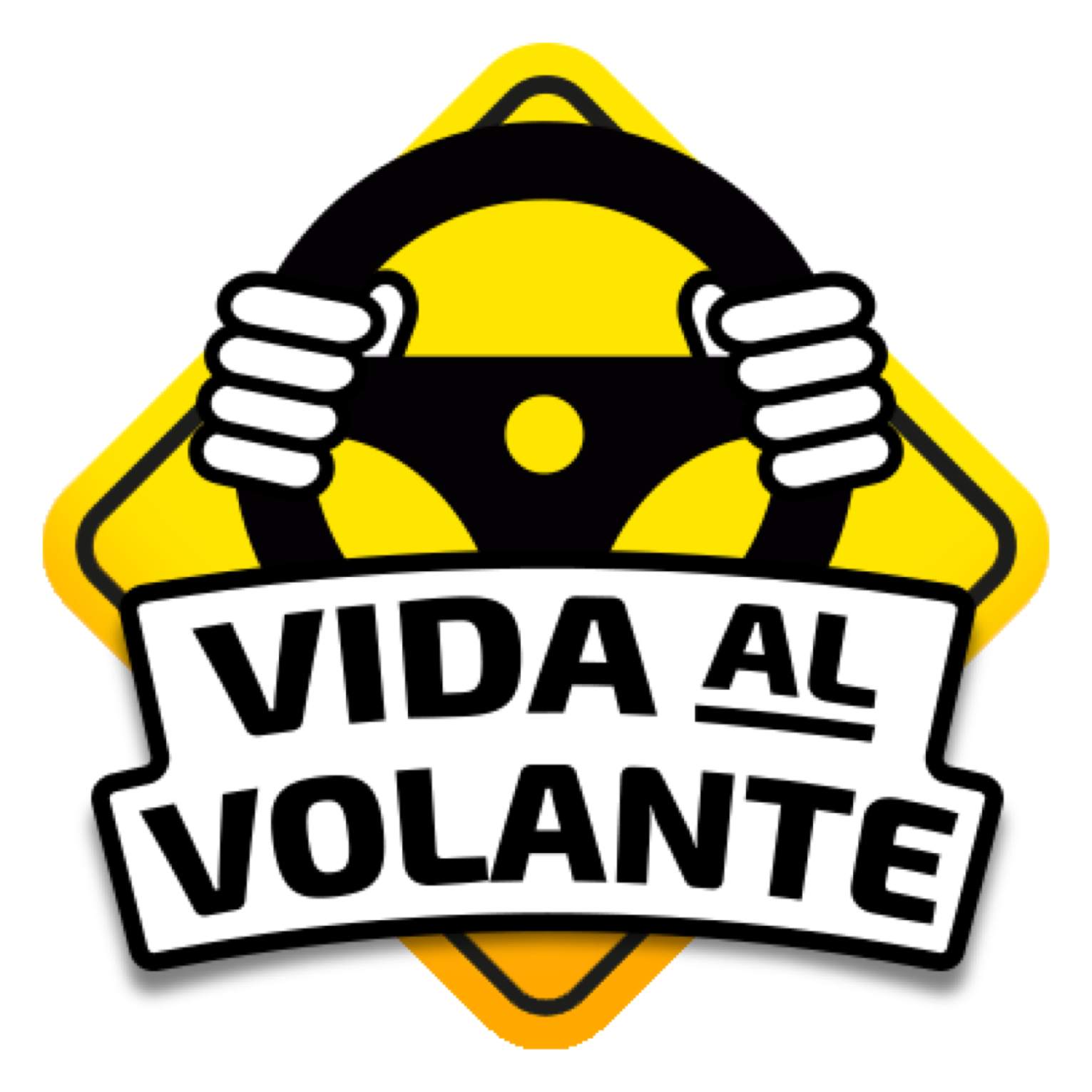 CUANDO MANEJES, MANEJA.
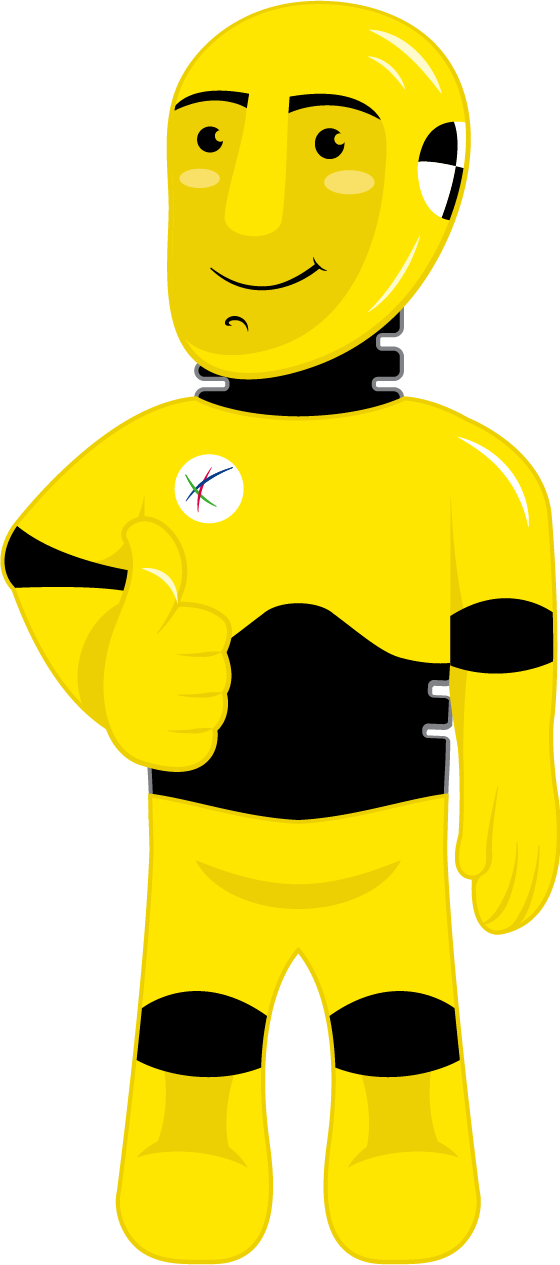 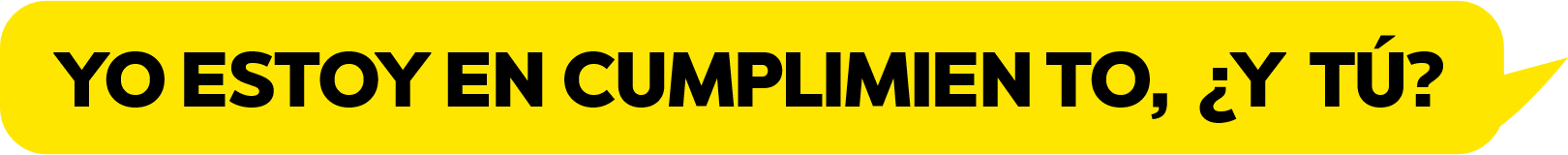 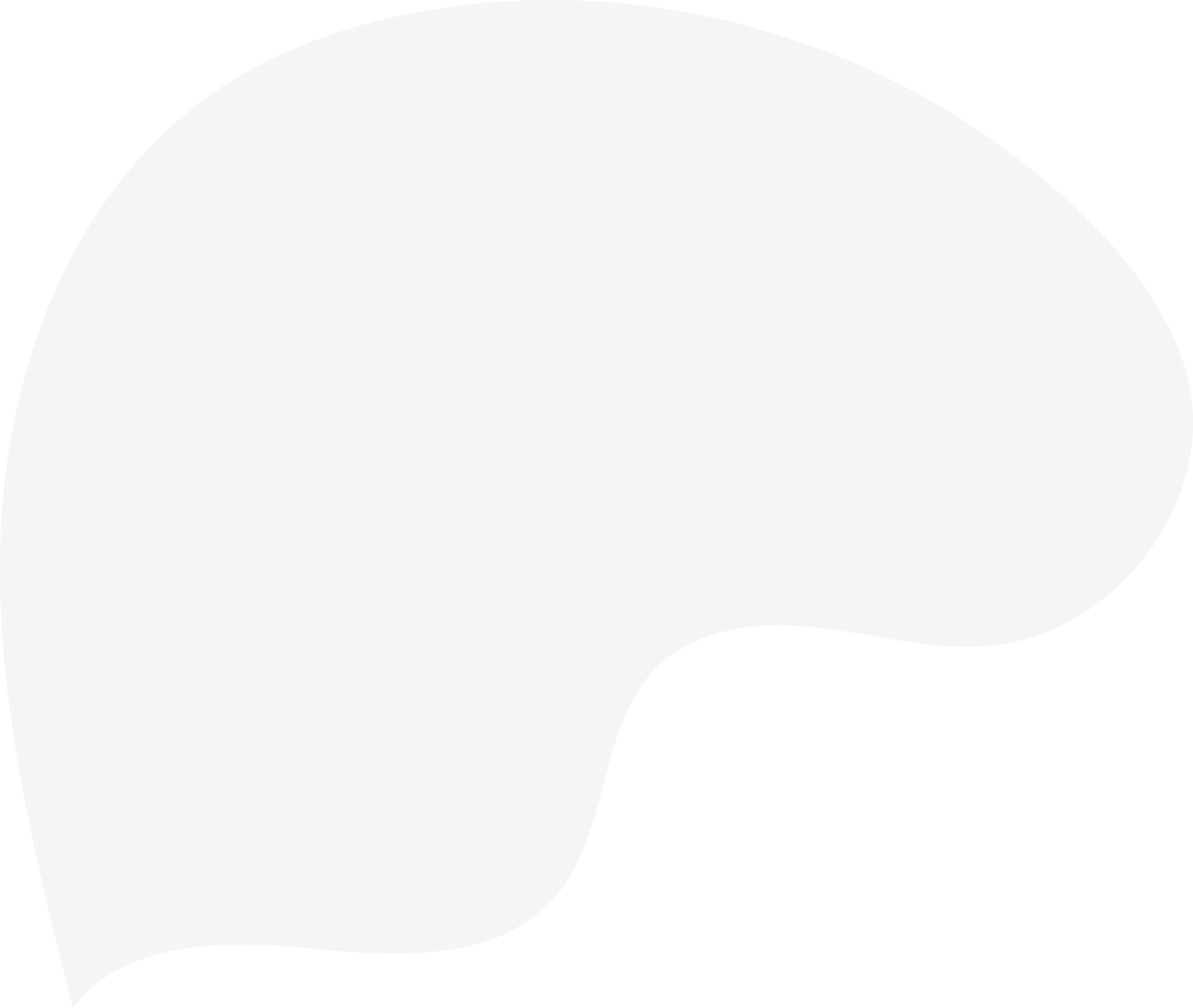 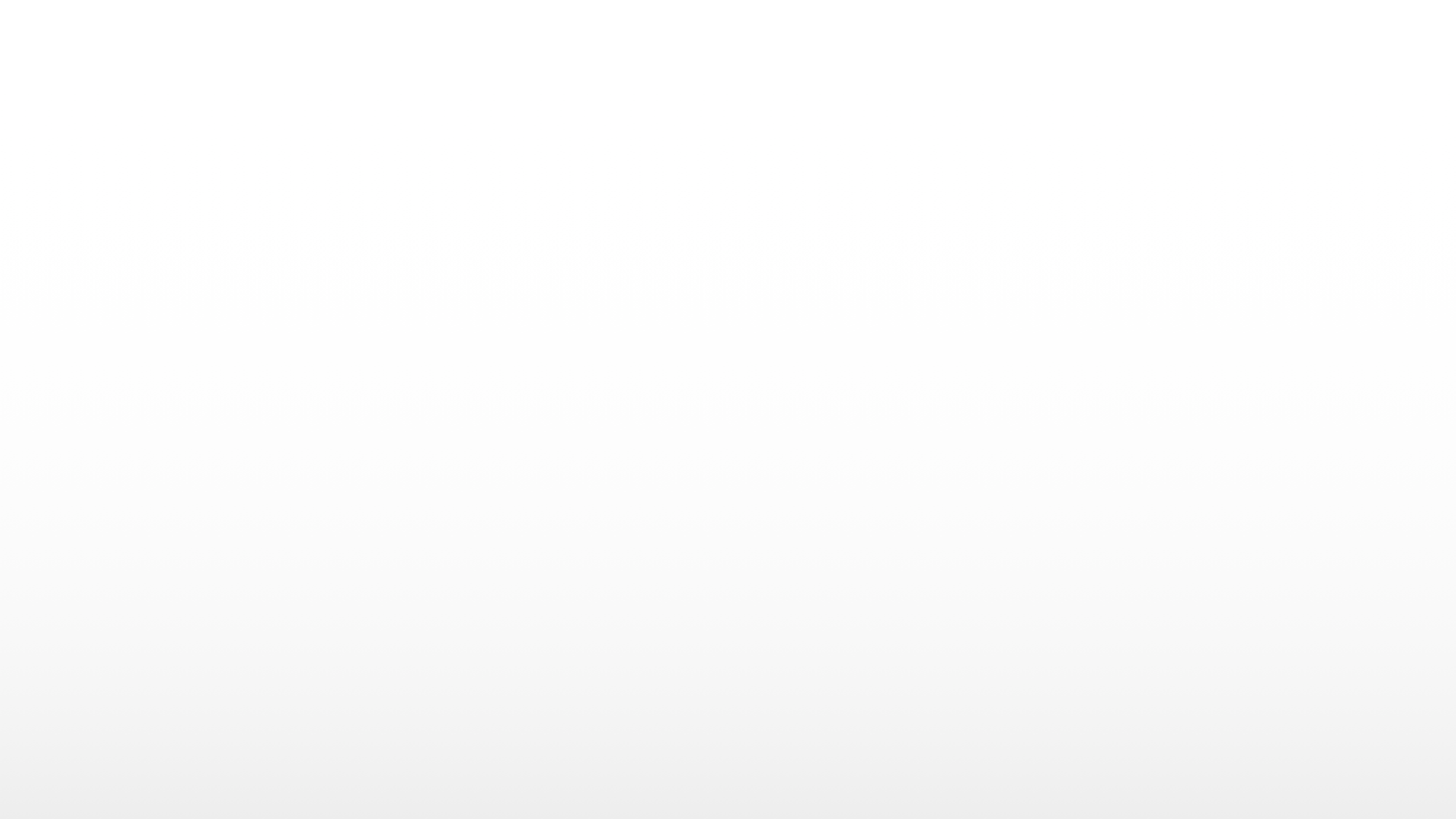 Ingresa a la página de www.IEnova.com.mx/Seguridad_y_Salud/VidaVolante o escanea el código QR
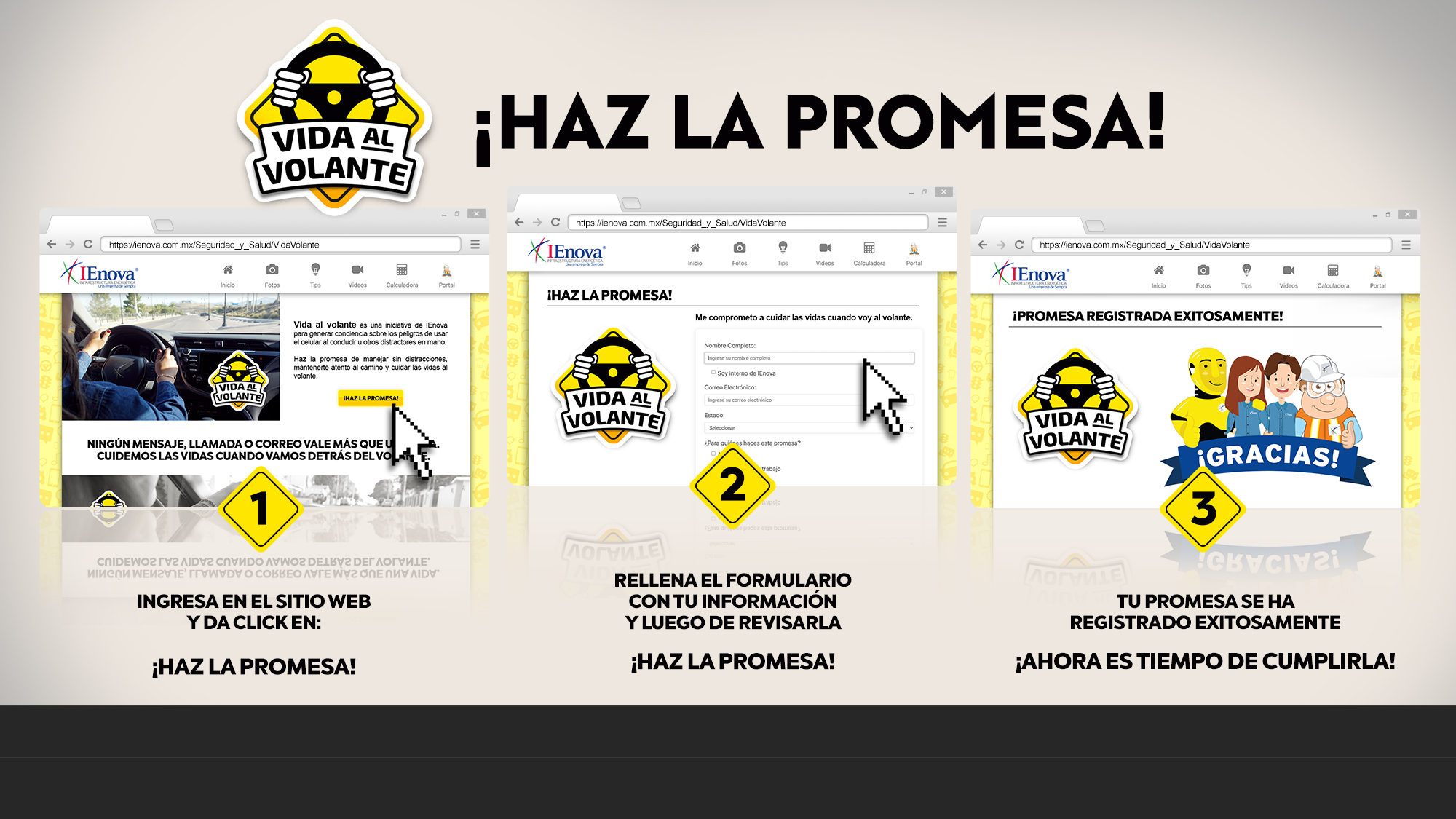 2
3
1
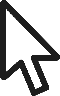 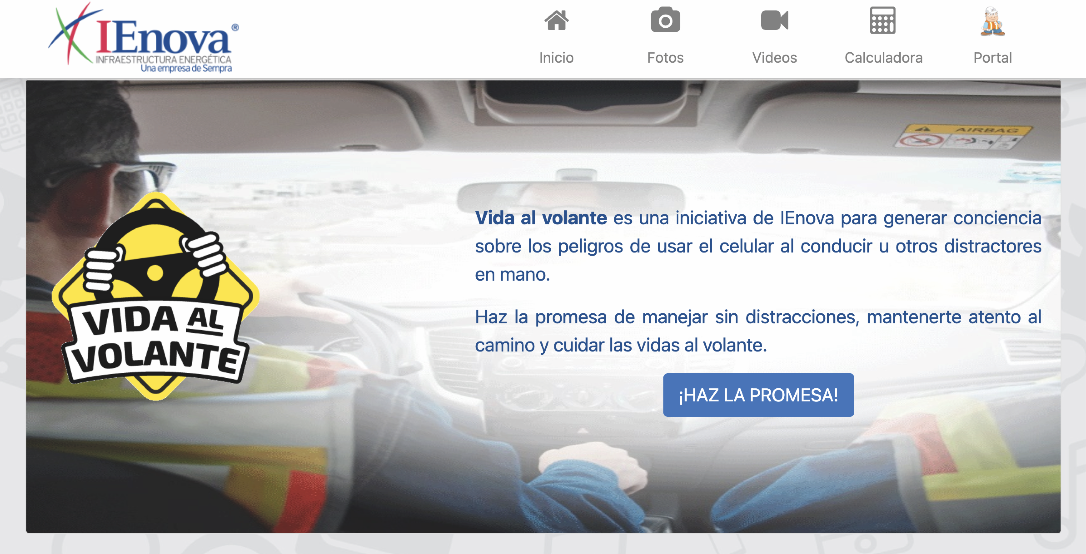 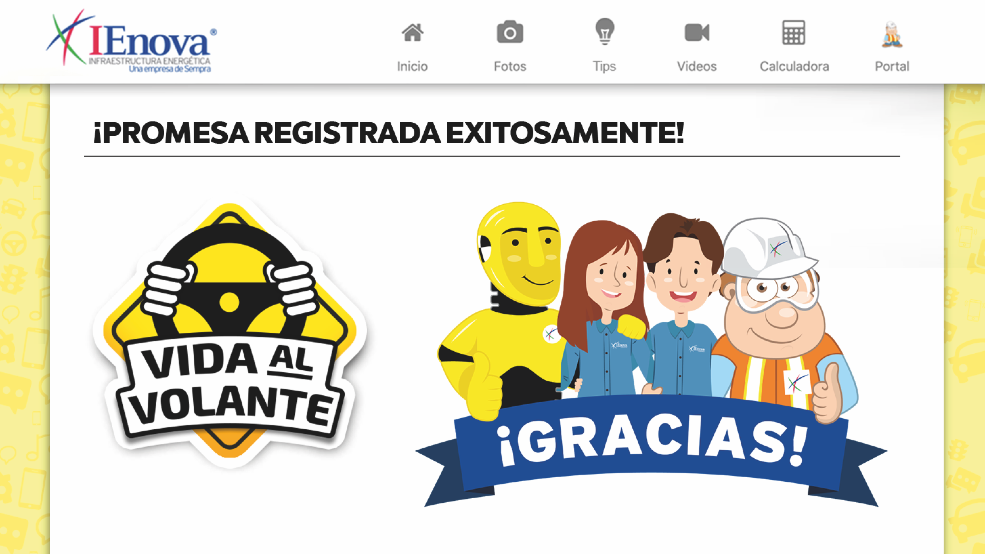 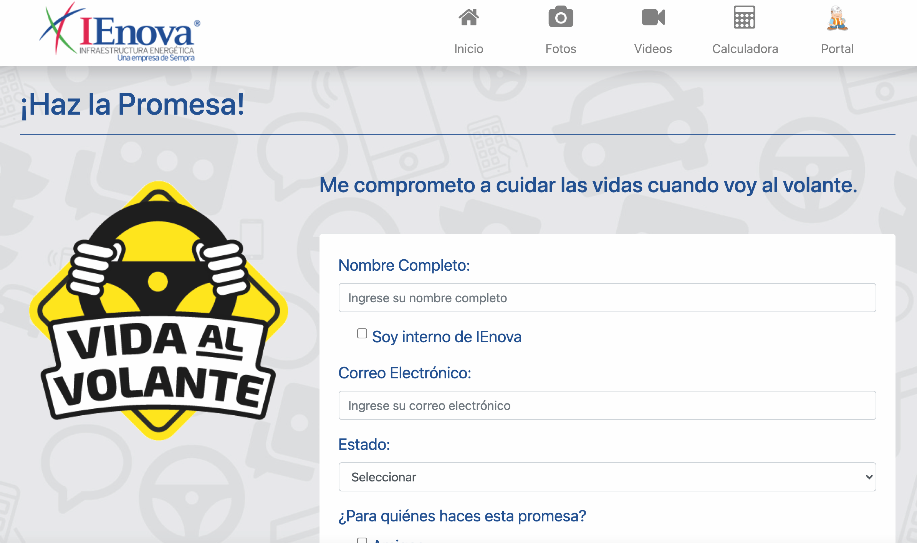 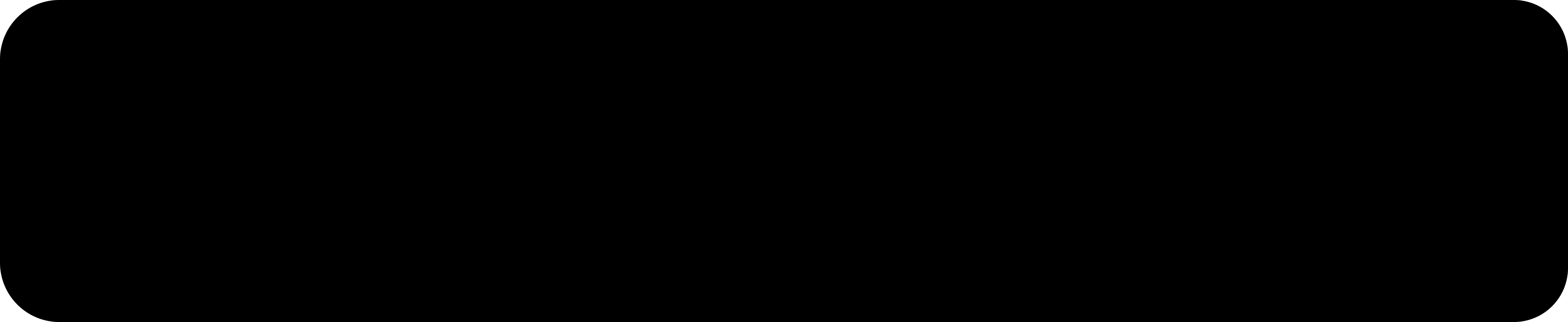 ¡Haz la promesa!
Tu promesa de habrá registrado exitosamente ¡Ahora es momento de cumplirla!
Rellena el formulario con tu información
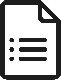 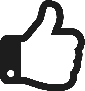 Da clic en el botón azul para elegir tu foto y al verde para subirla
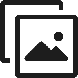 Luego de revisar tu información, haz clic en ¡Haz la promesa!
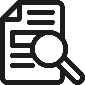 Y da clic en ¡Haz la promesa!
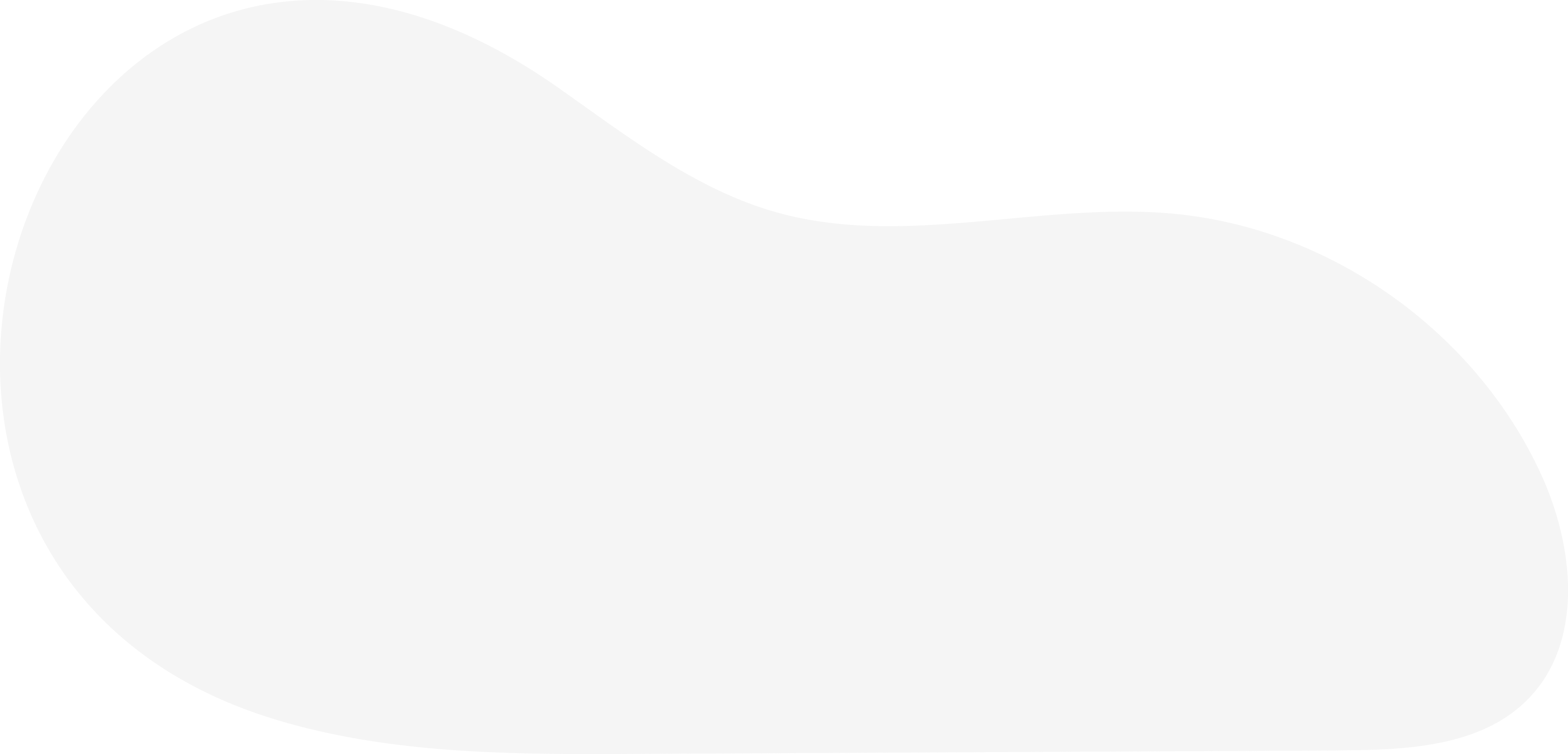 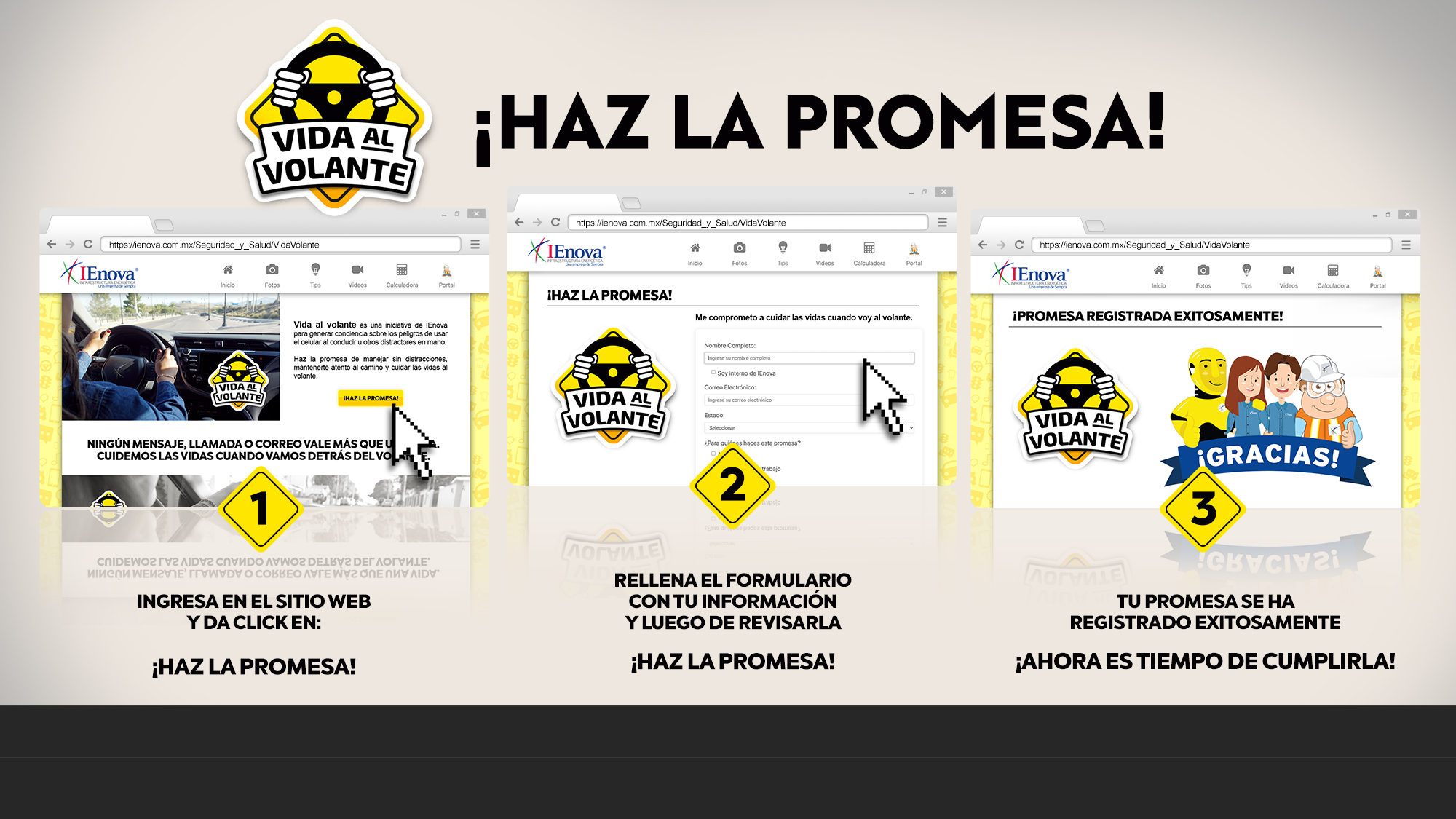 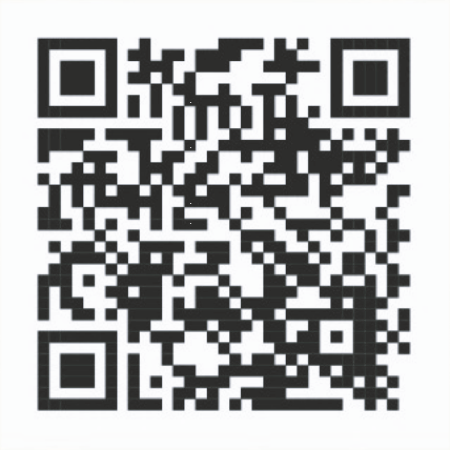 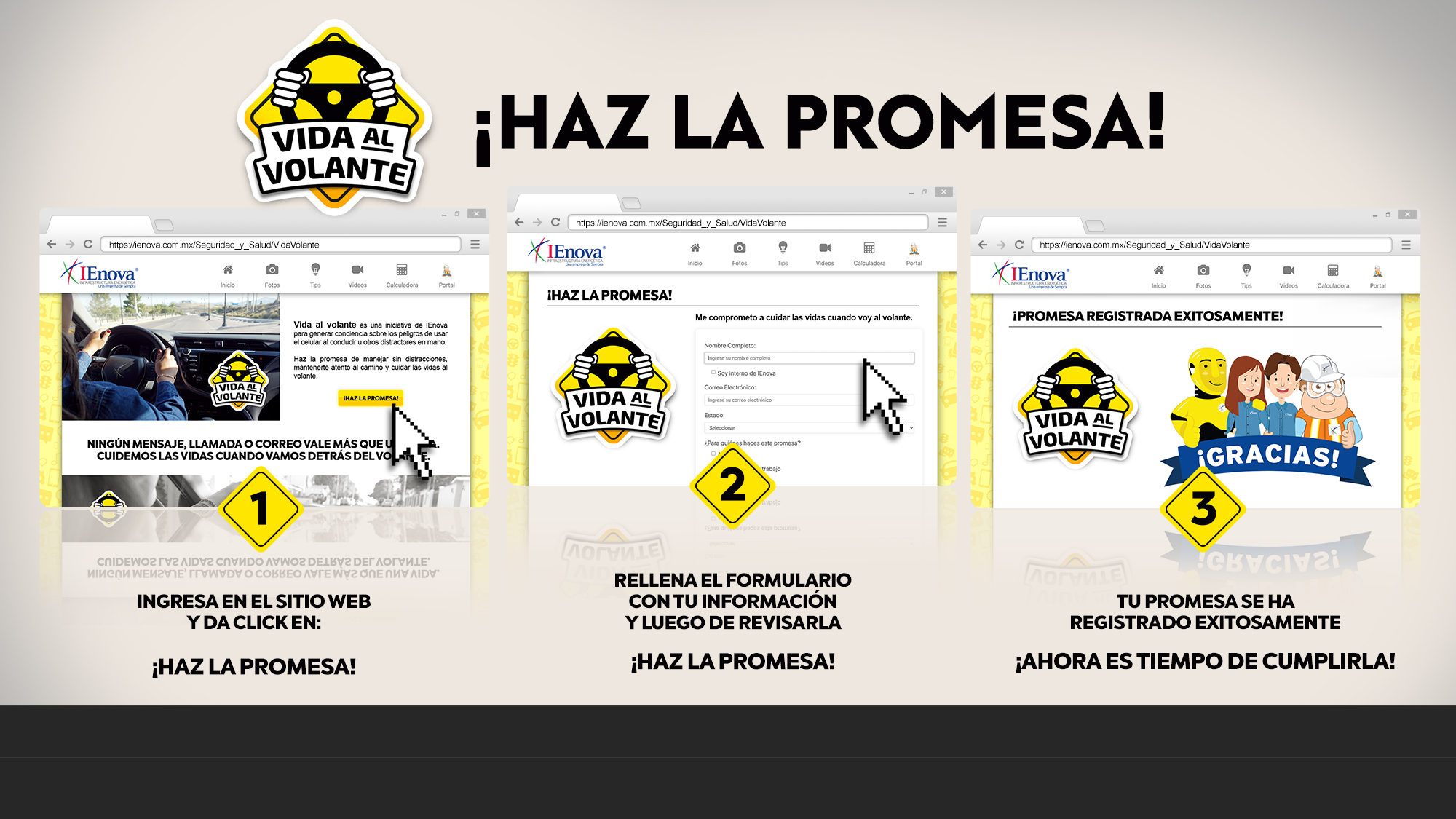 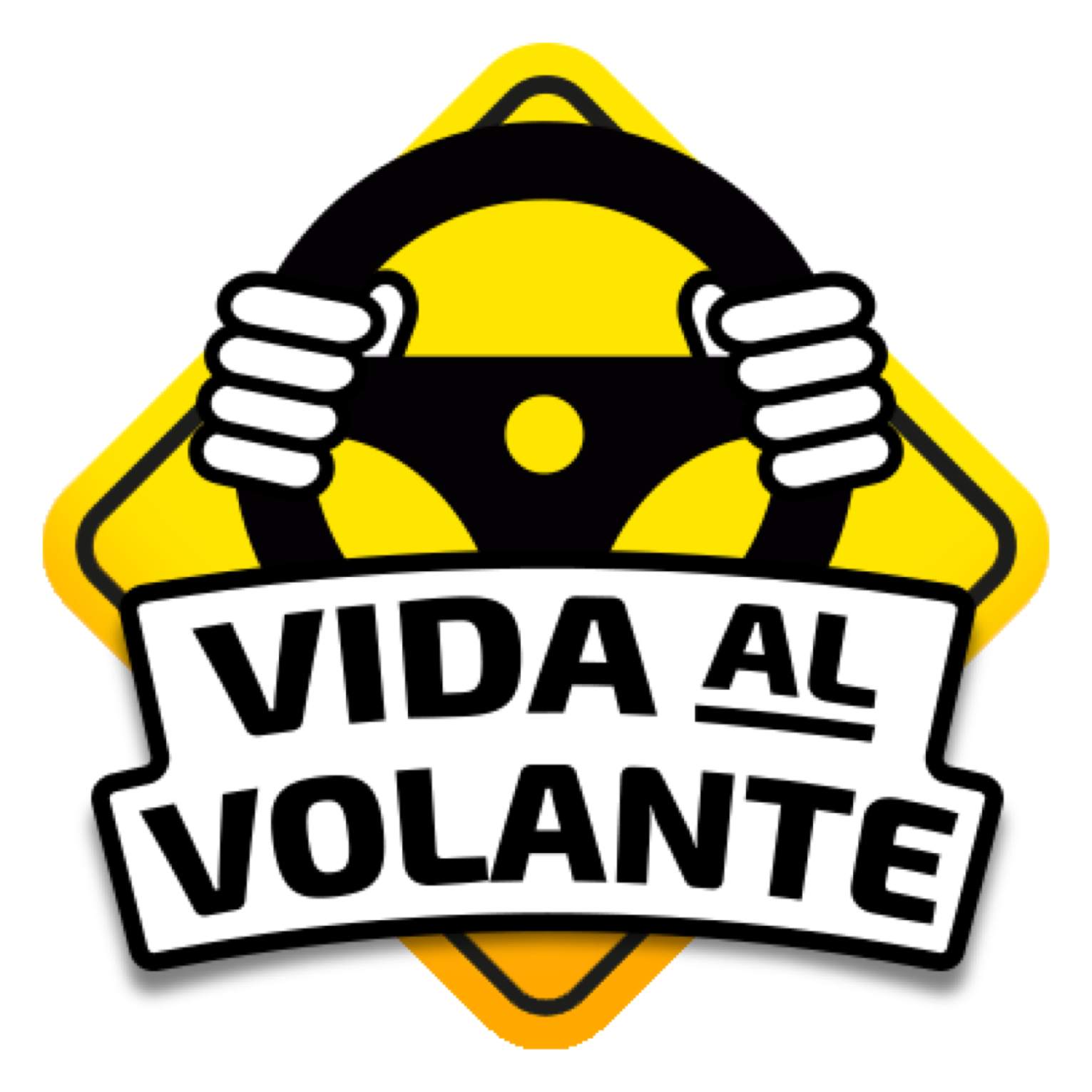